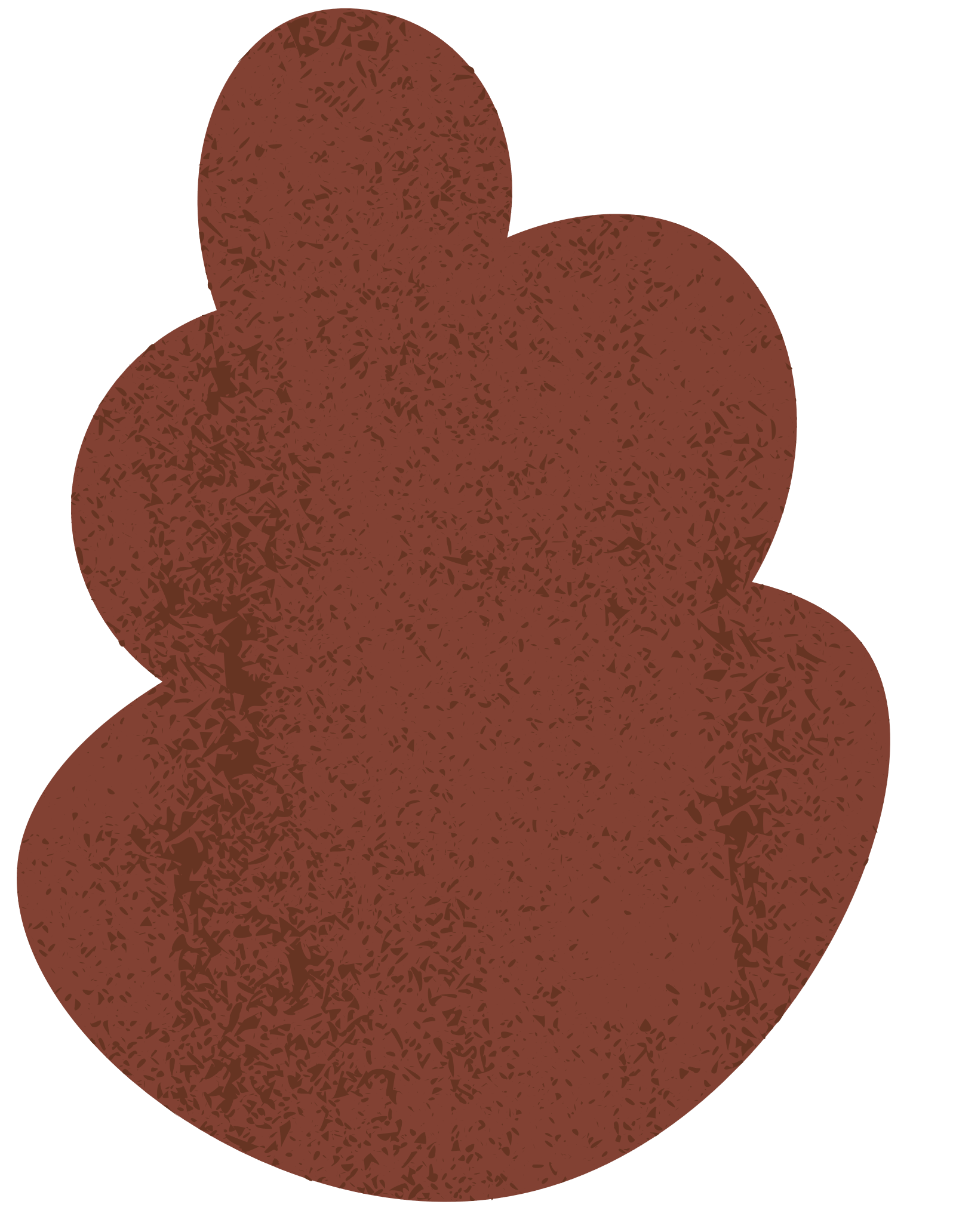 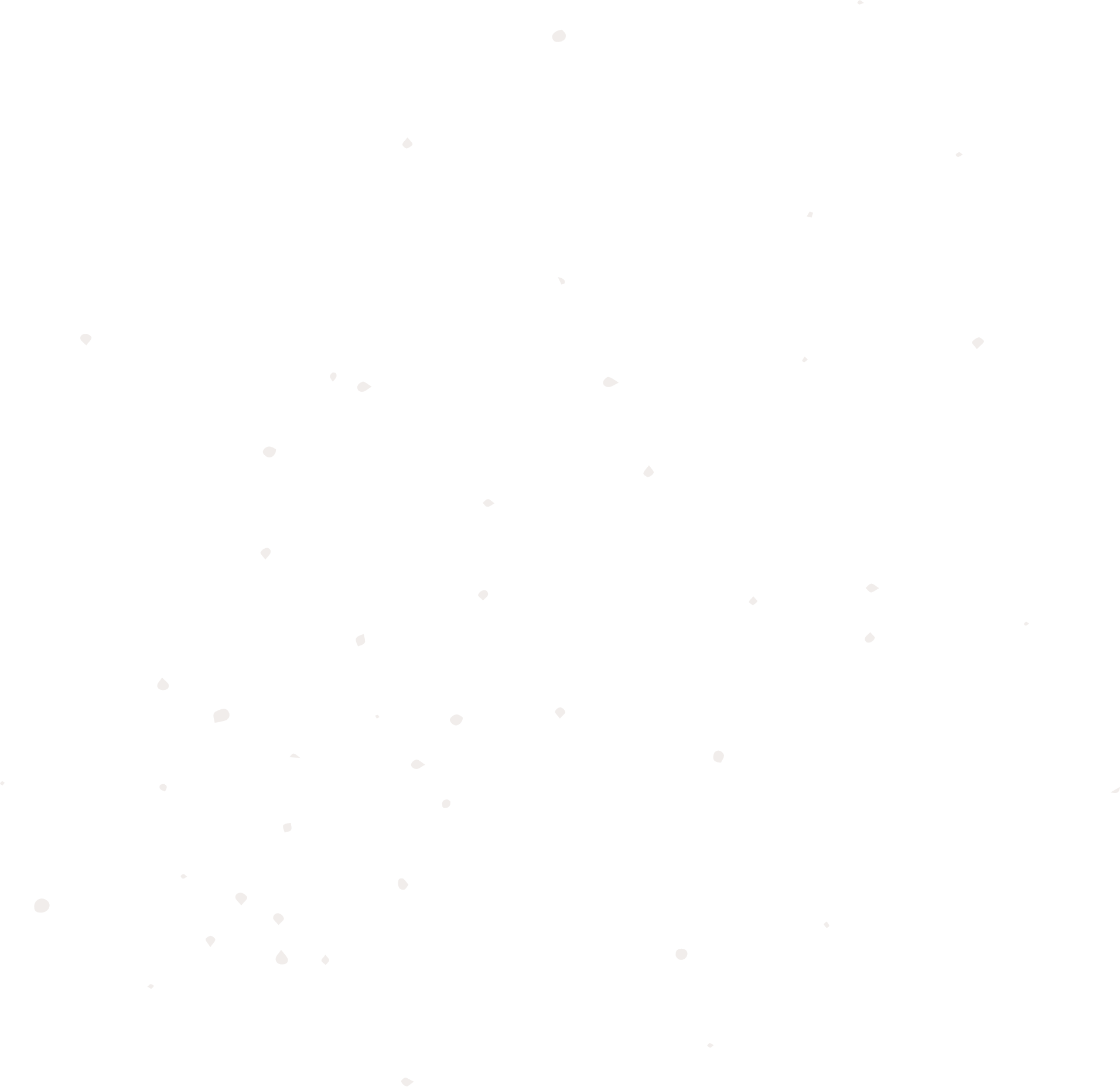 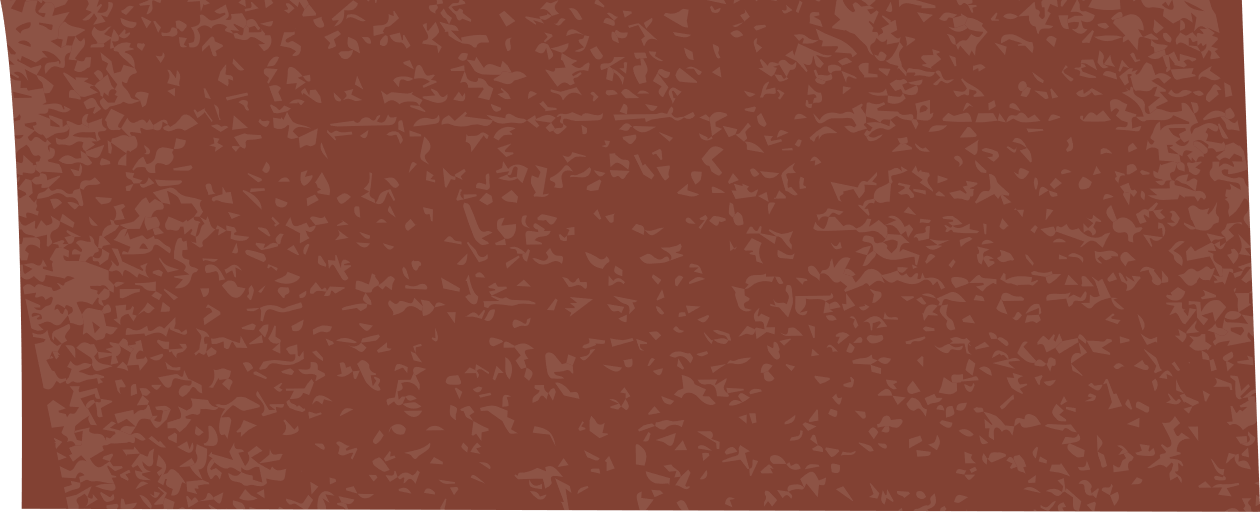 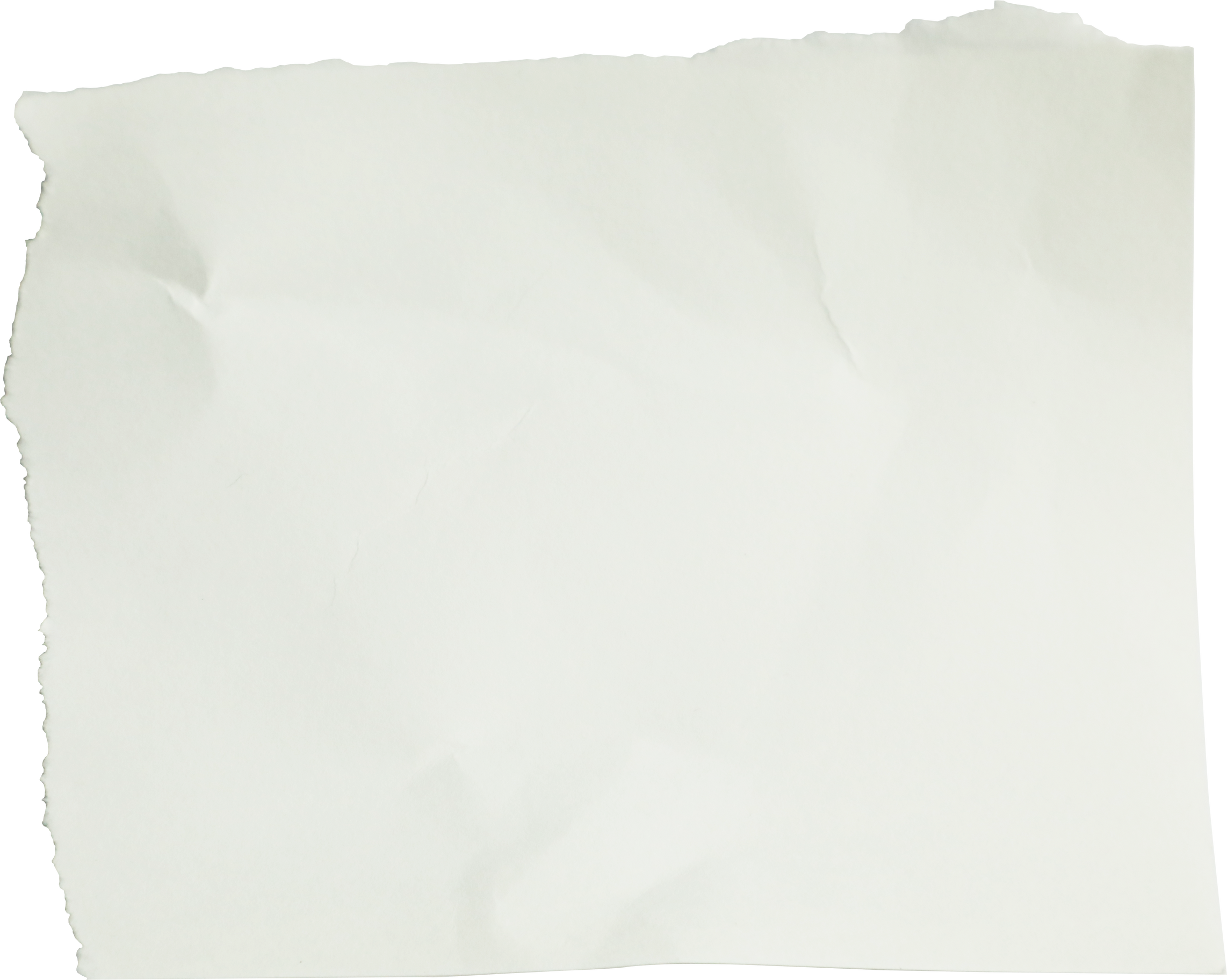 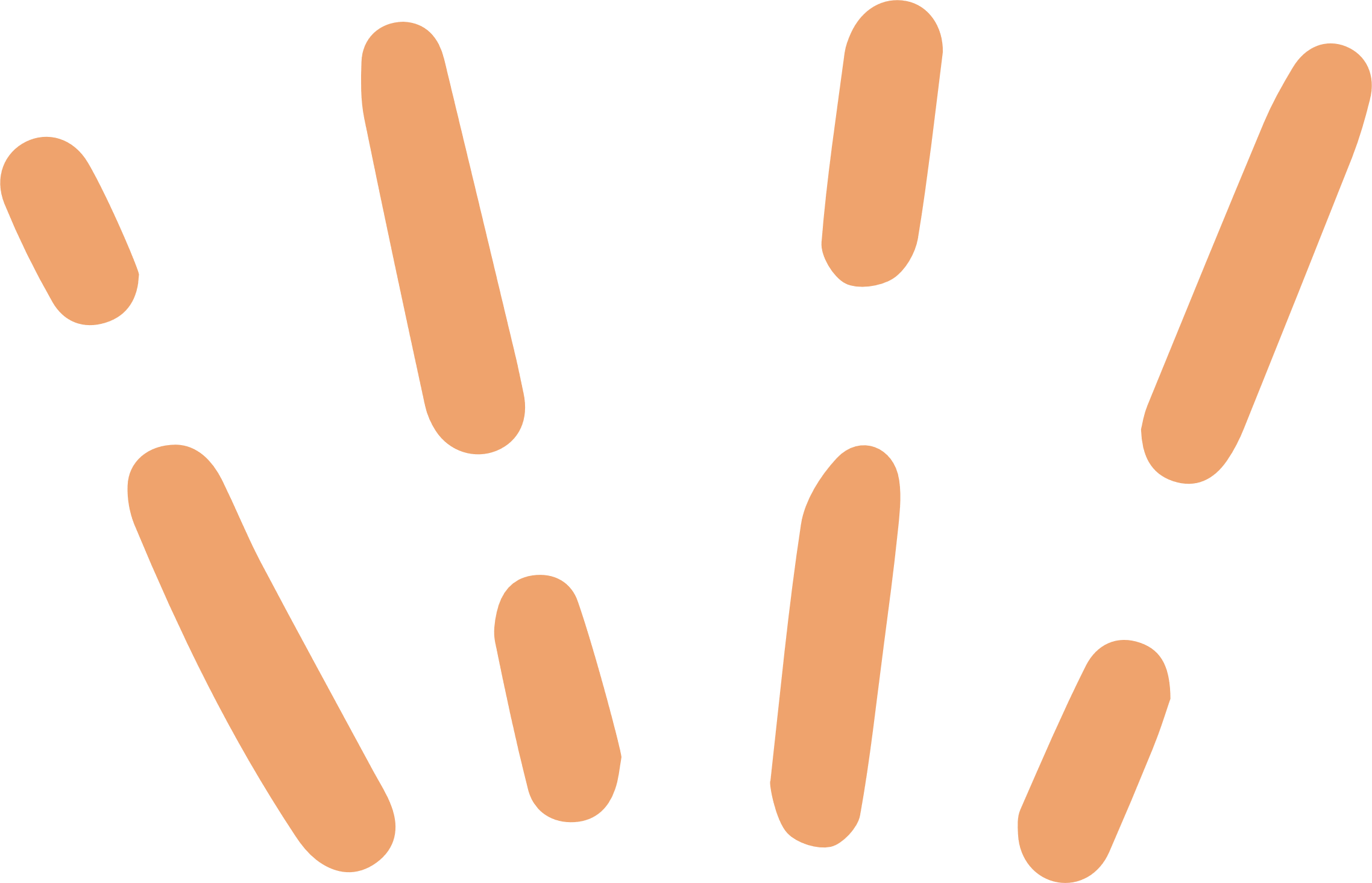 CHÀO MỪNG CÁC EM ĐẾN VỚI LỚP HỌC
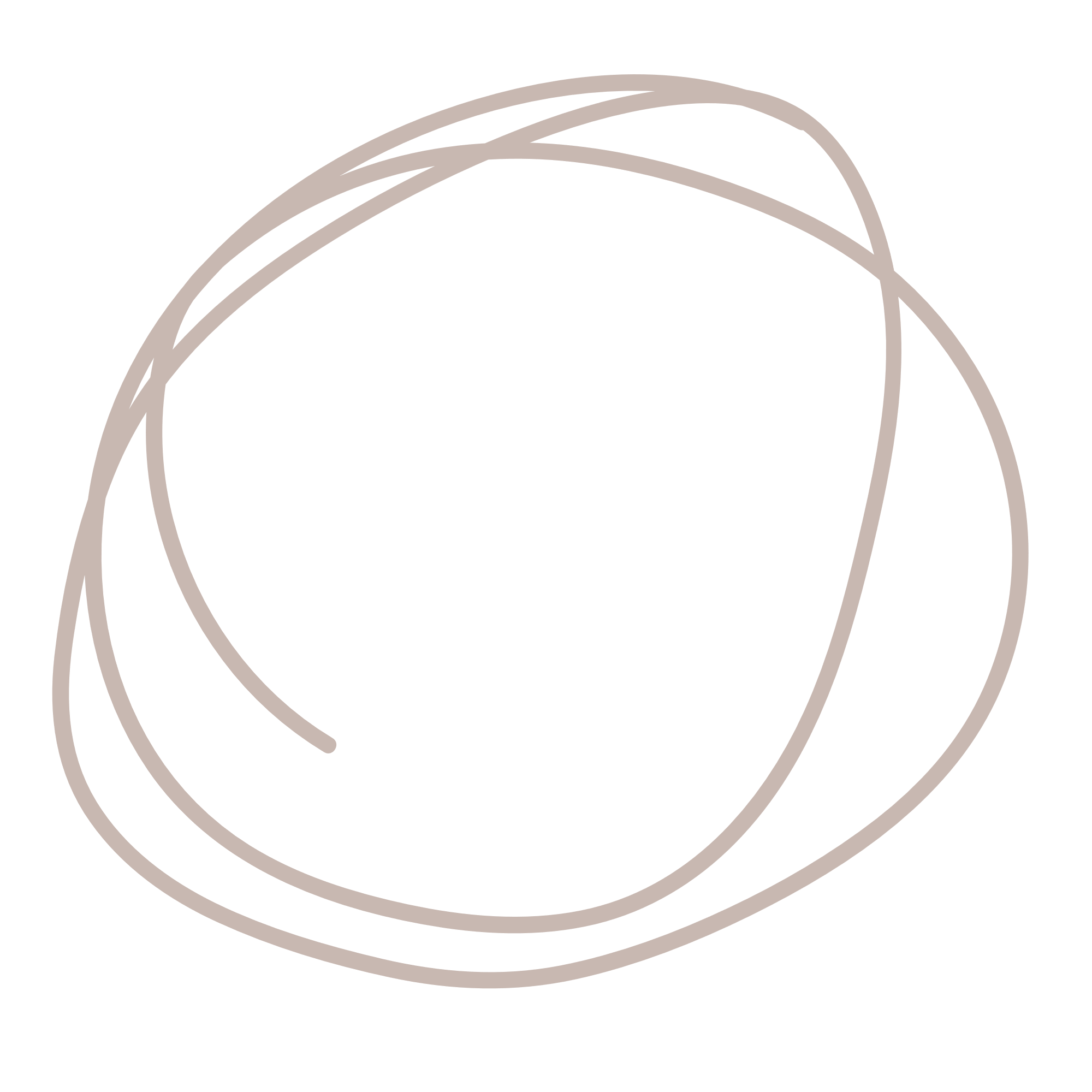 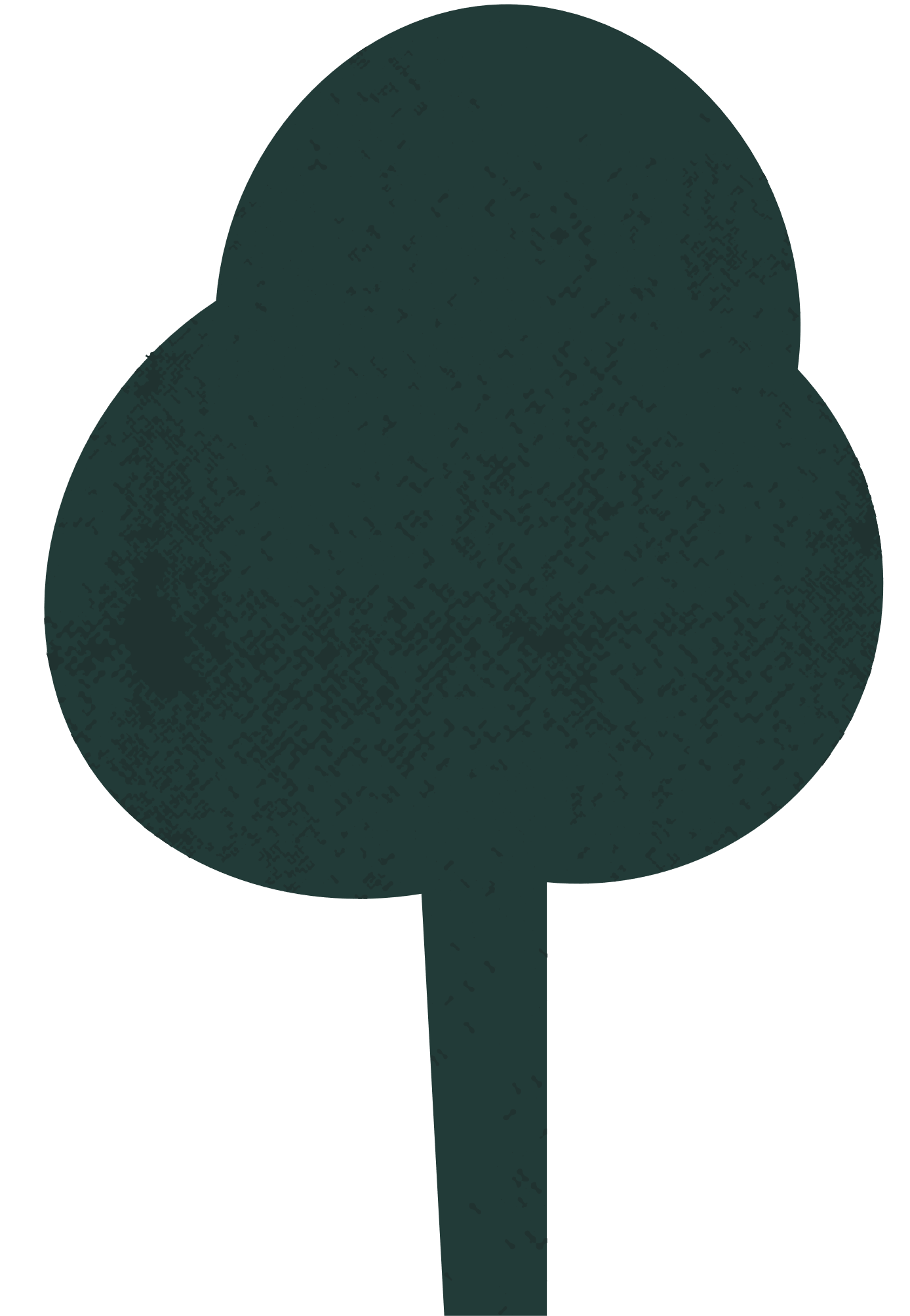 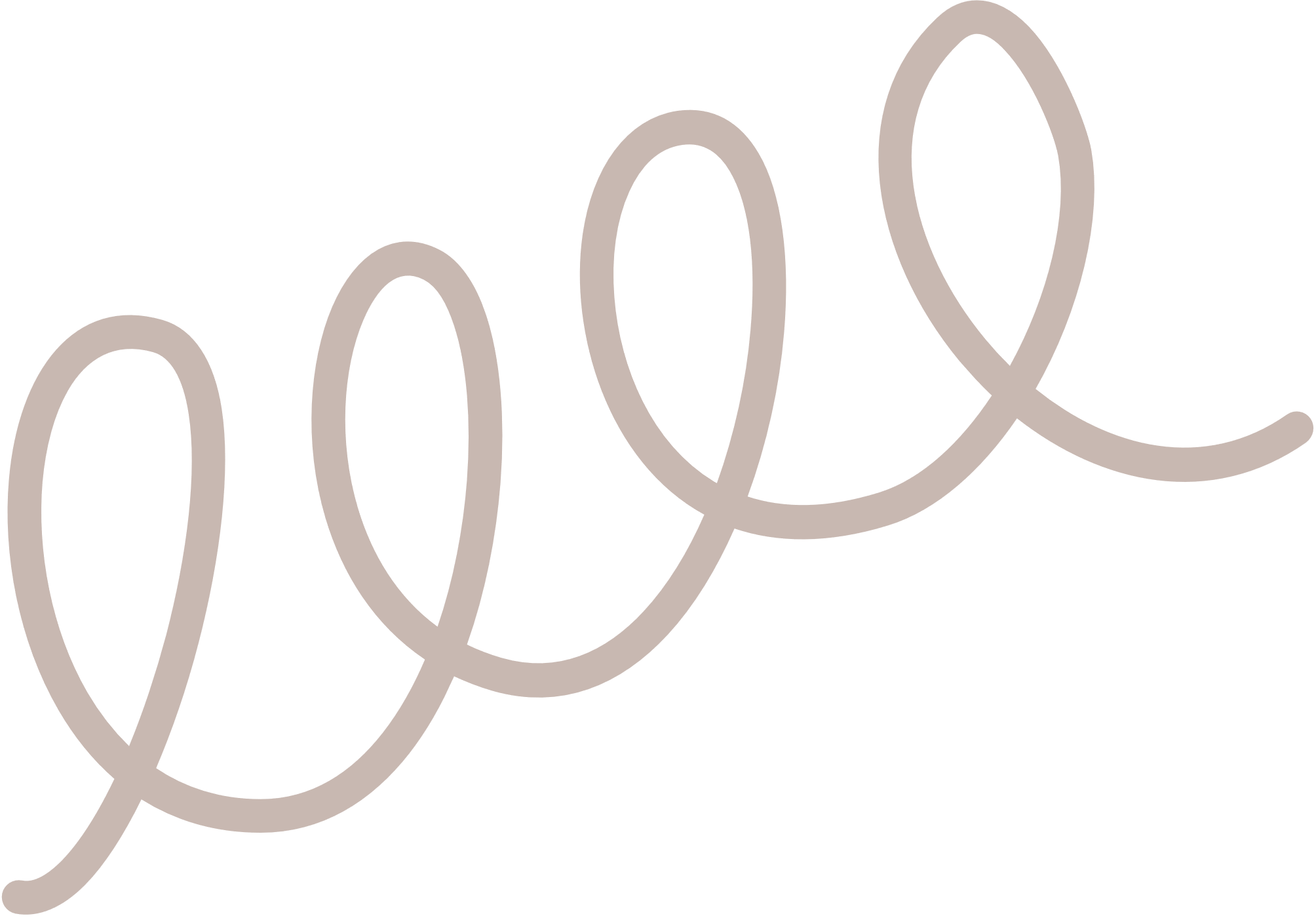 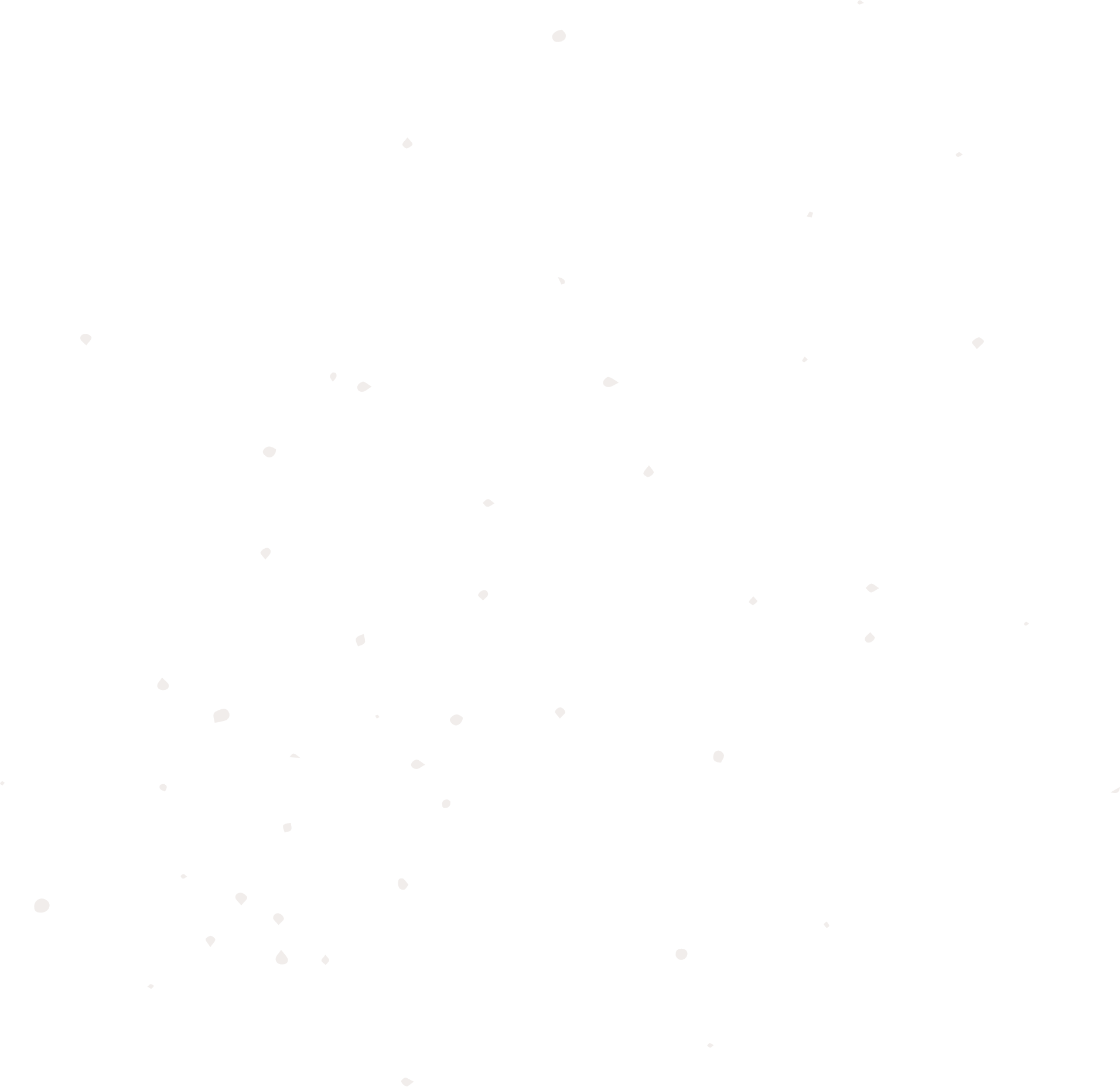 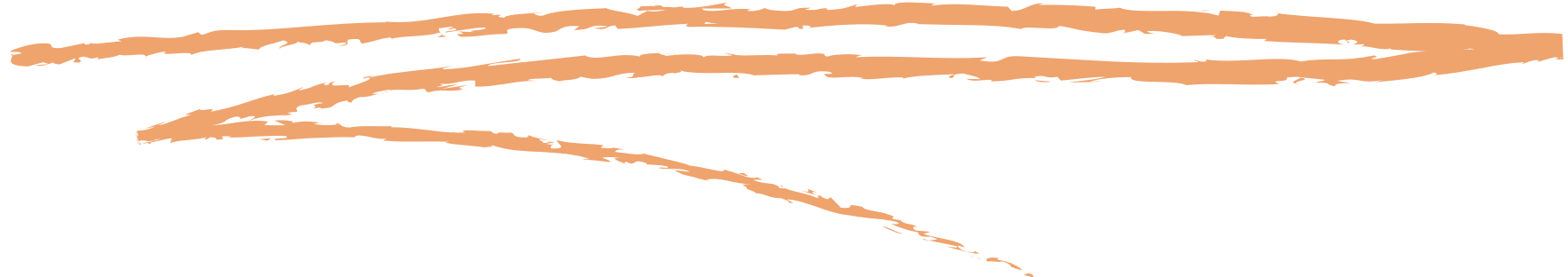 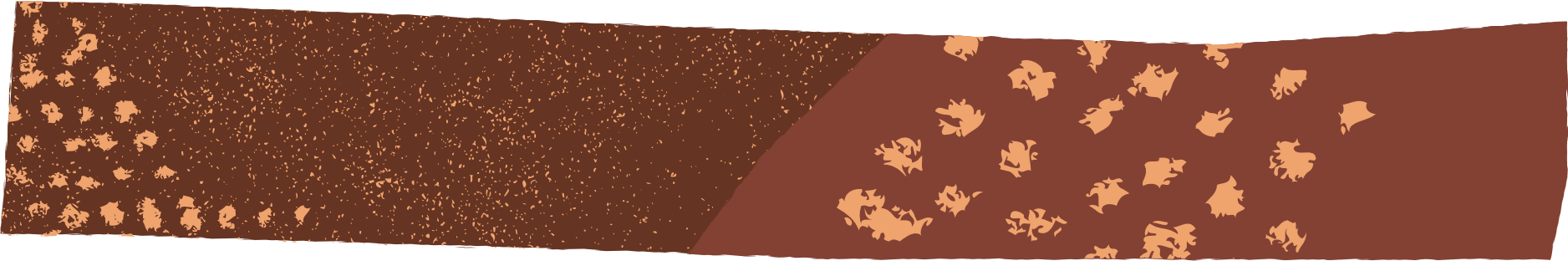 KHỞI ĐỘNG
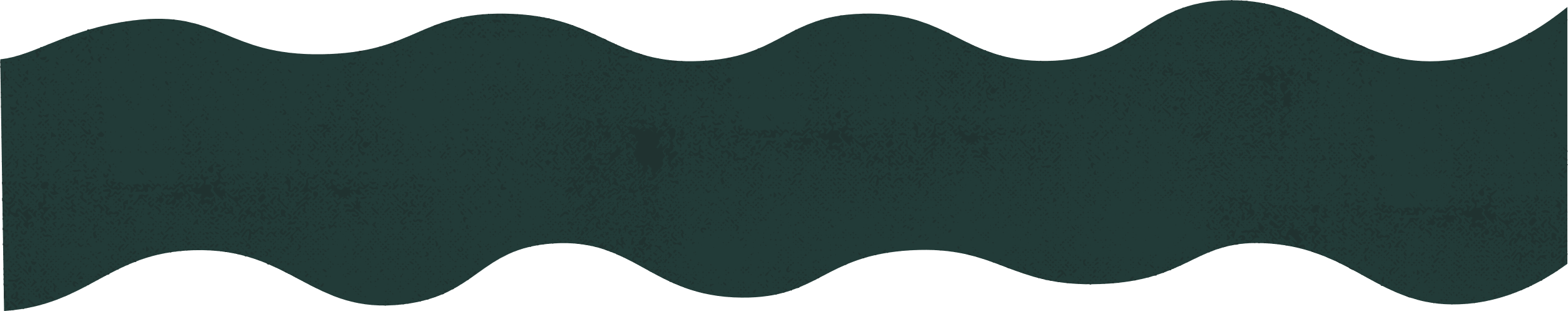 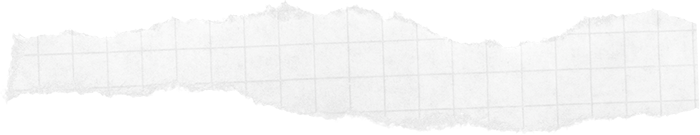 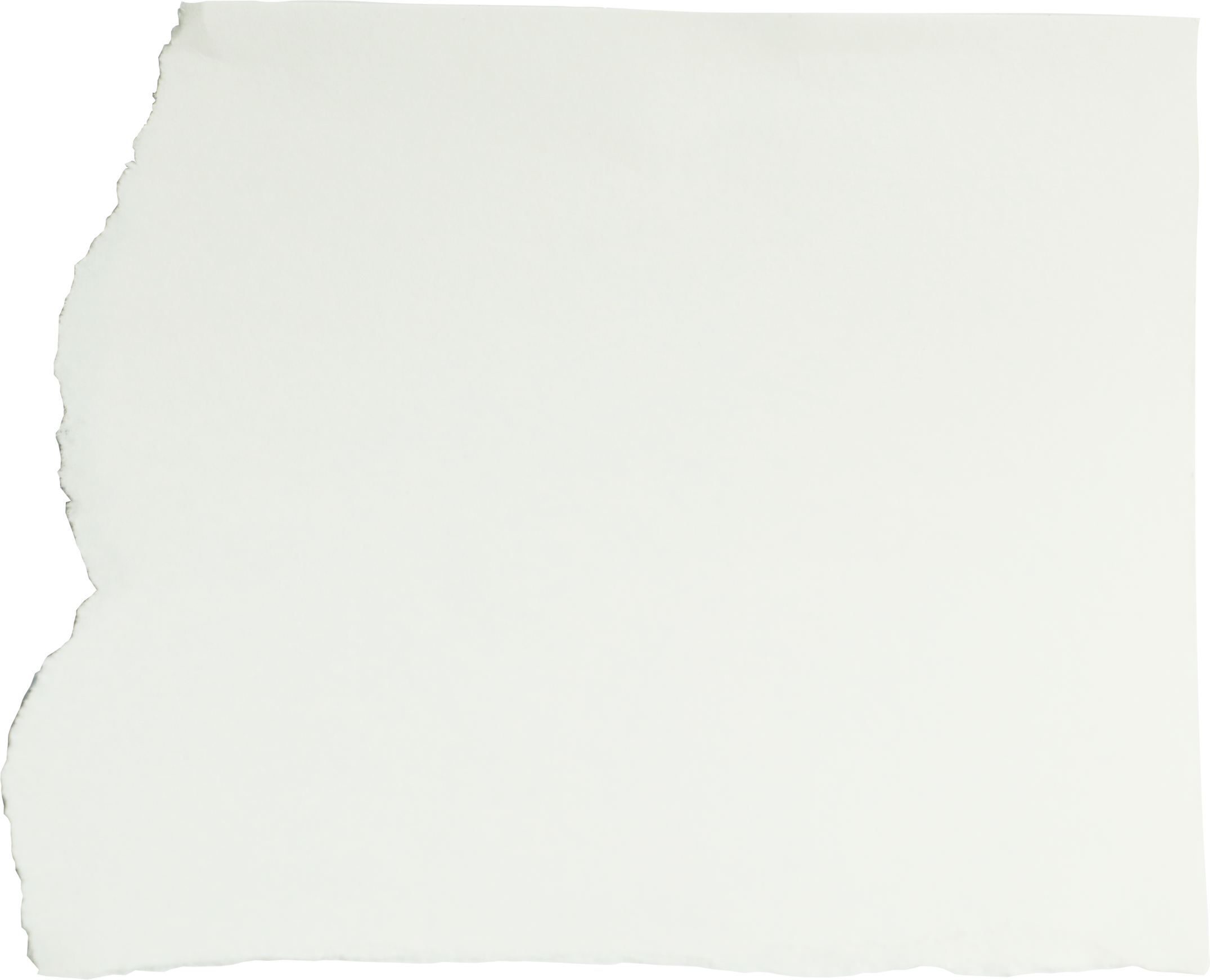 Câu 1: Chọn câu trả lời đúng. Điền dấu X vào ô trống
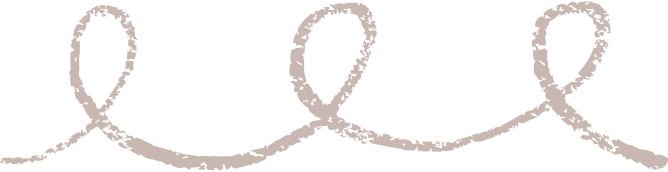 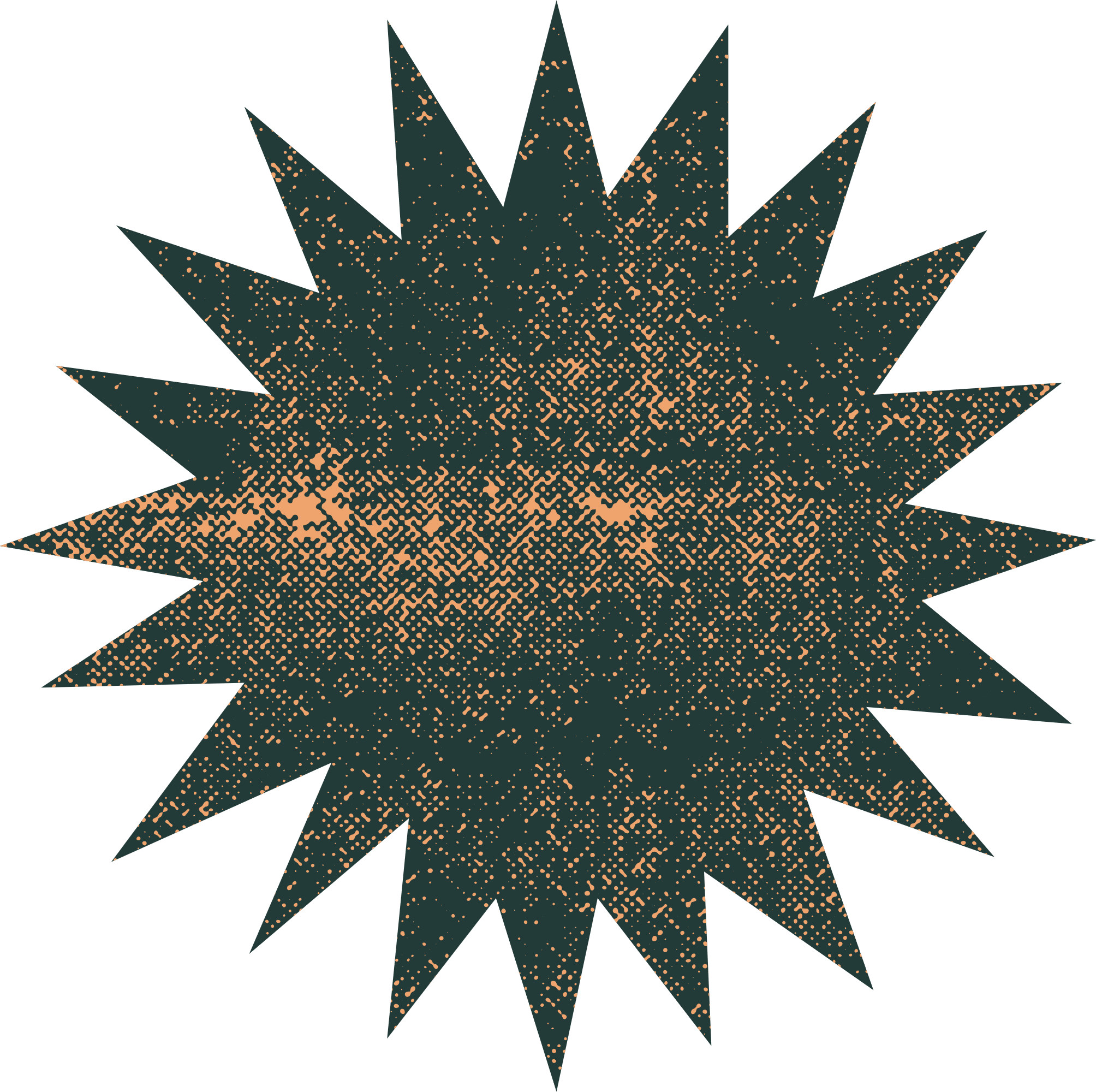 X
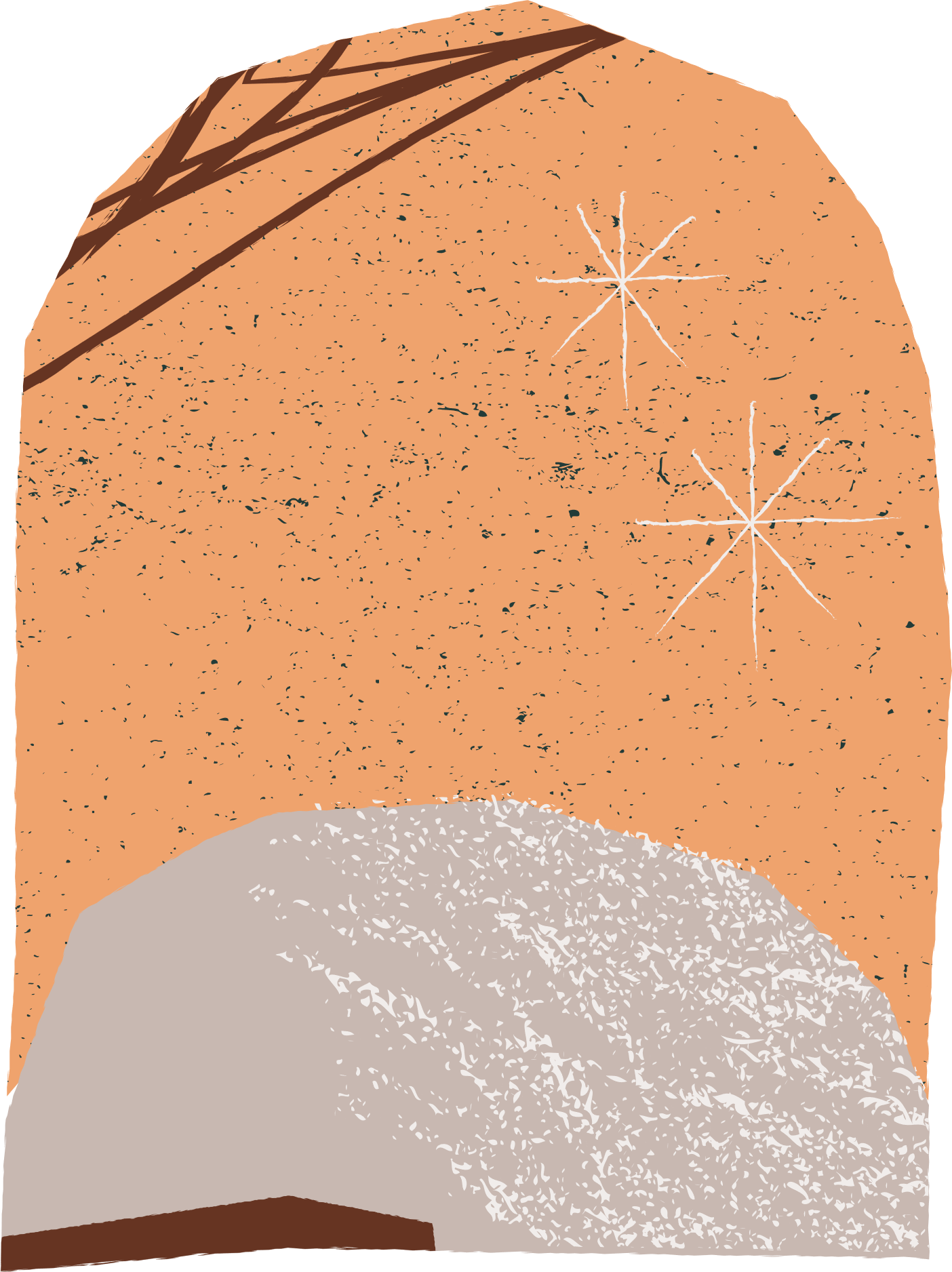 X
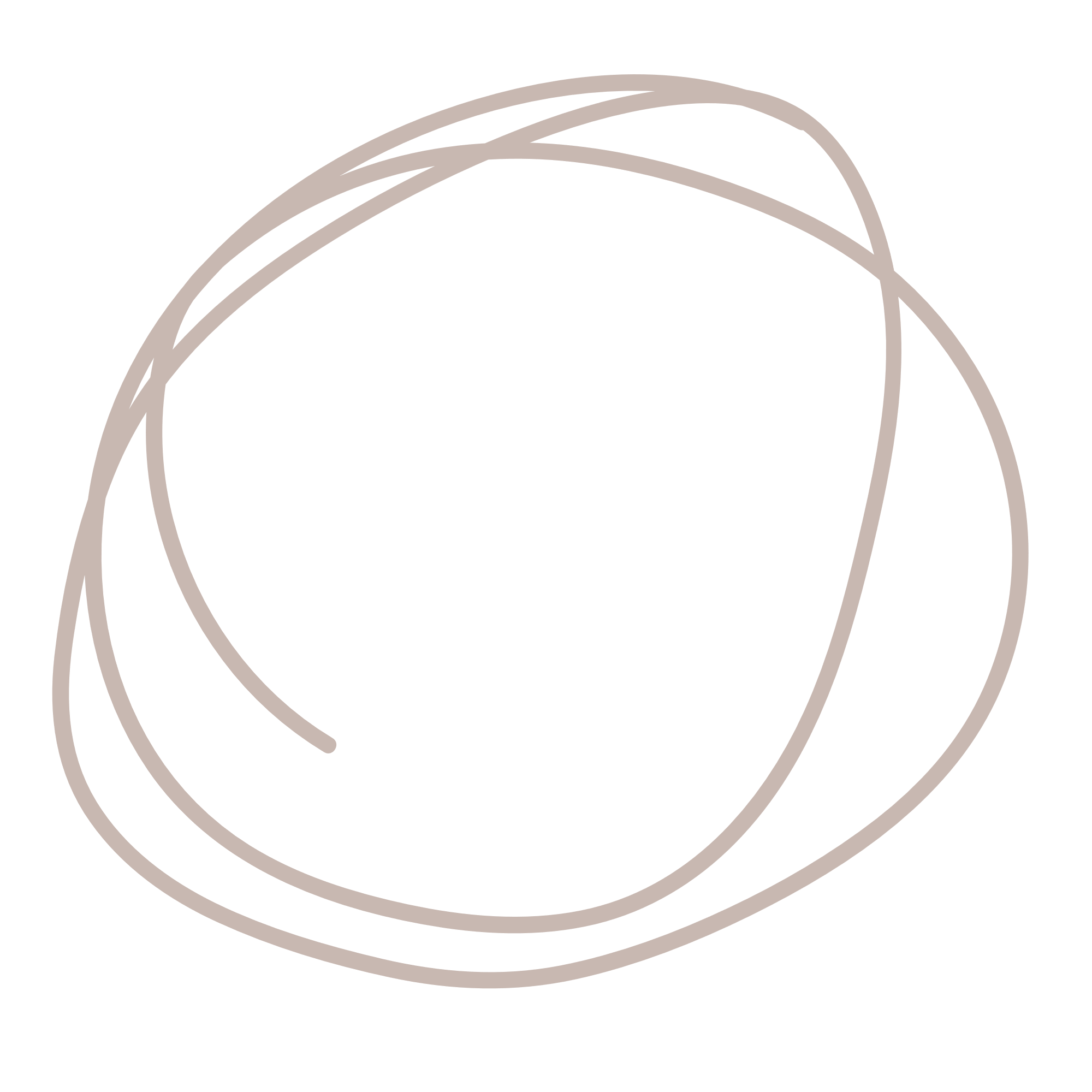 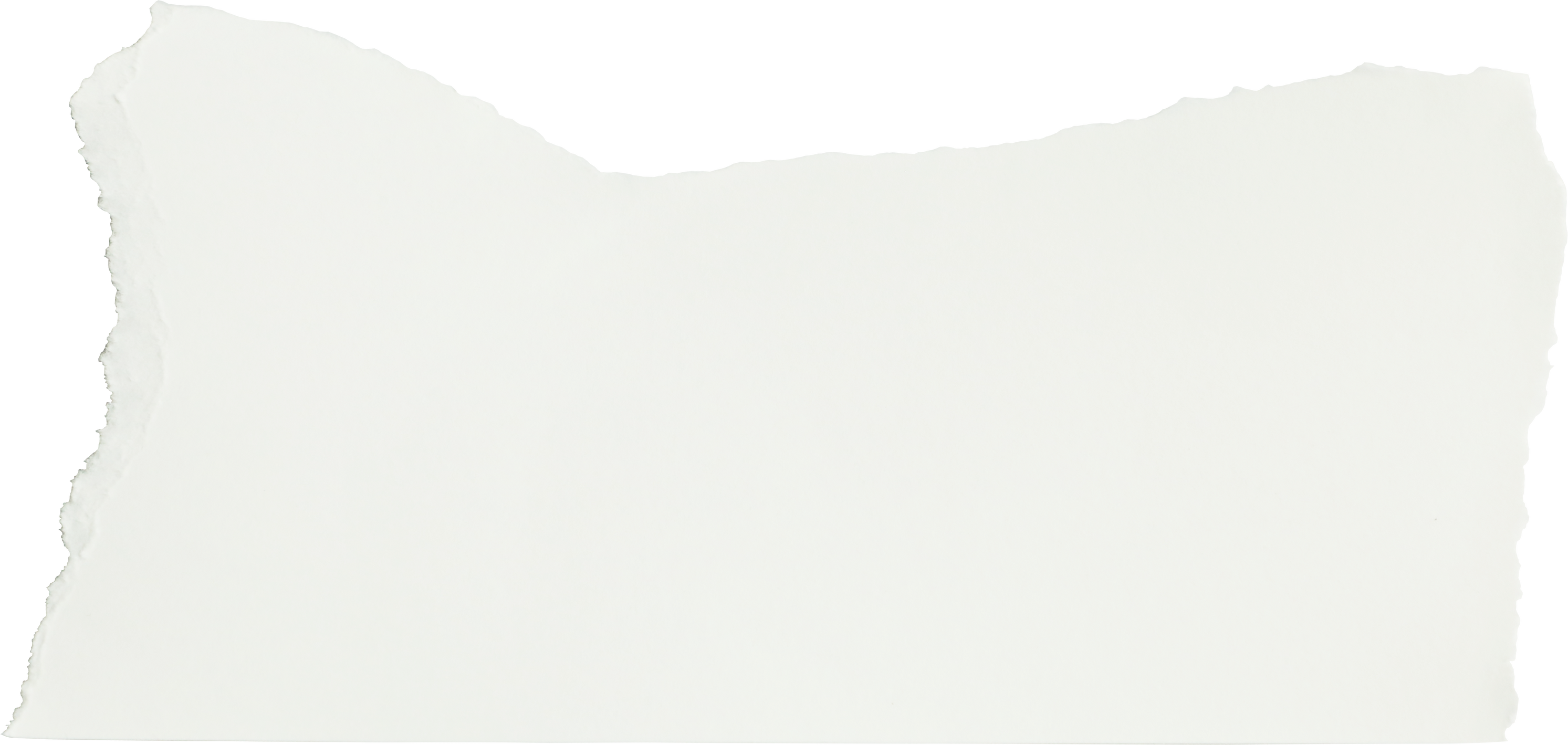 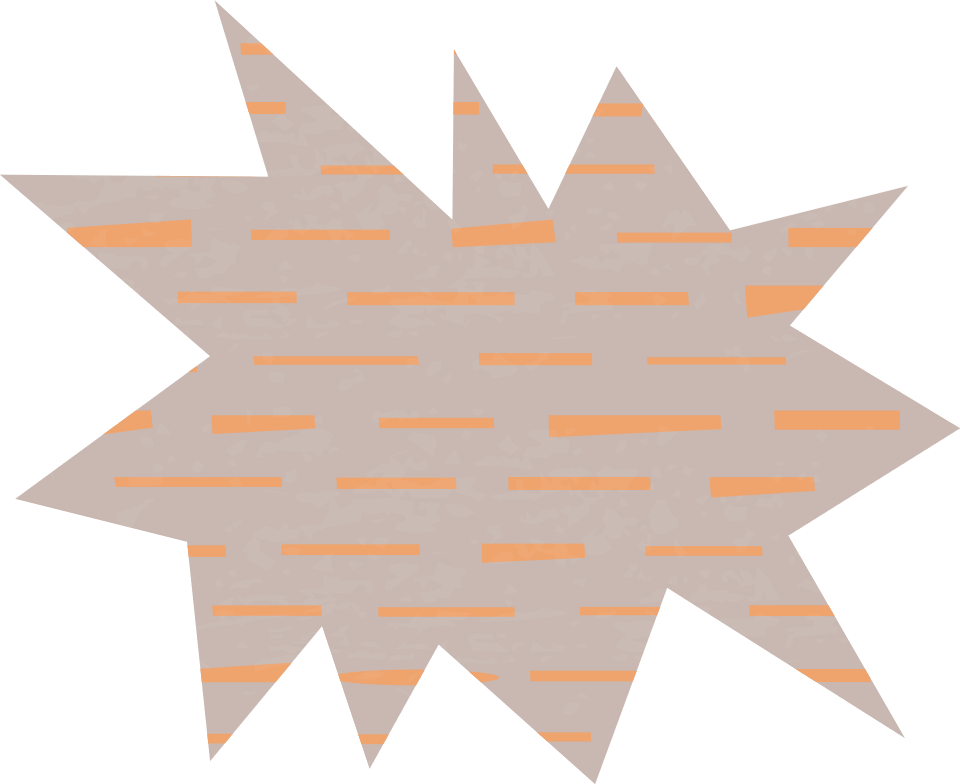 X
X
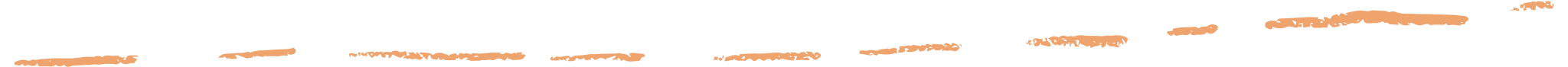 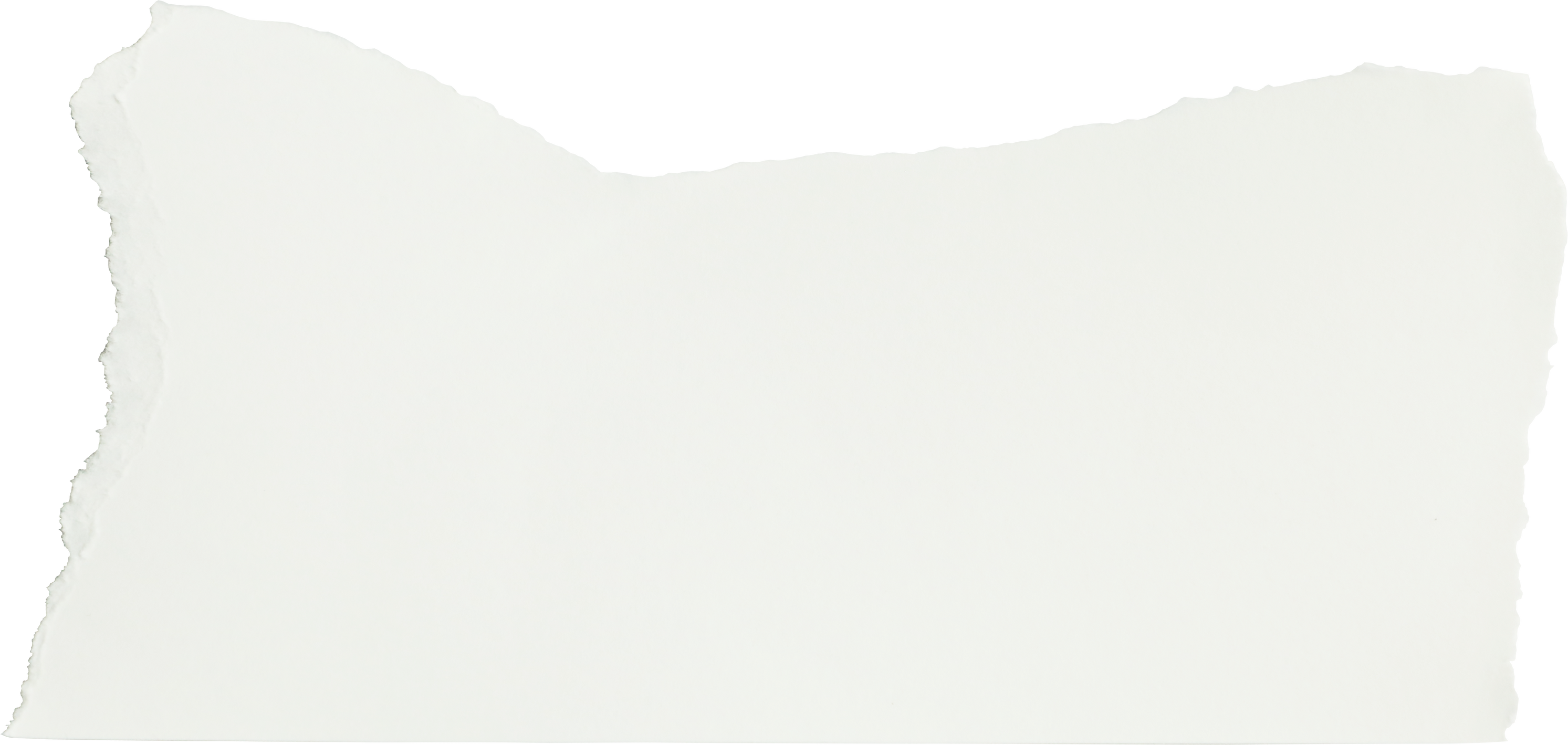 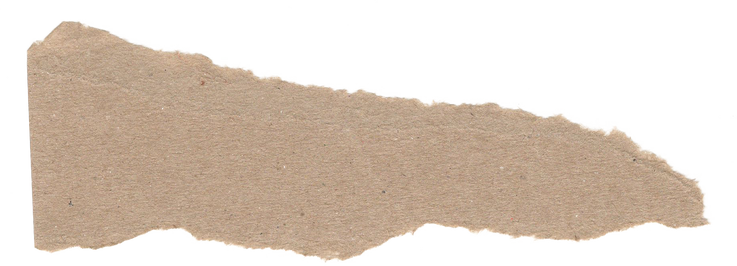 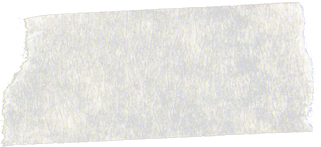 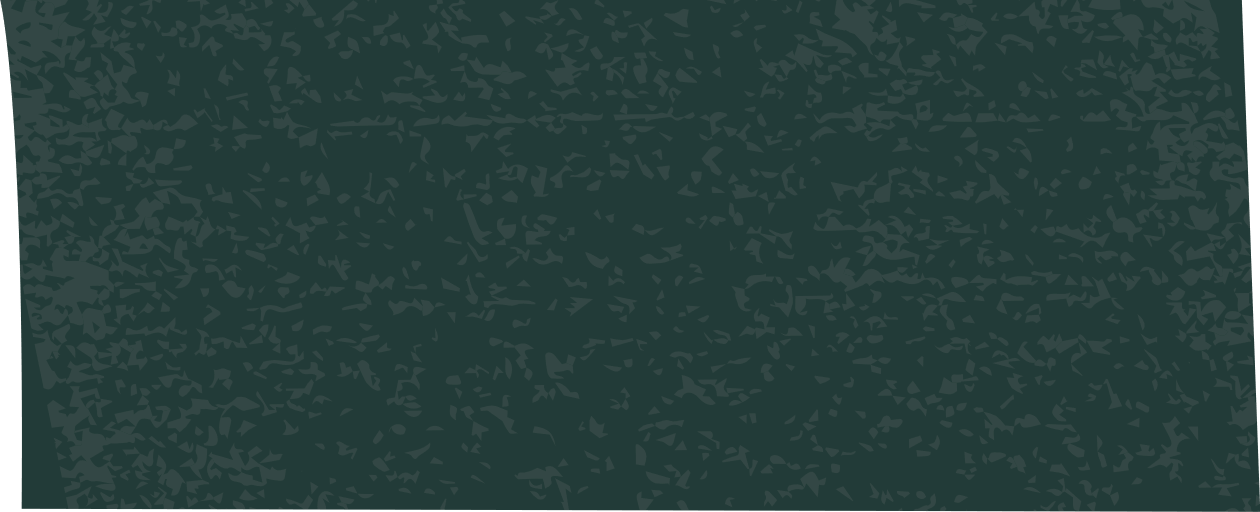 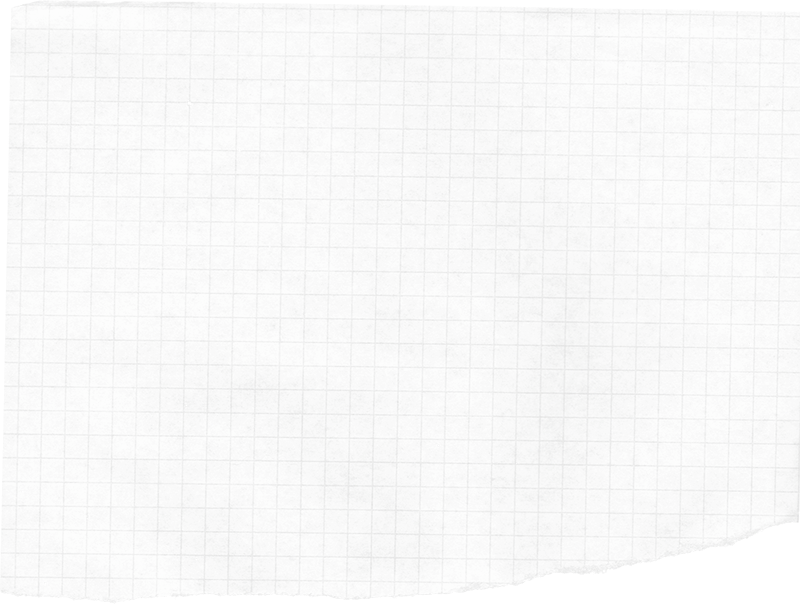 Câu 2: Cho hình vẽ, chọn câu trả lời đúng:
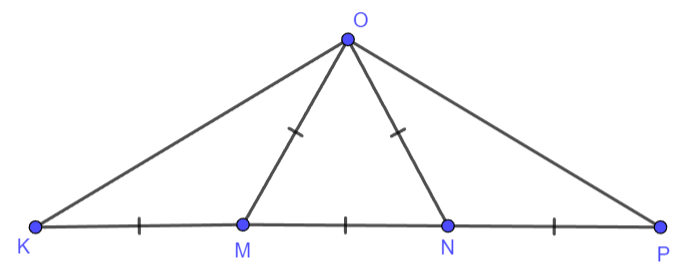 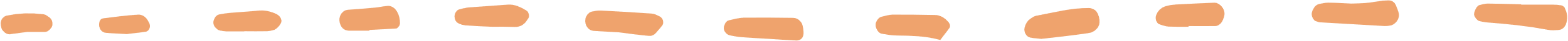 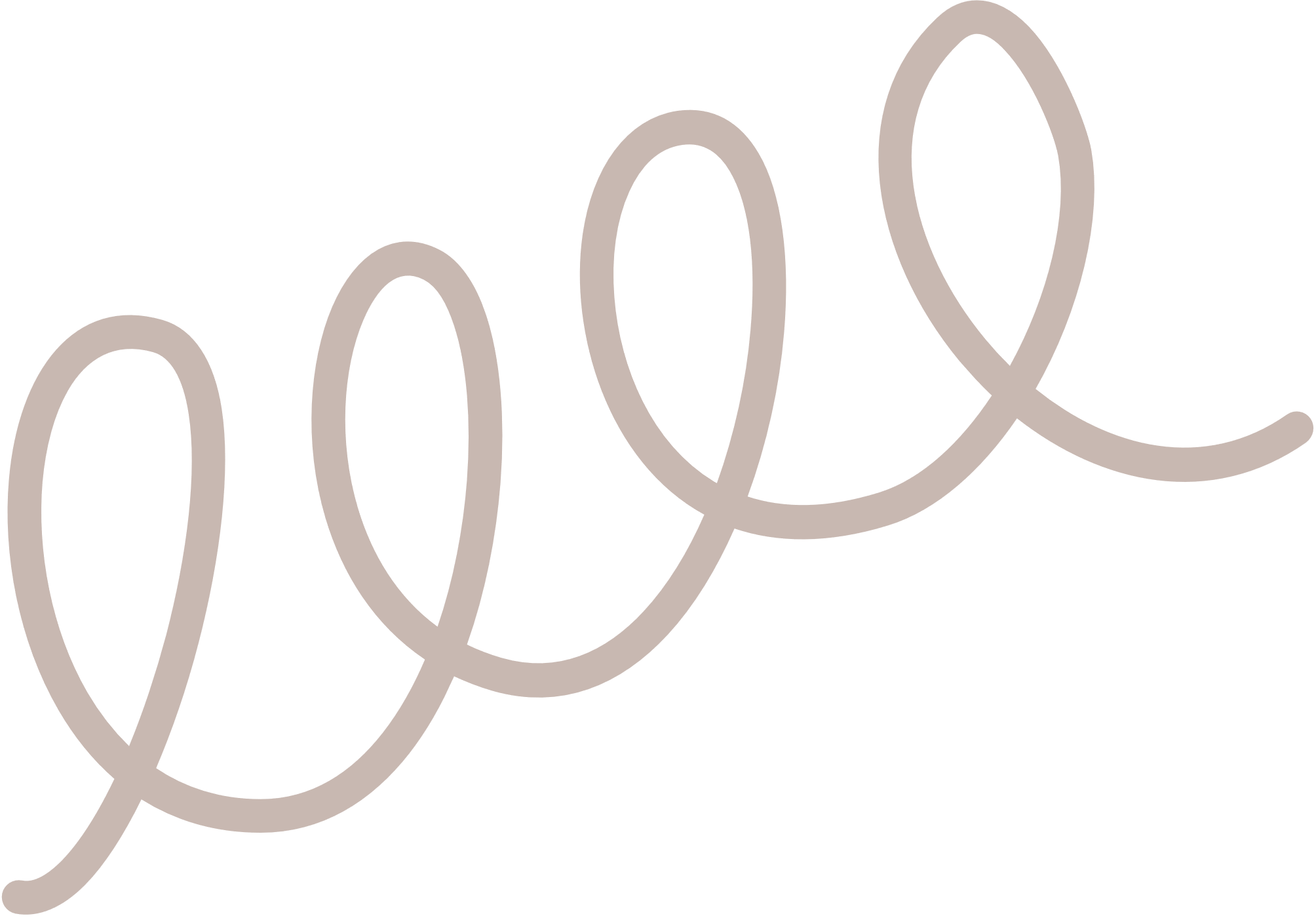 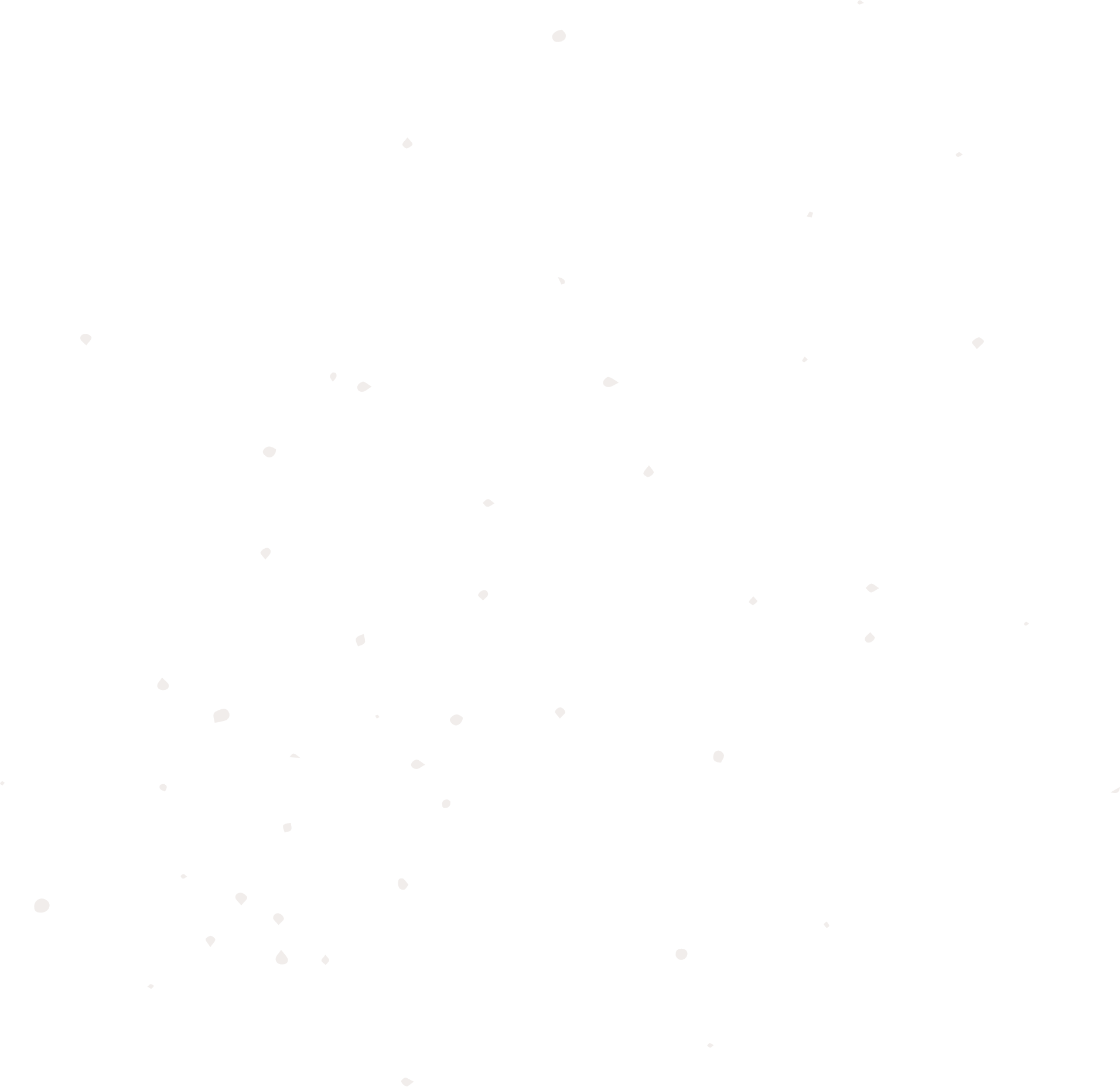 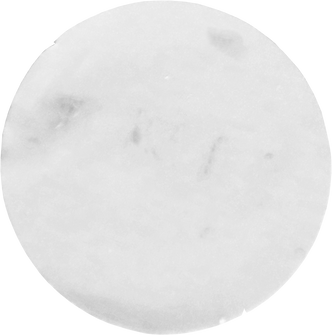 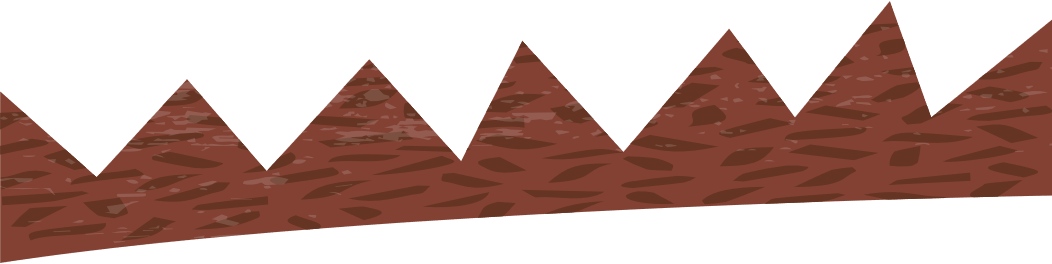 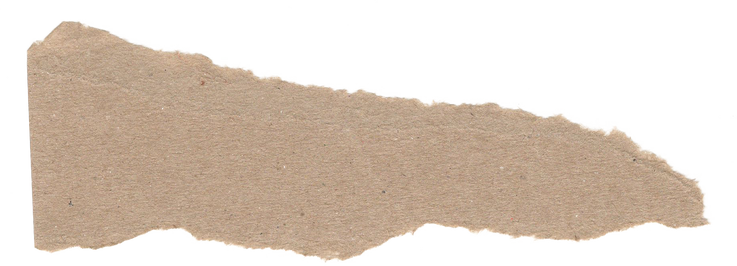 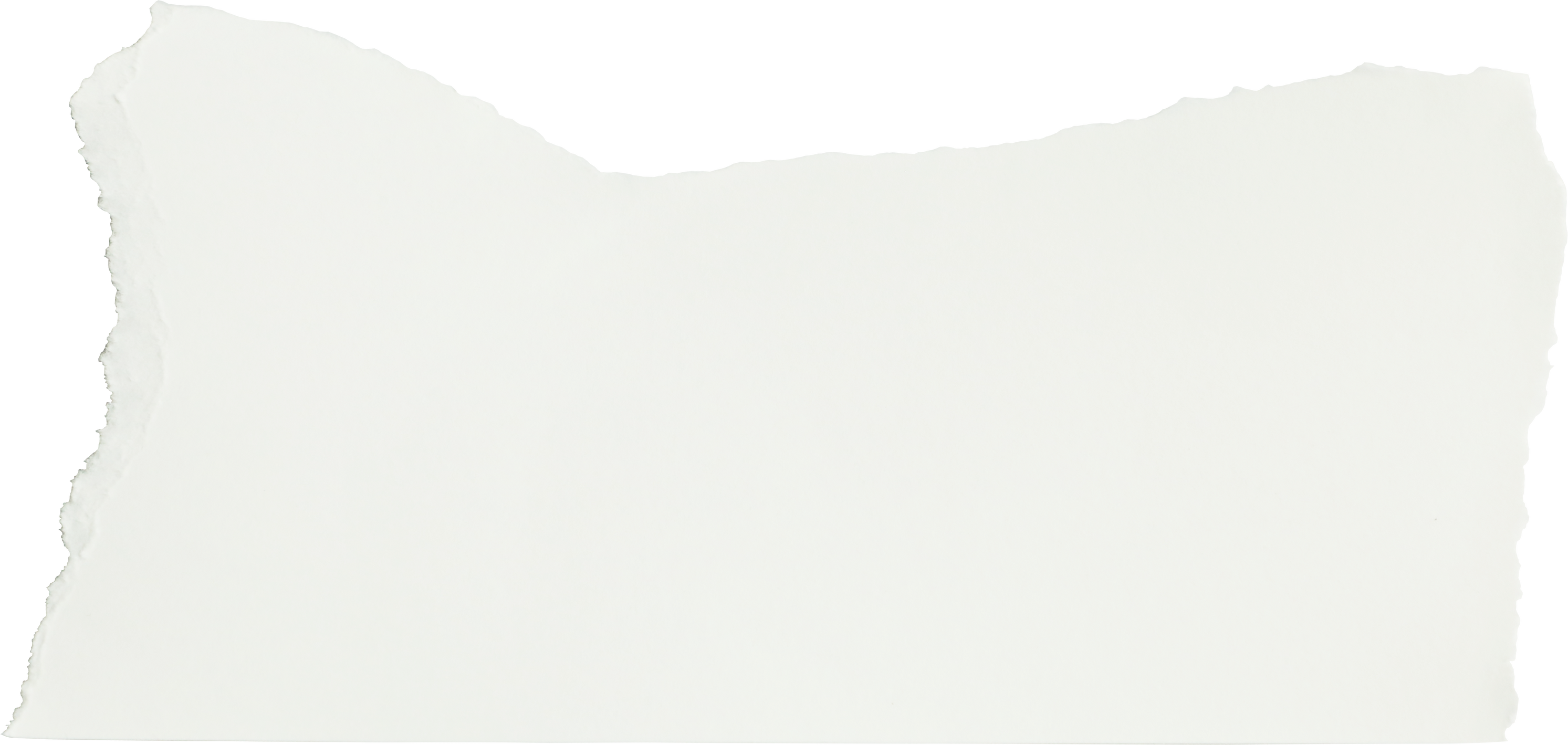 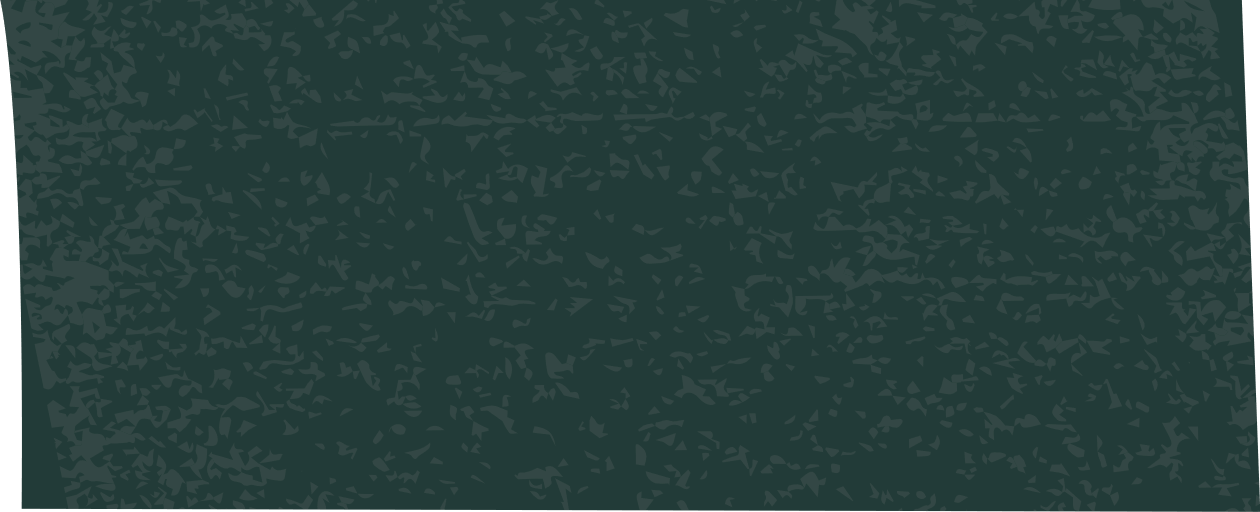 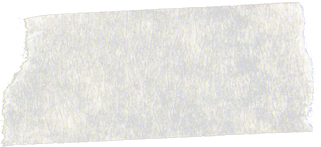 Câu 3: Cho hình vẽ, chọn câu trả lời đúng:
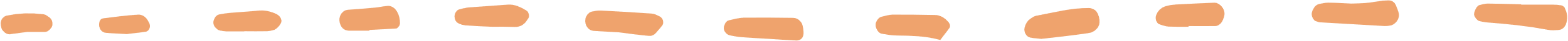 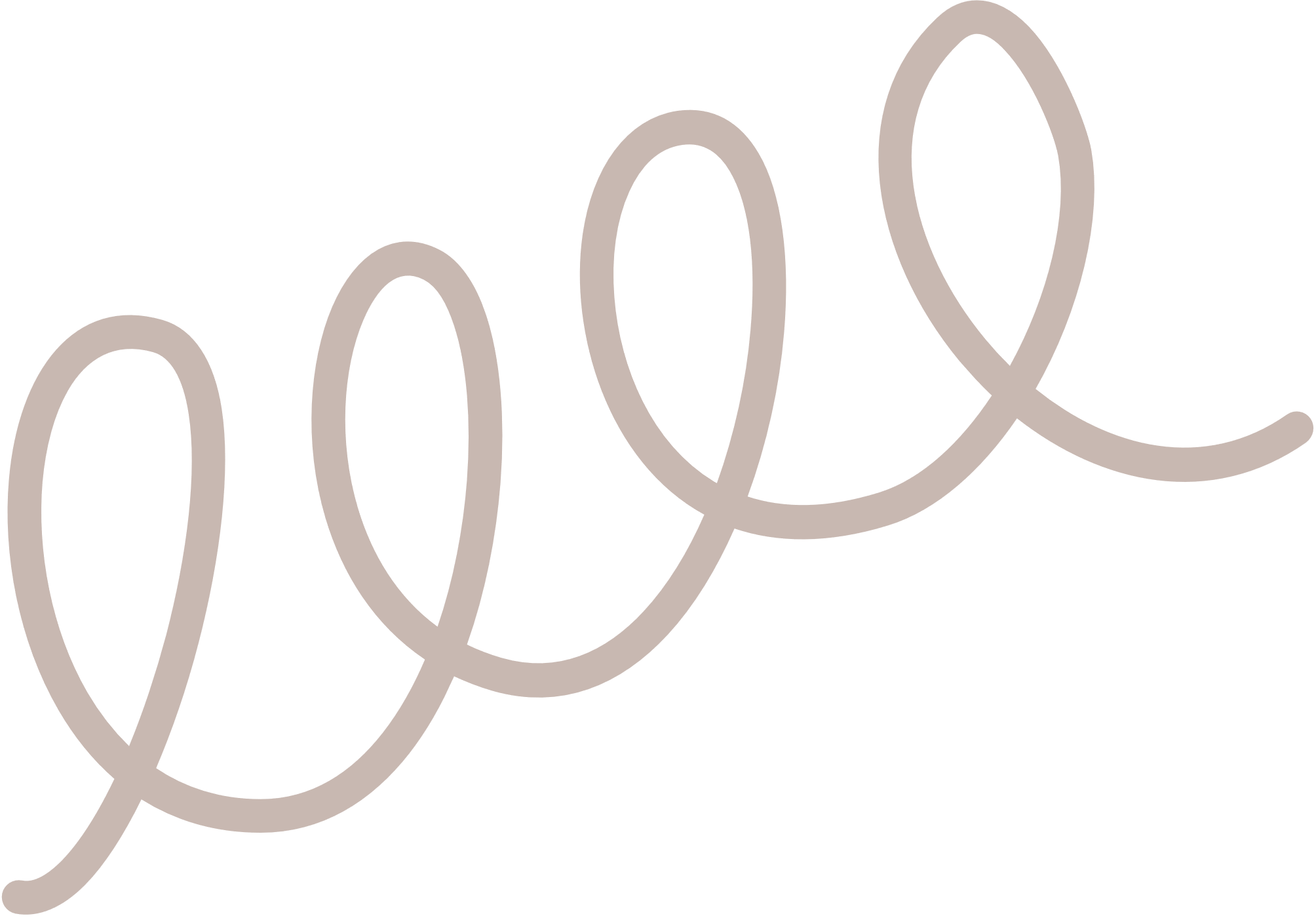 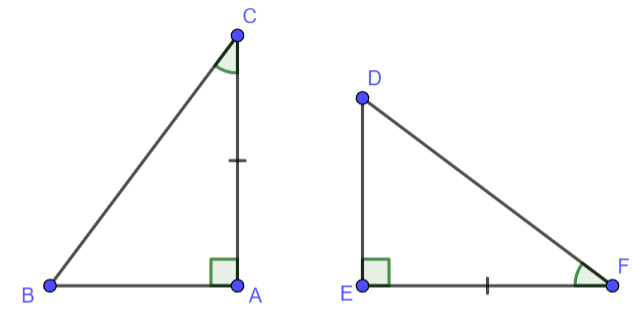 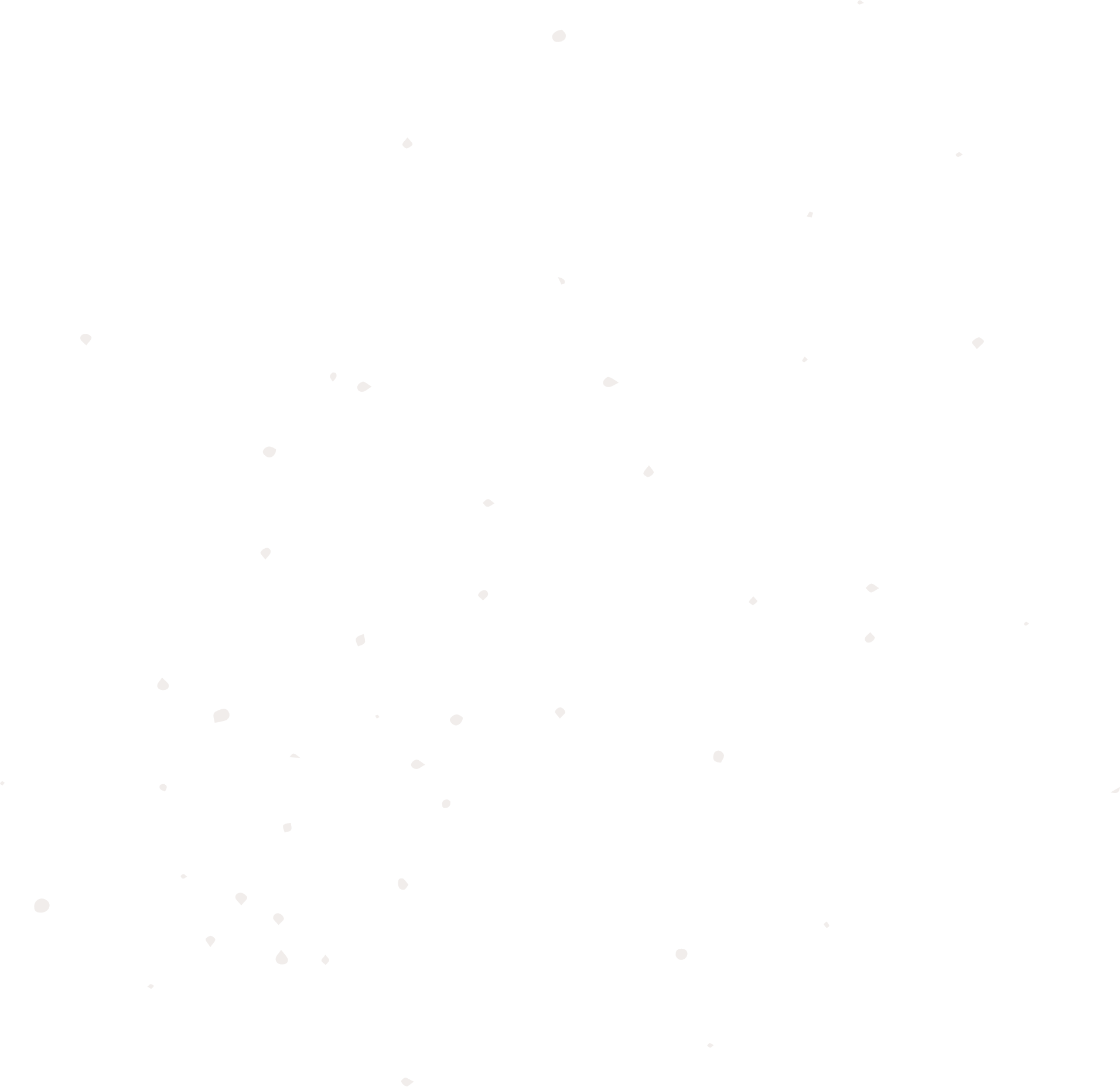 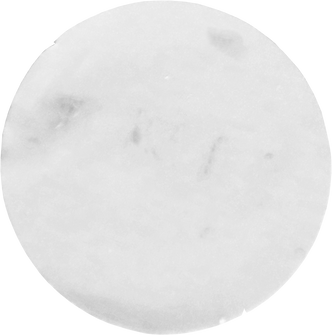 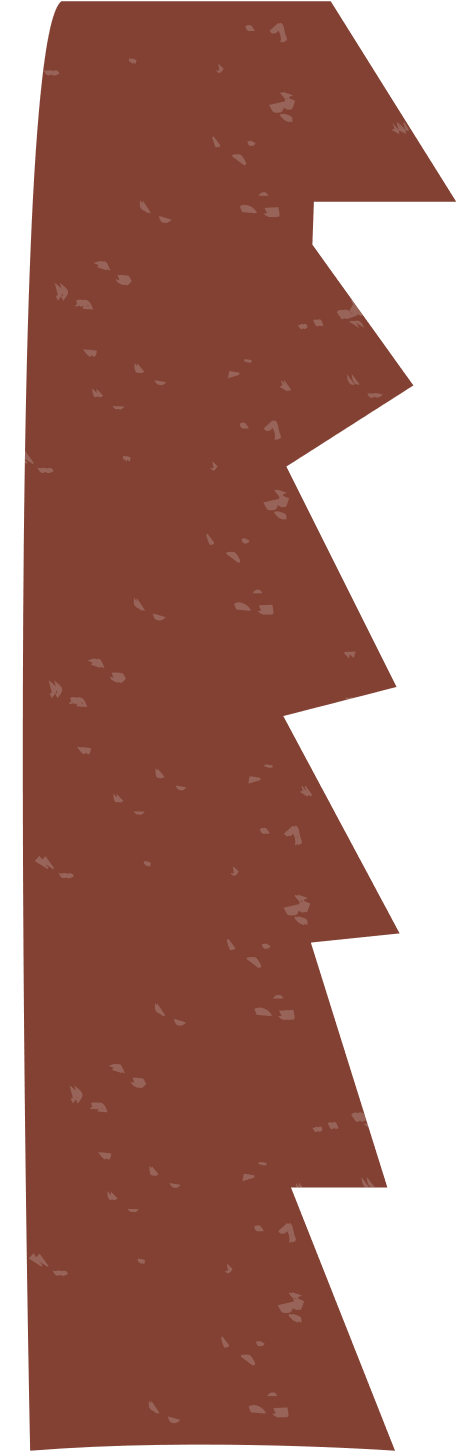 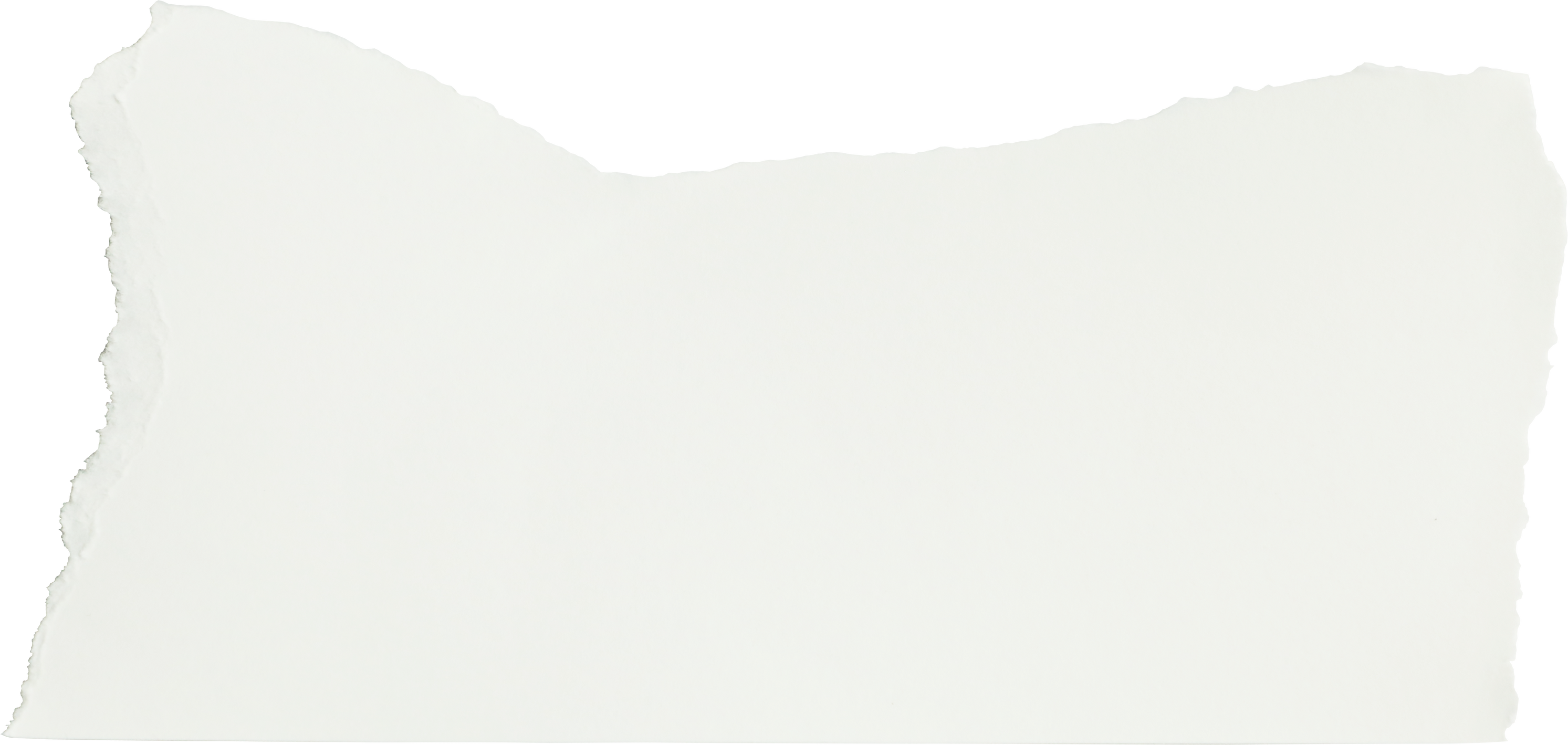 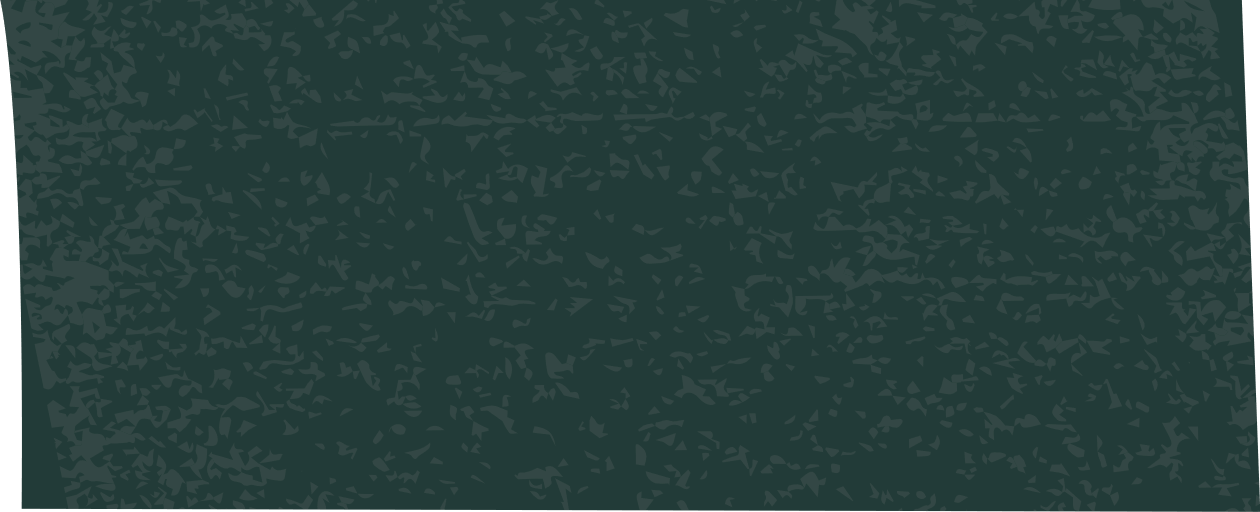 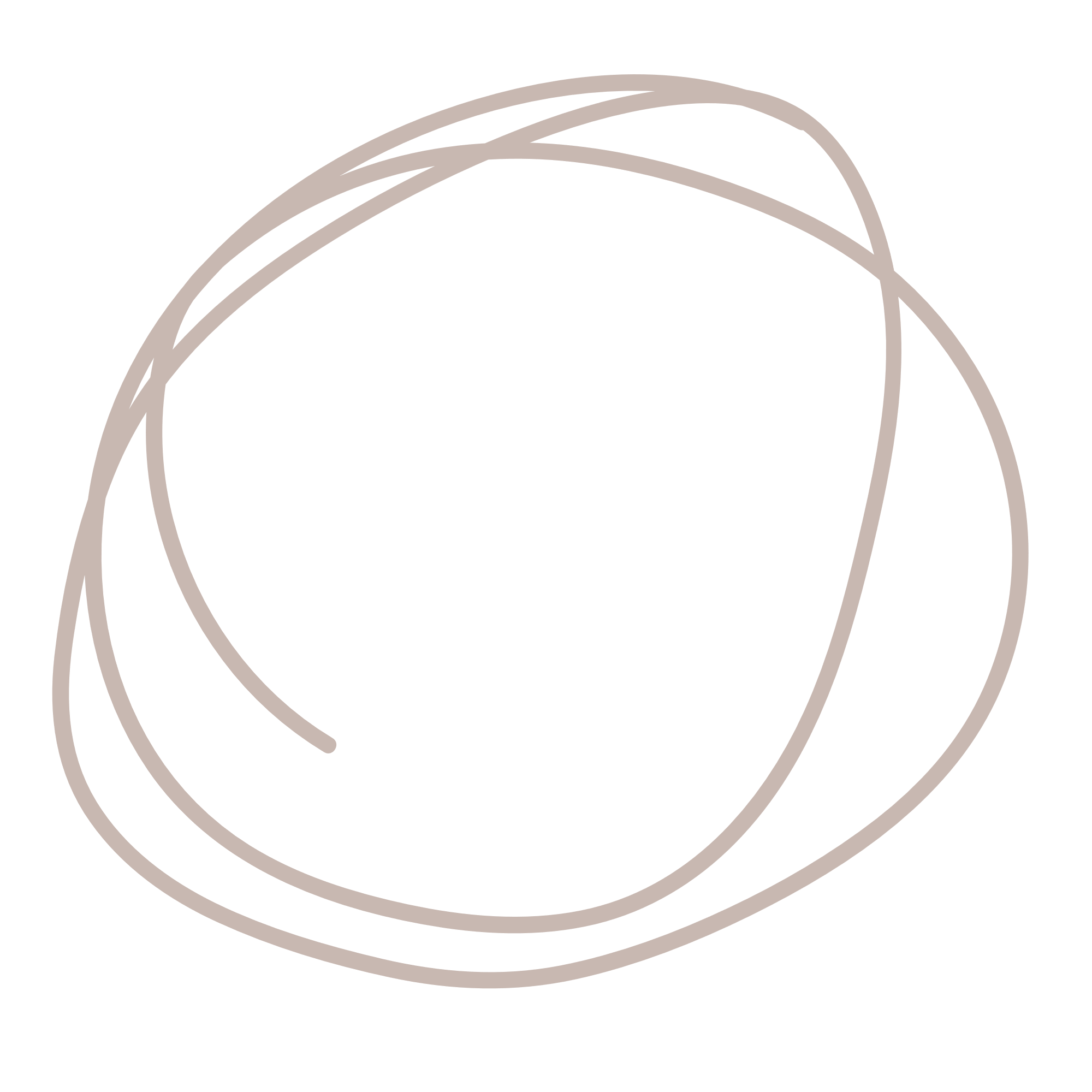 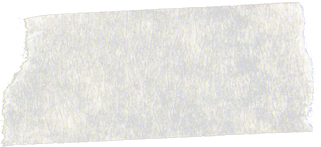 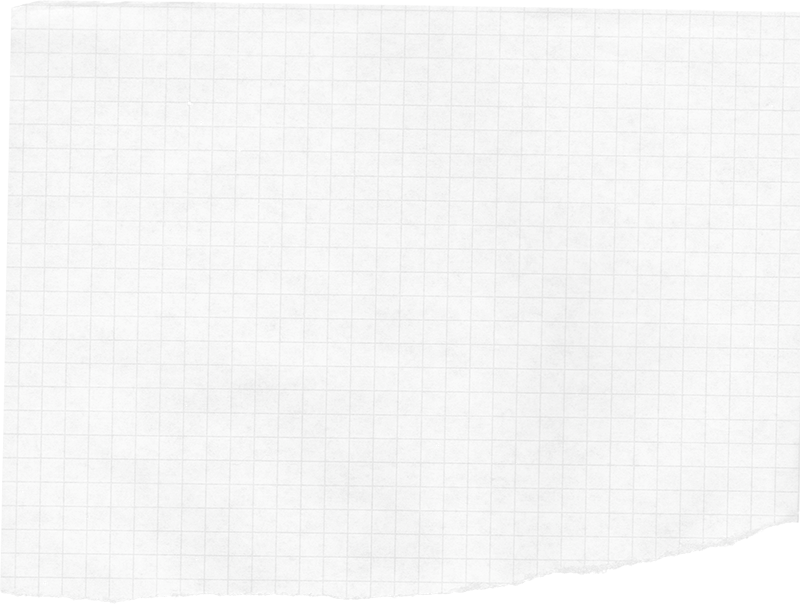 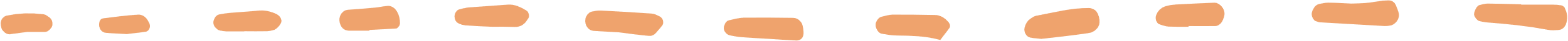 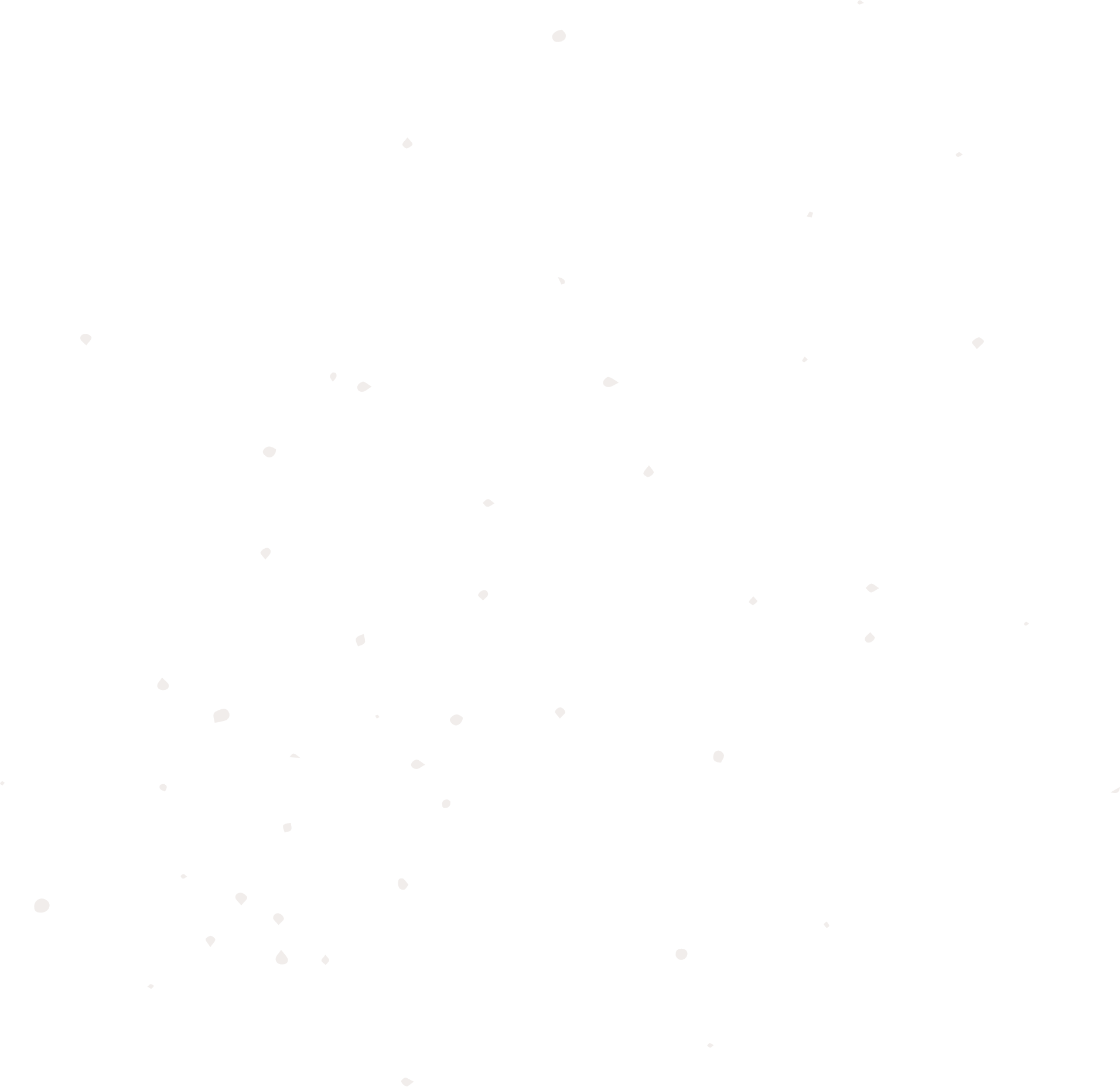 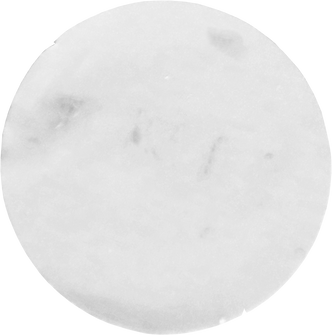 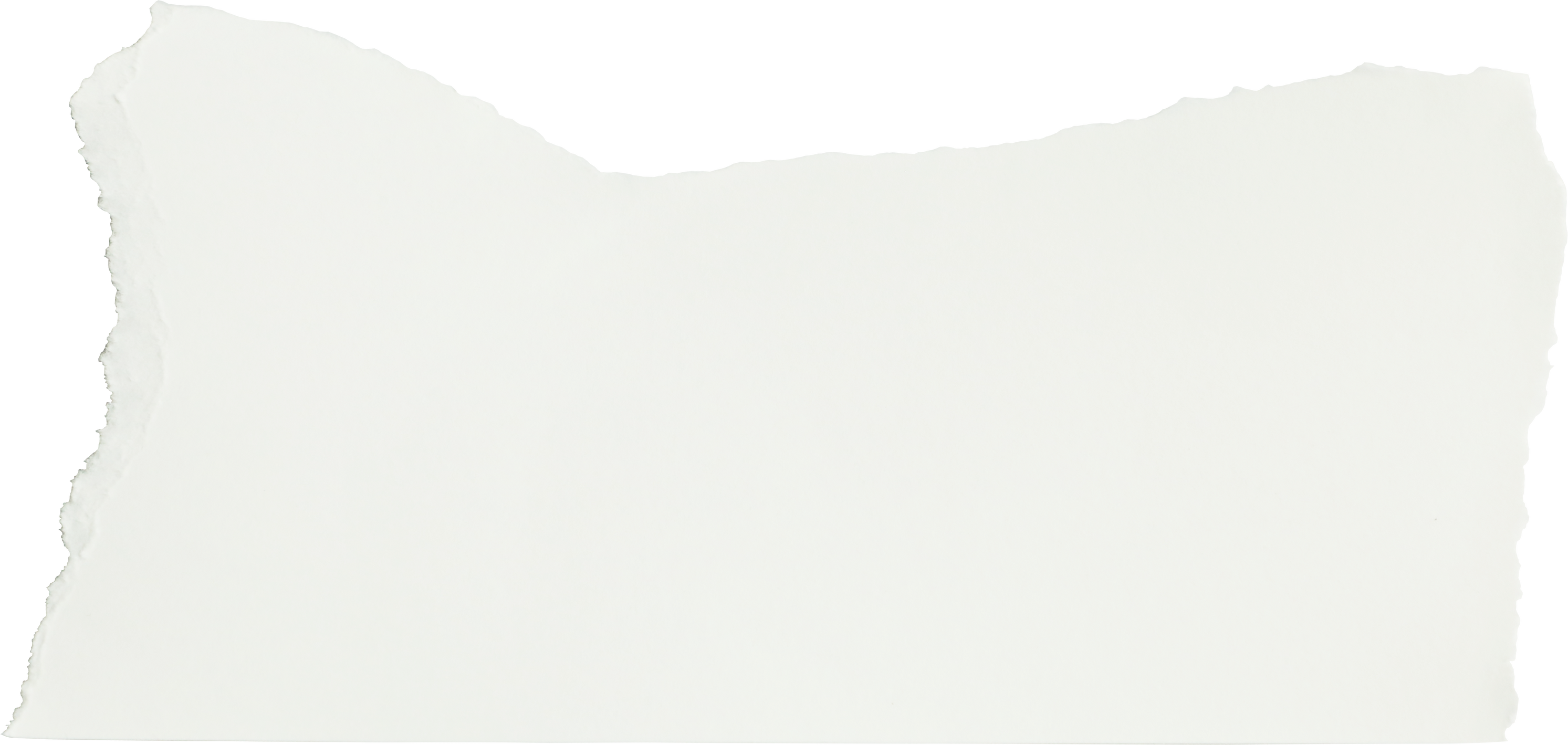 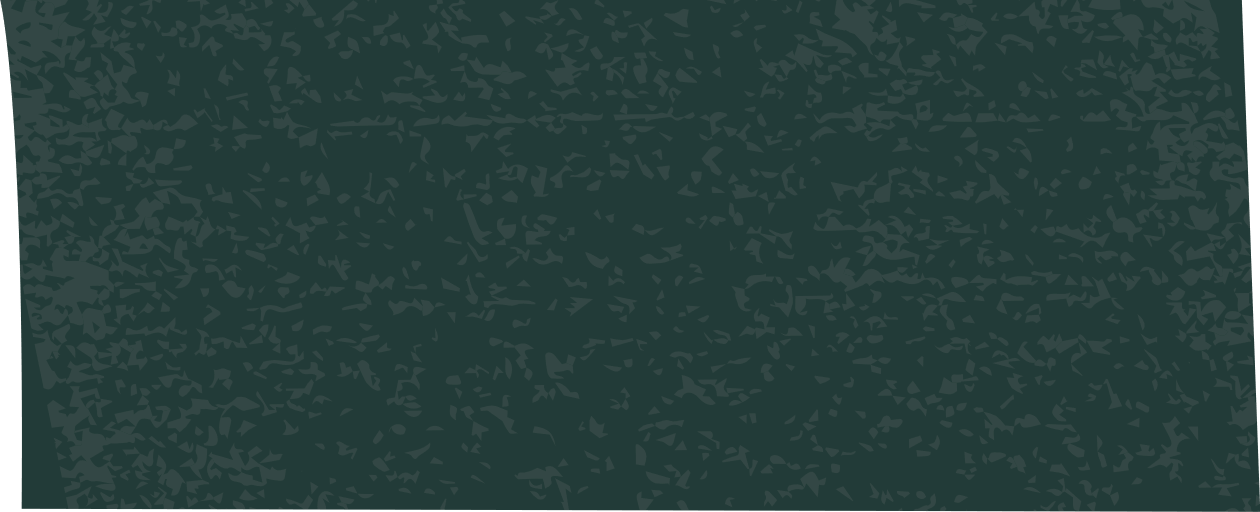 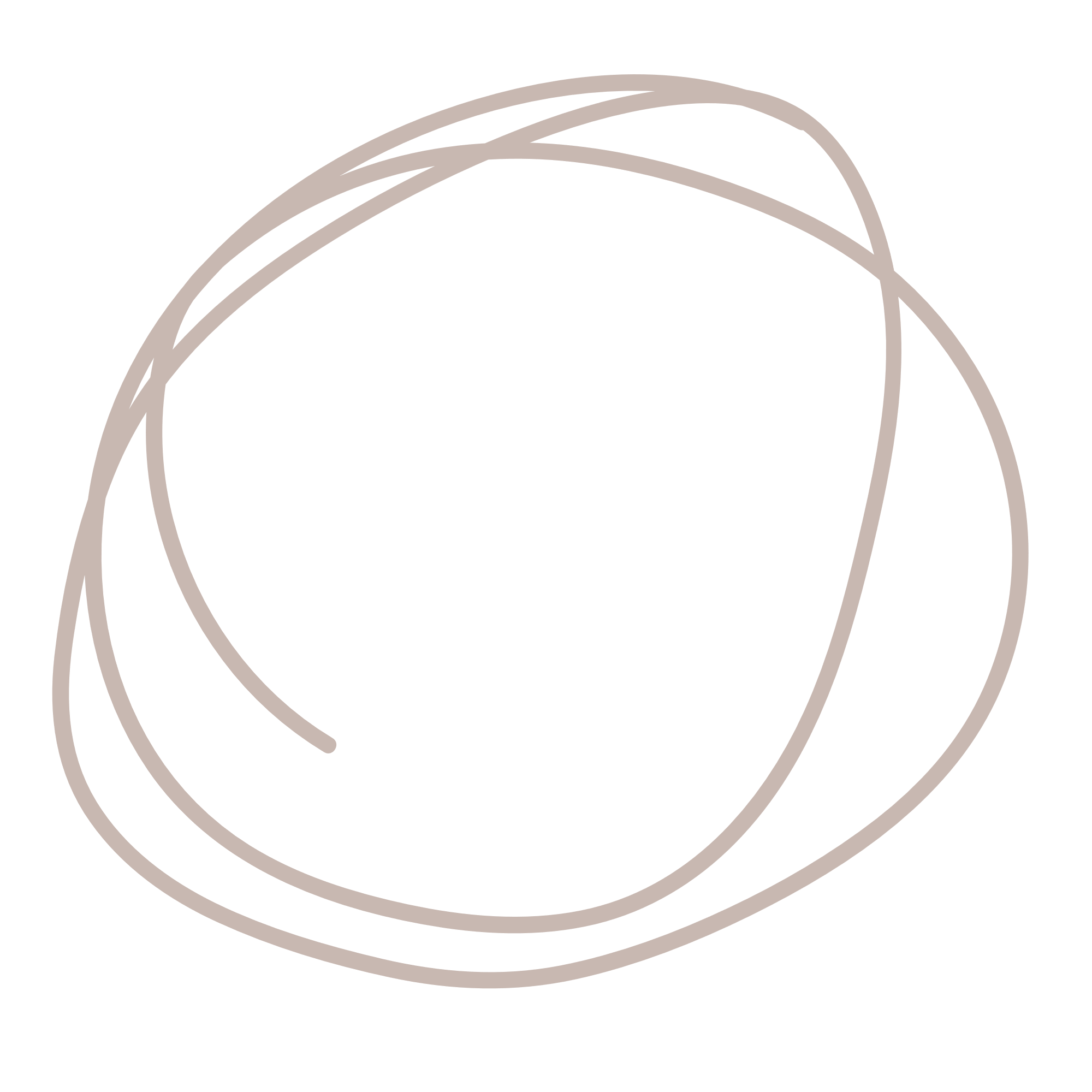 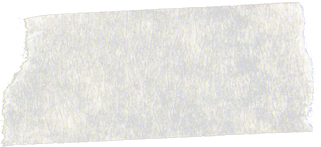 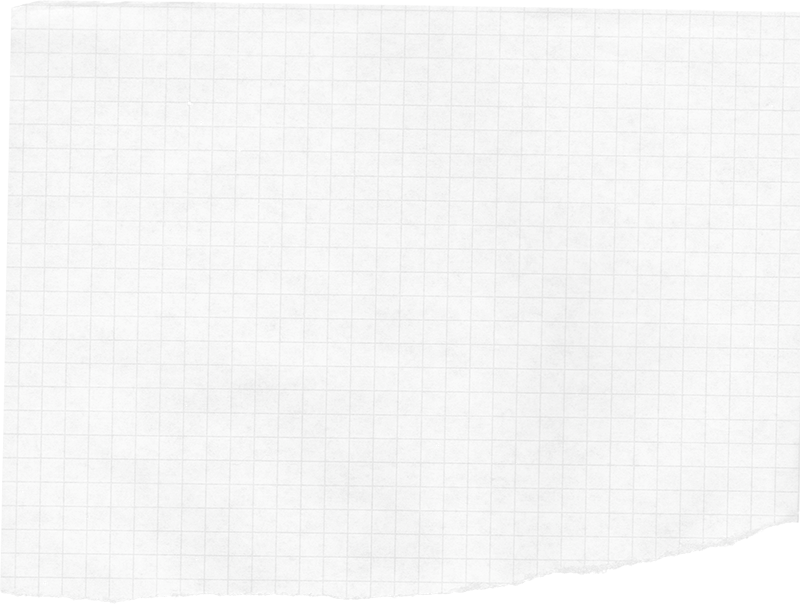 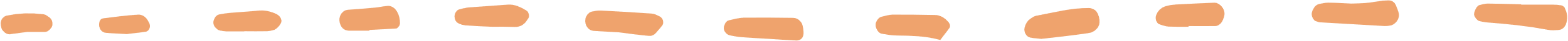 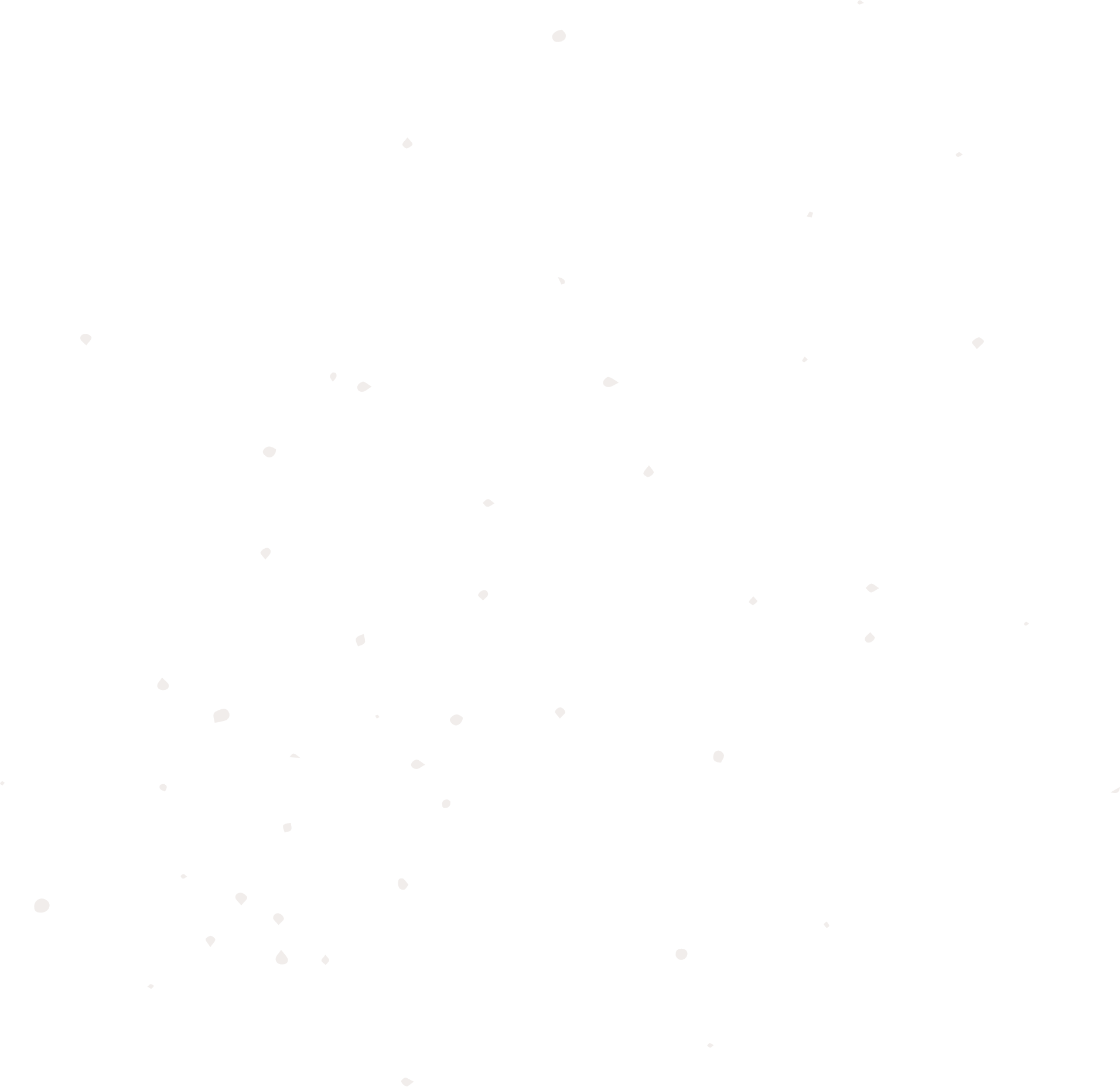 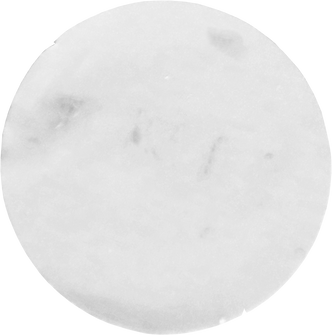 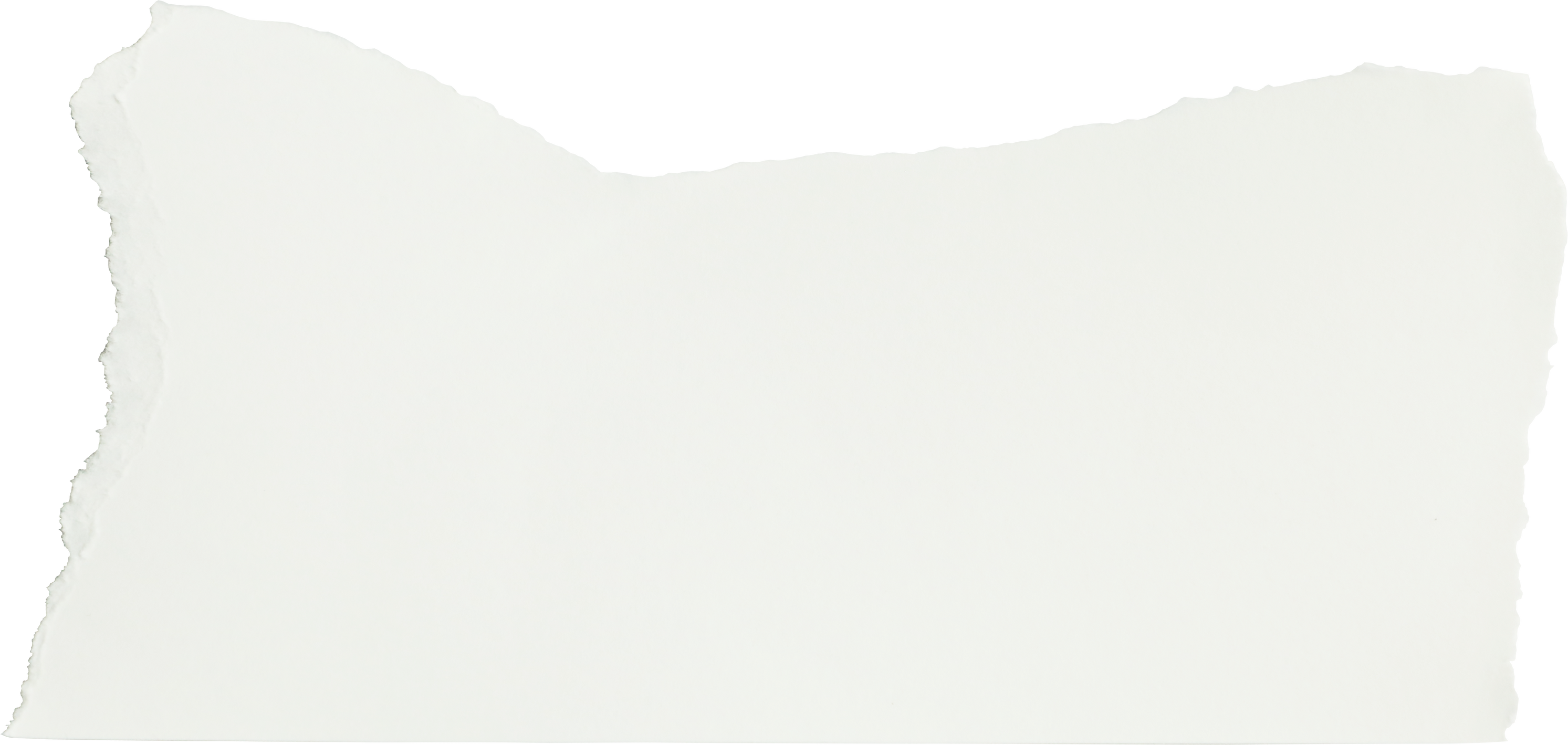 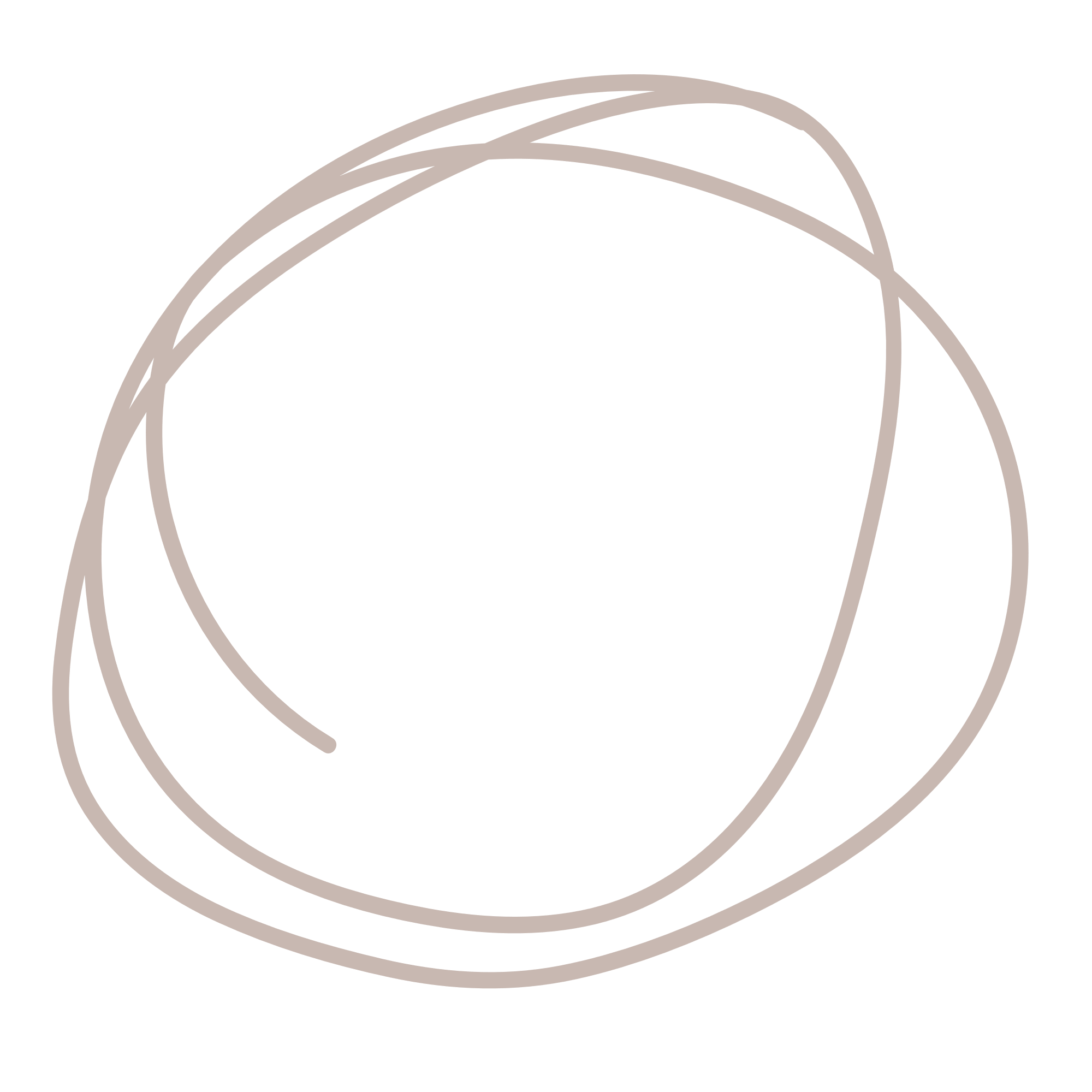 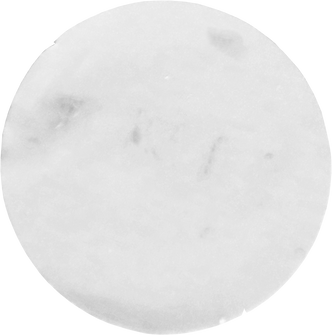 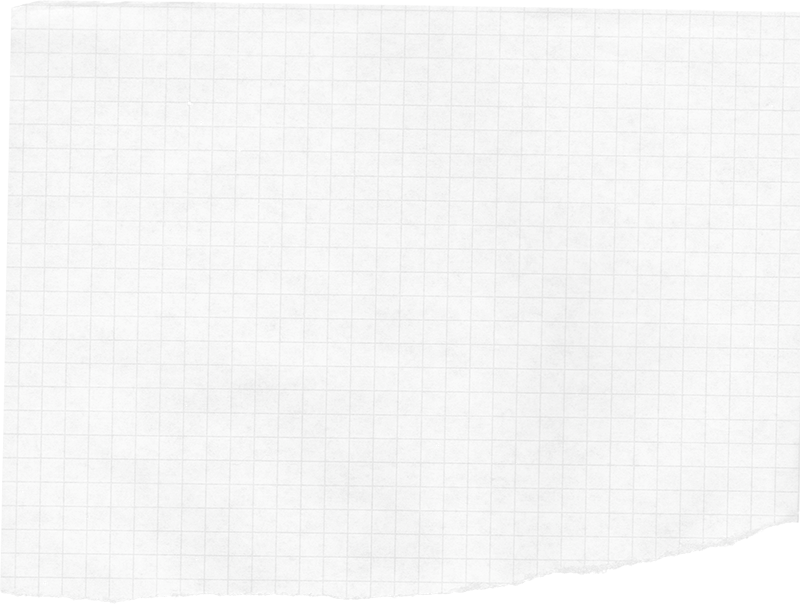 LUYỆN TẬP CHUNG
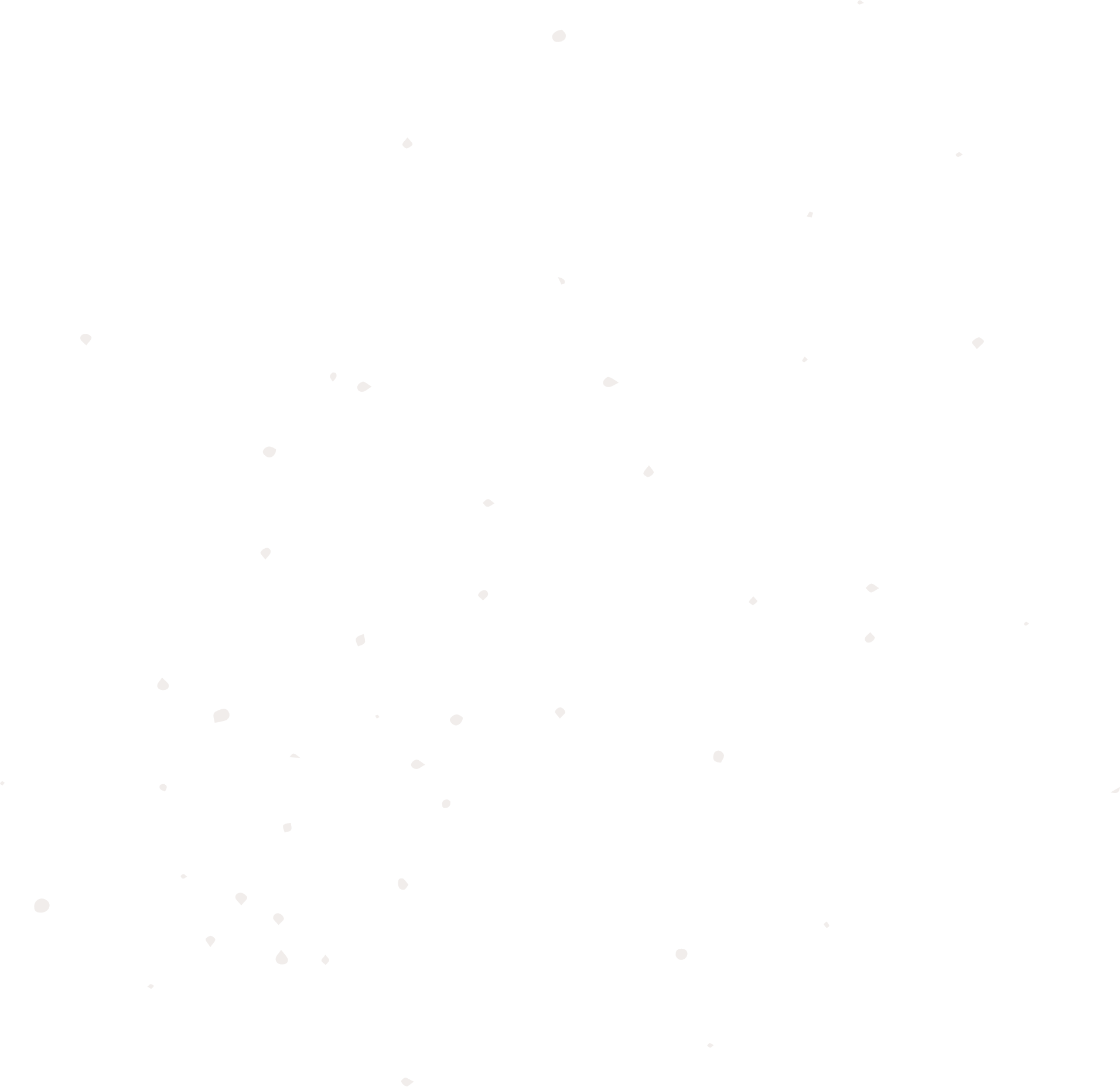 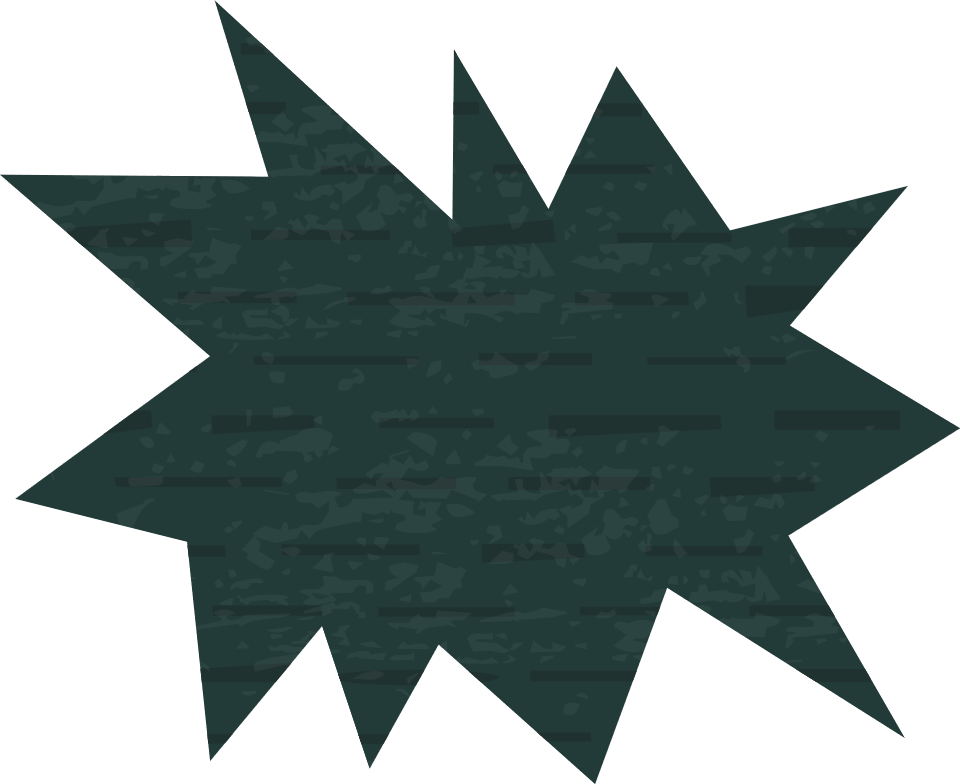 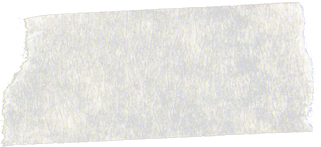 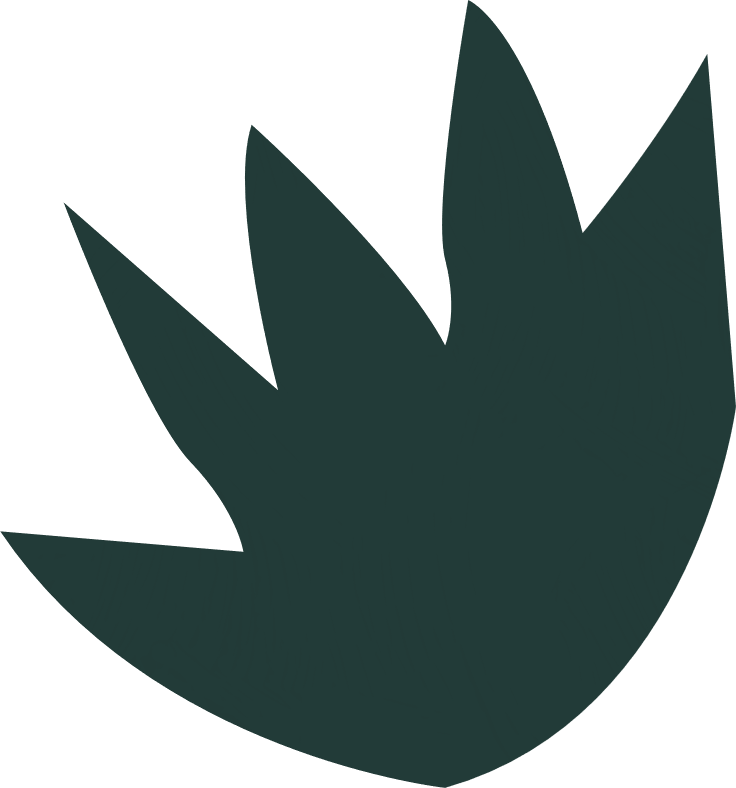 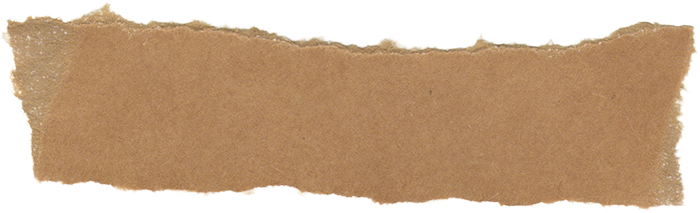 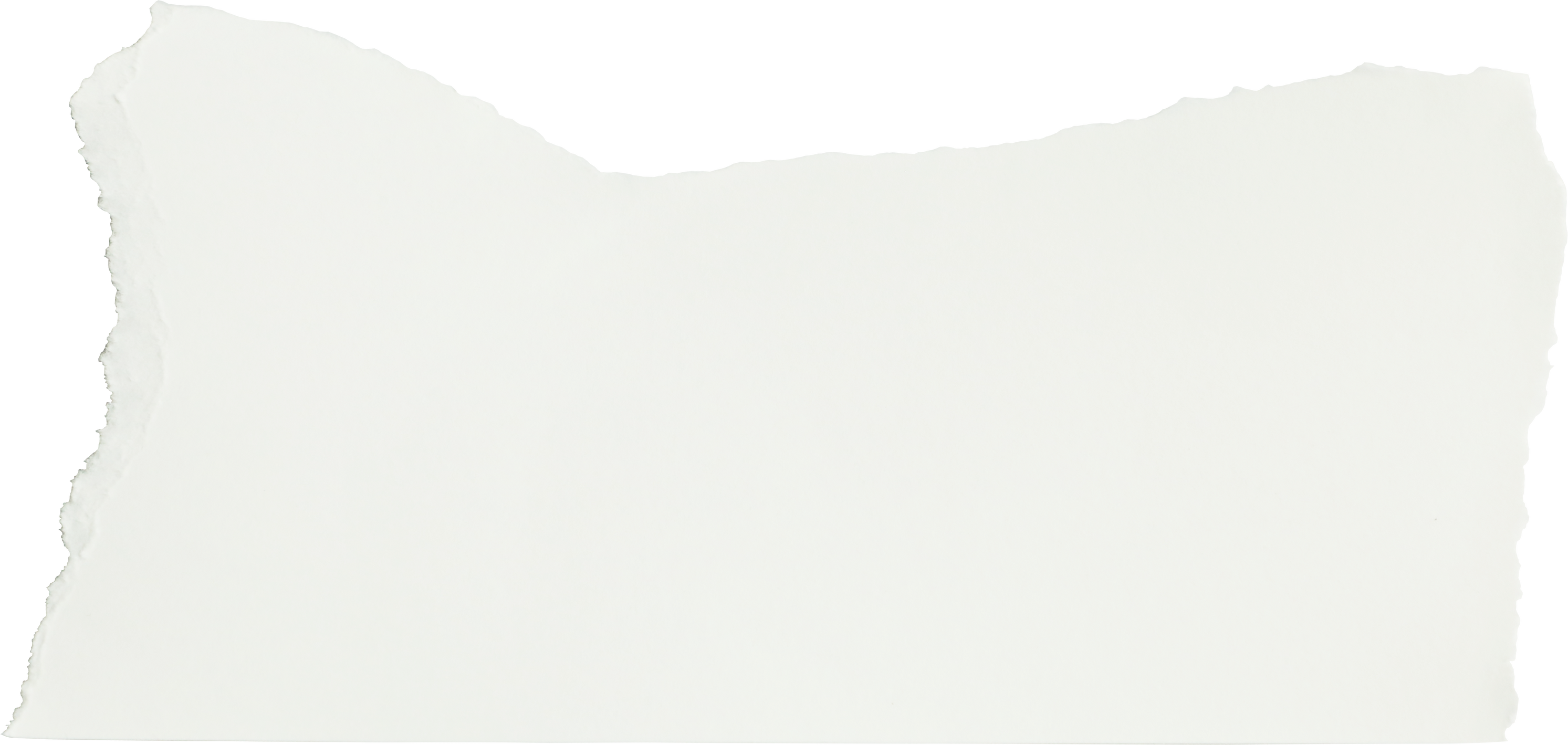 Ví dụ 1
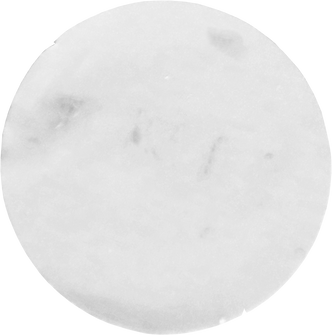 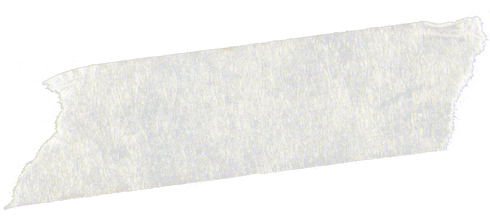 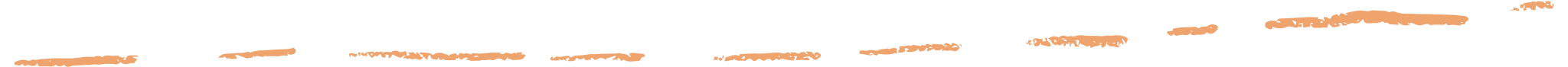 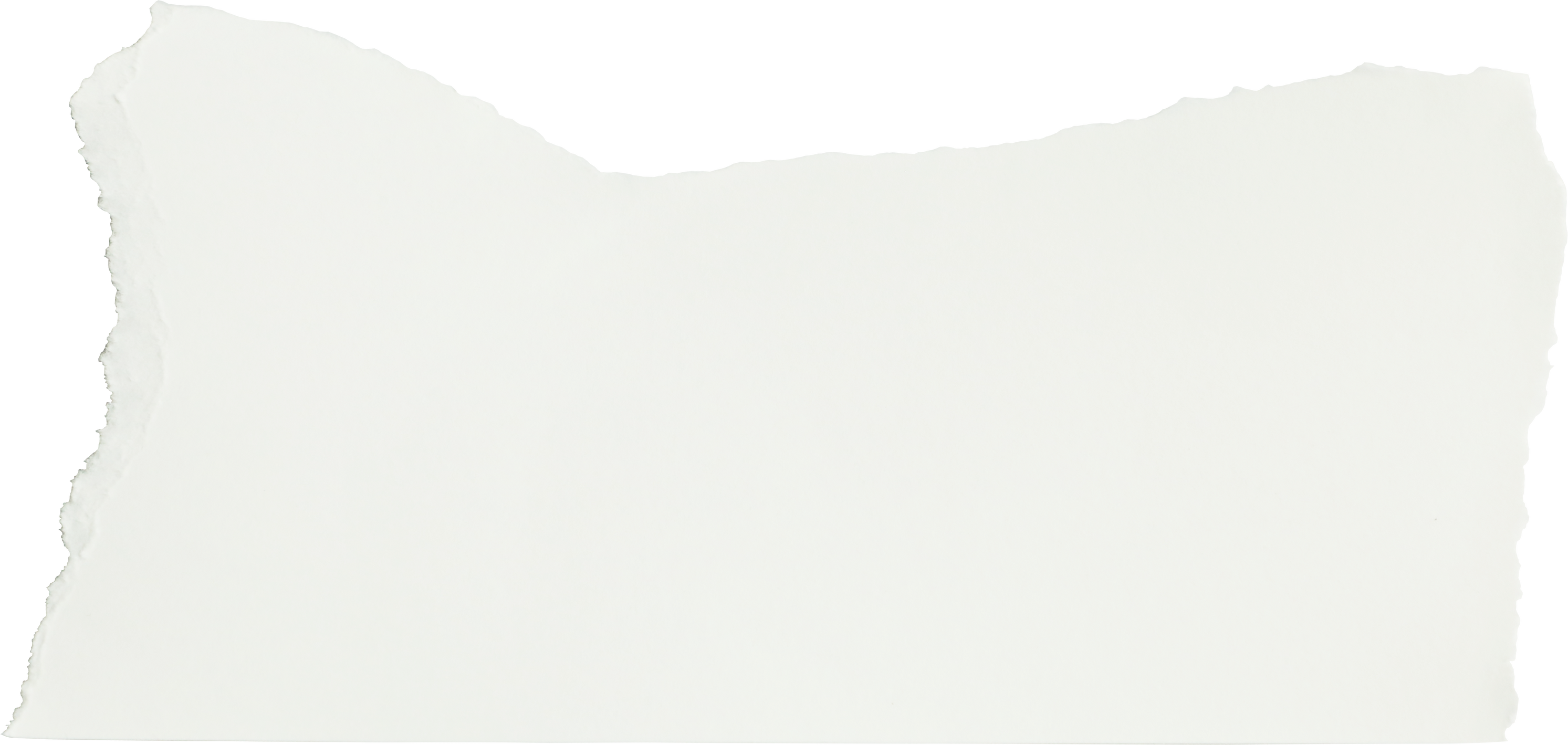 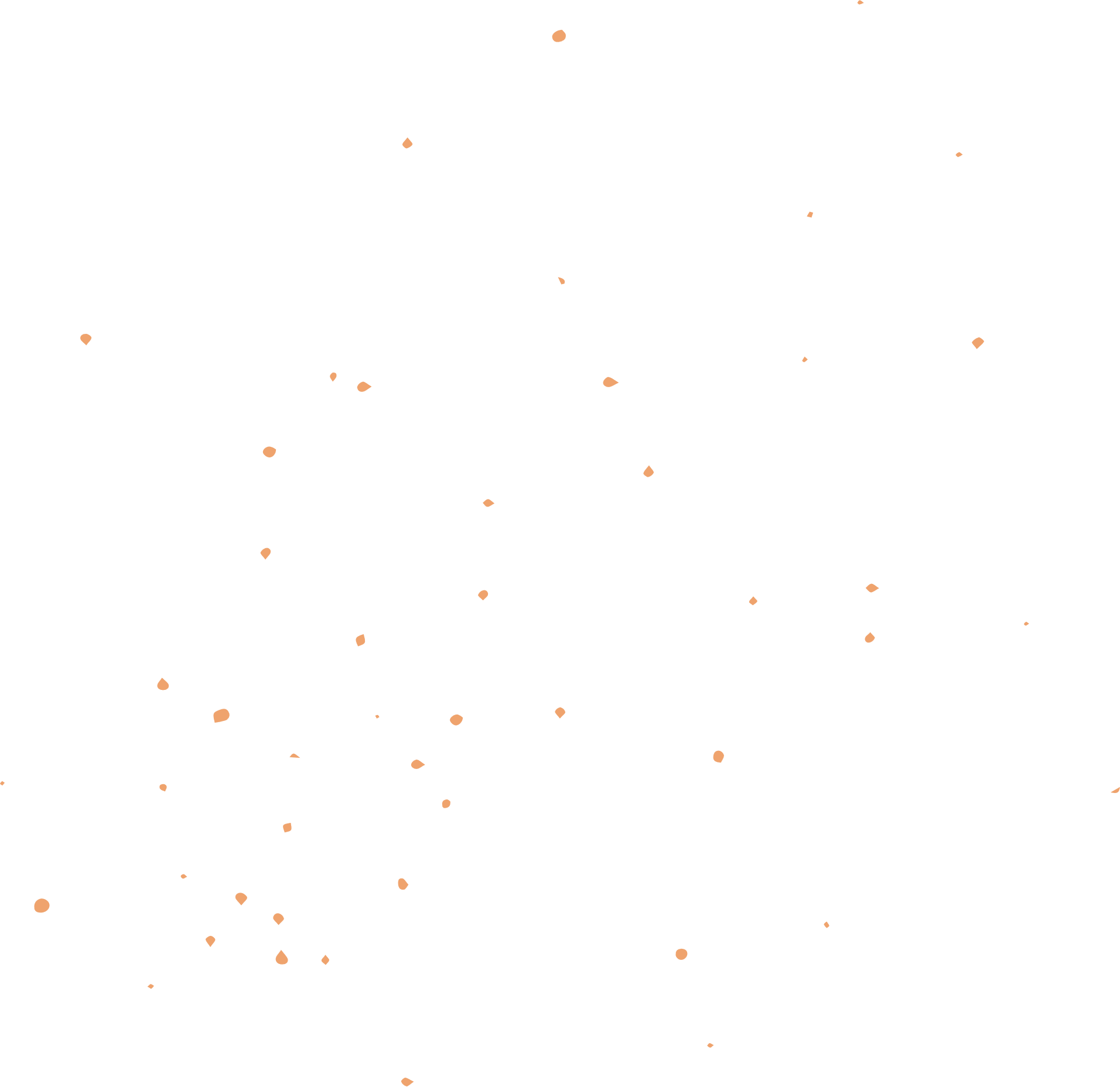 Giải
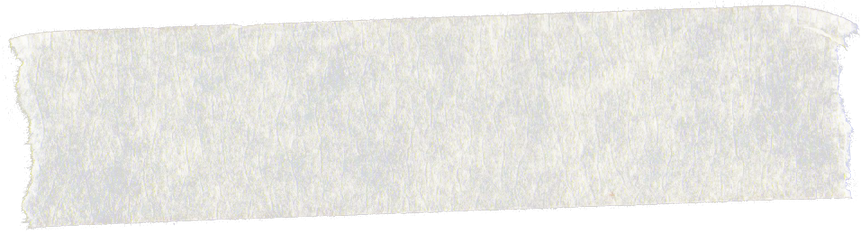 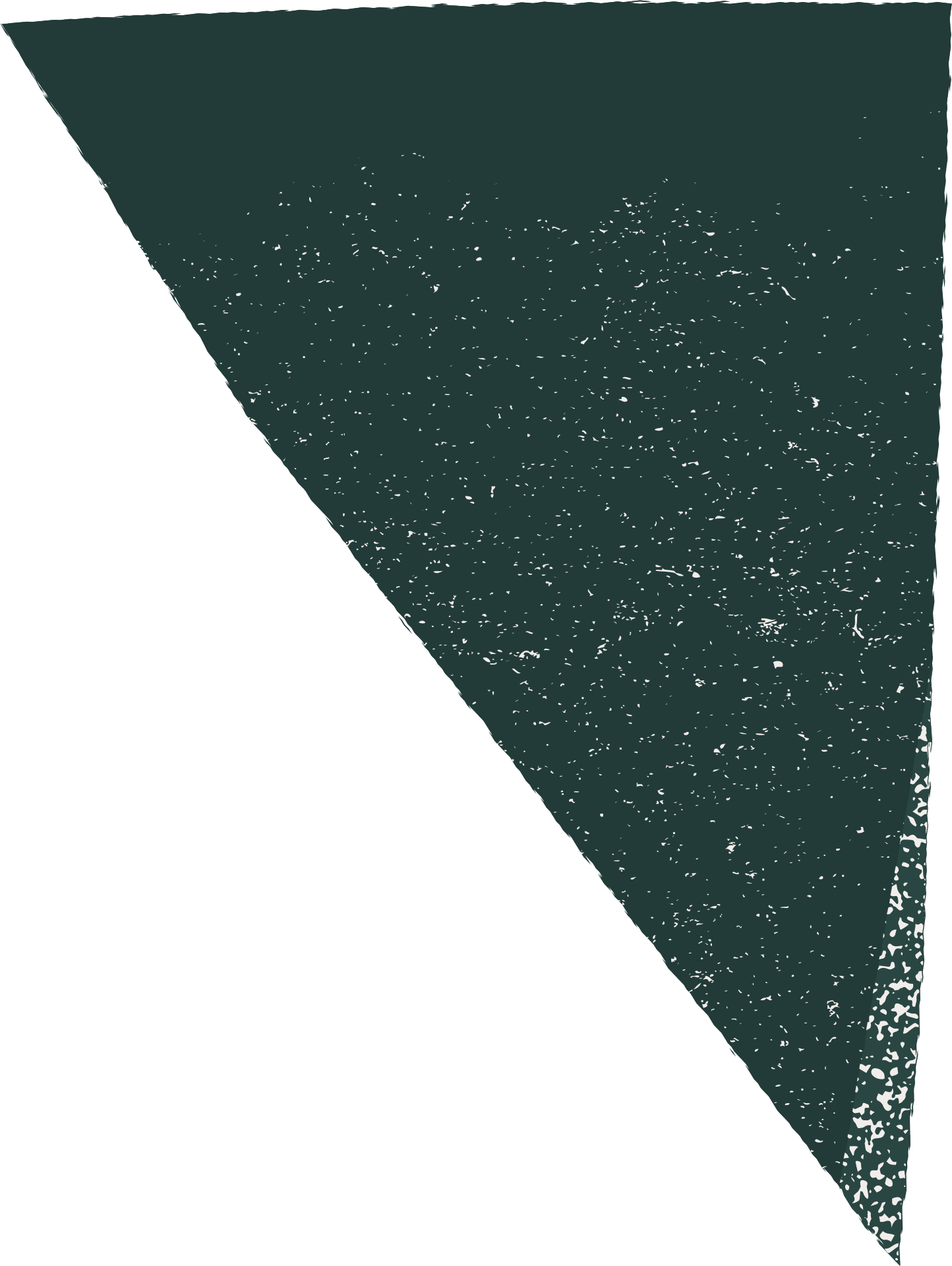 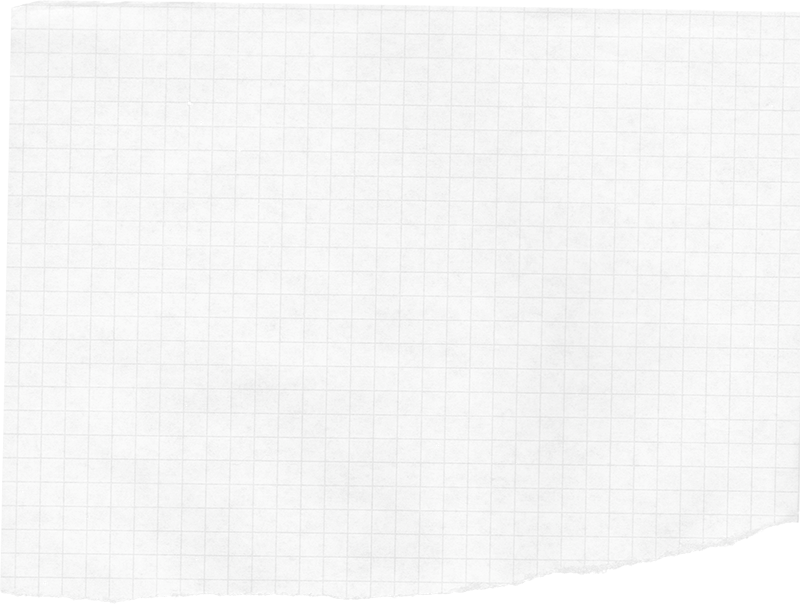 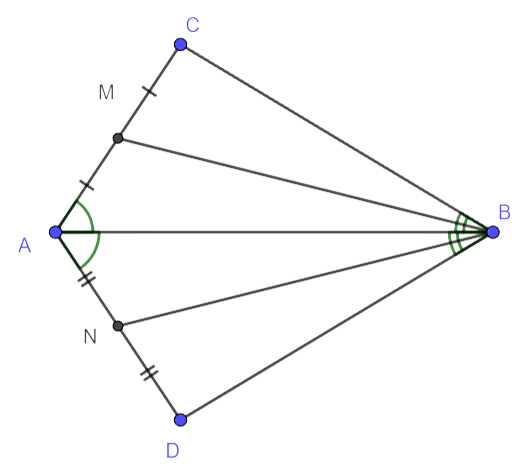 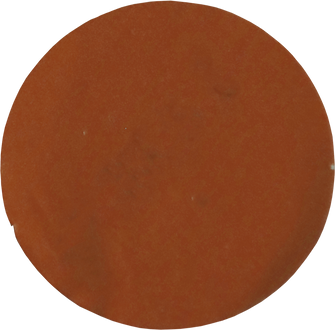 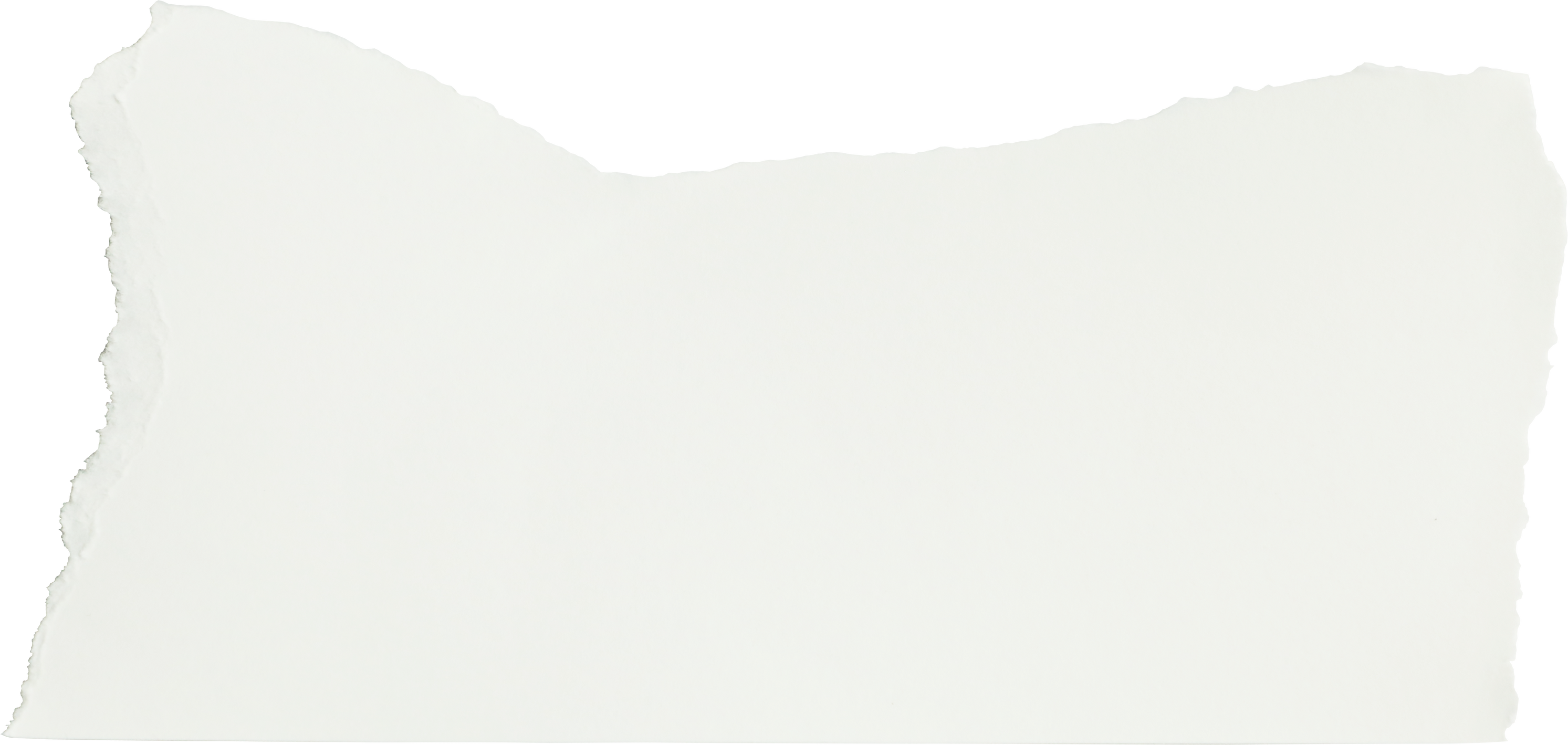 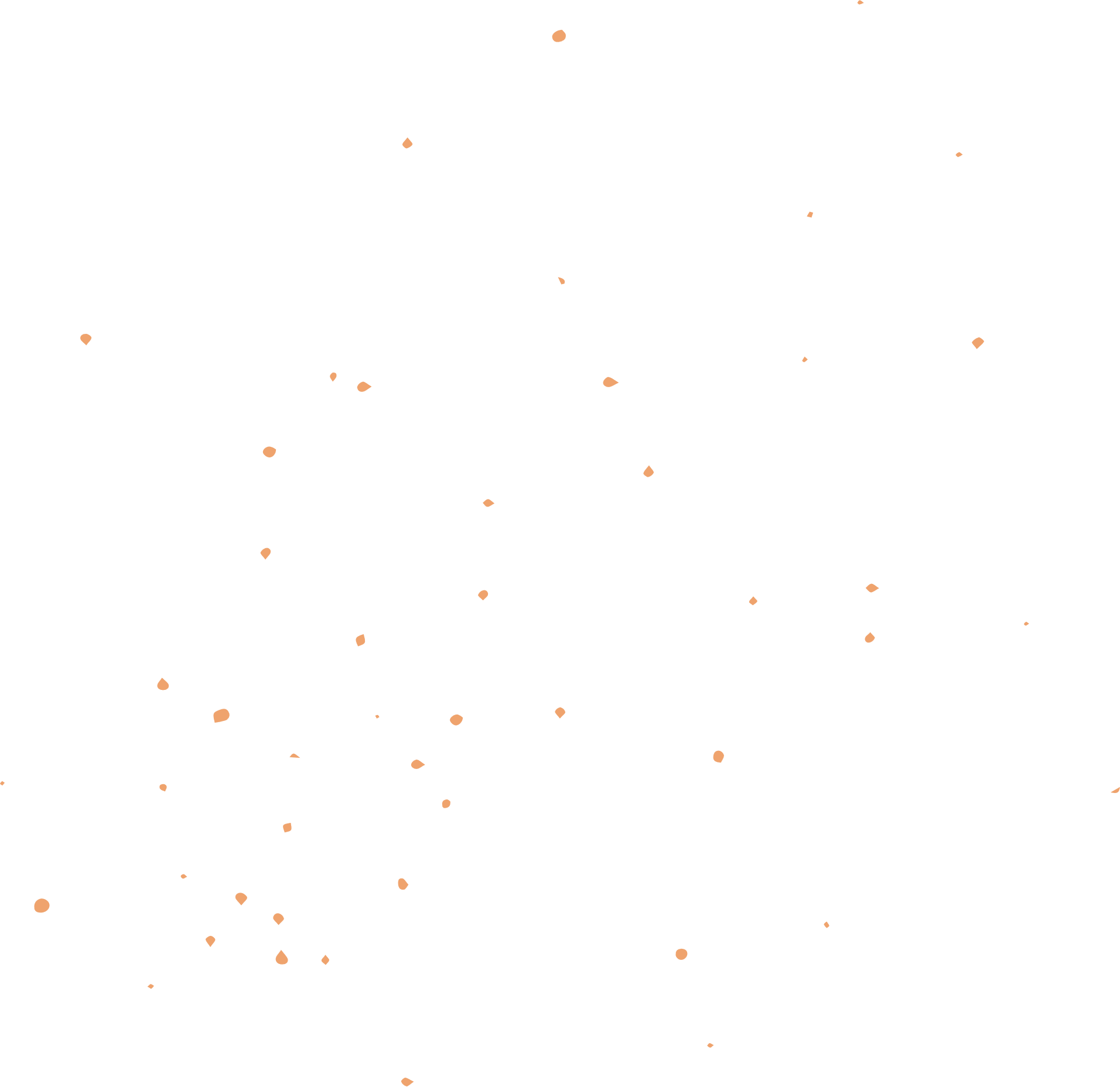 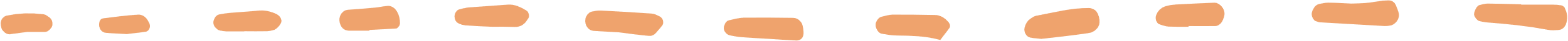 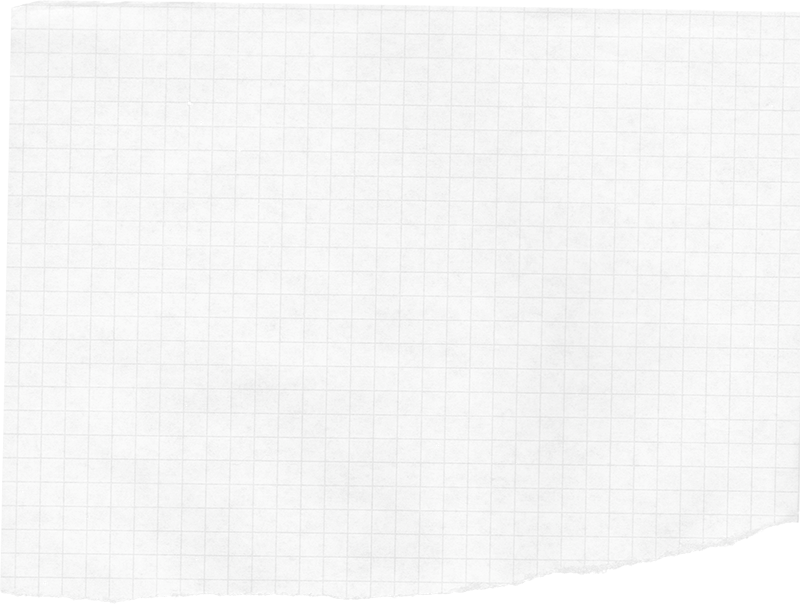 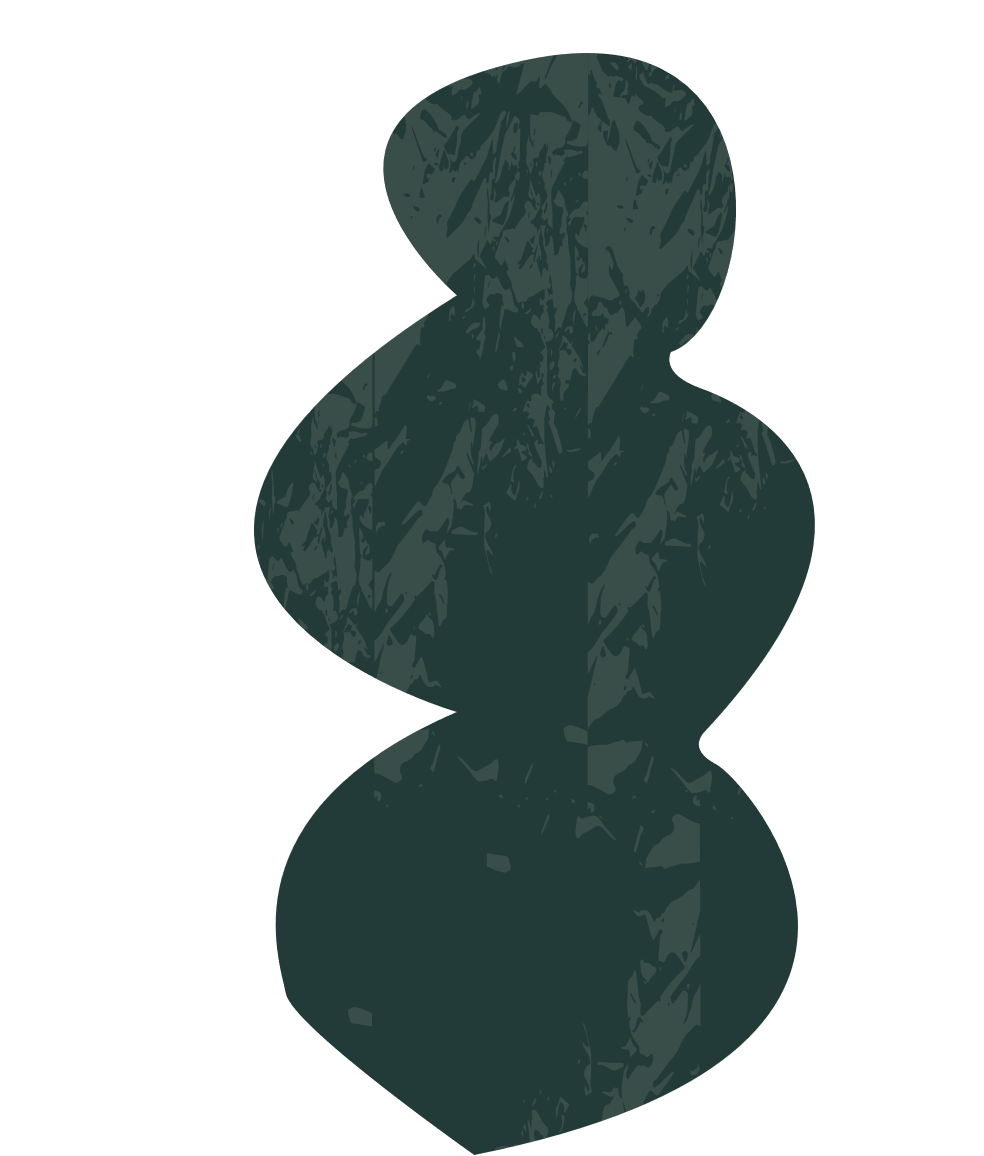 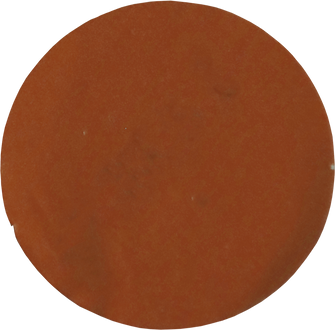 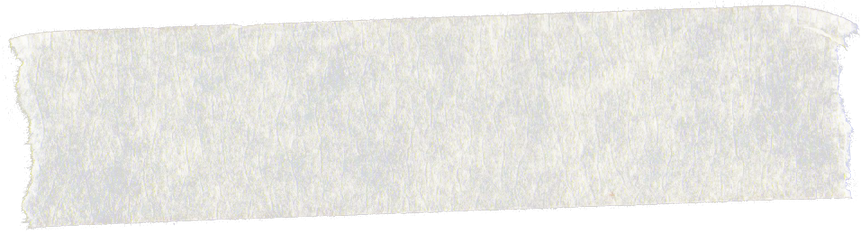 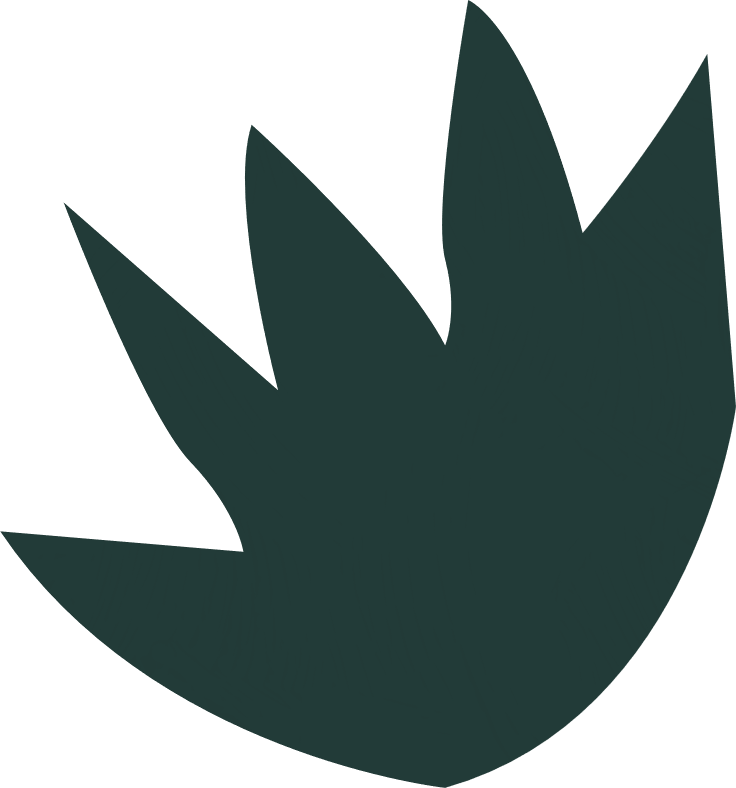 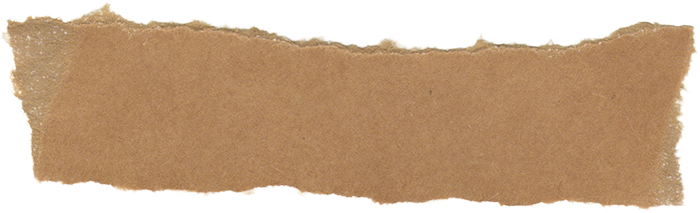 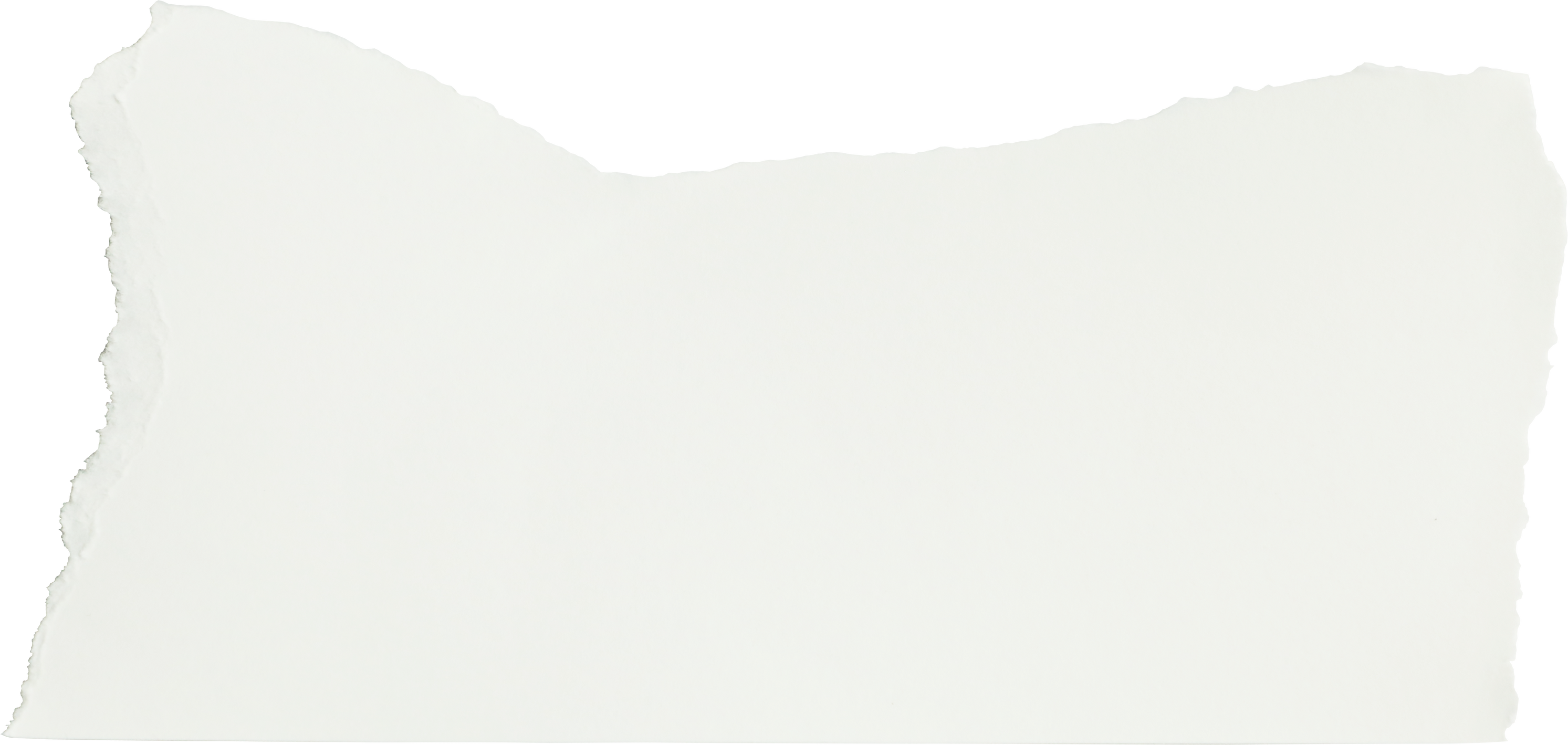 Ví dụ 2
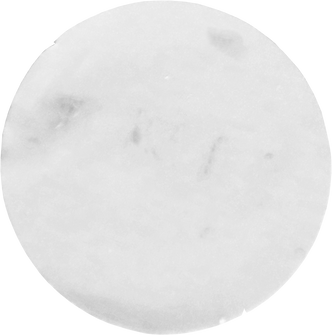 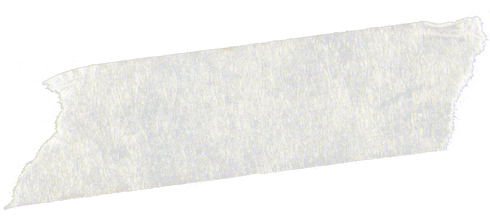 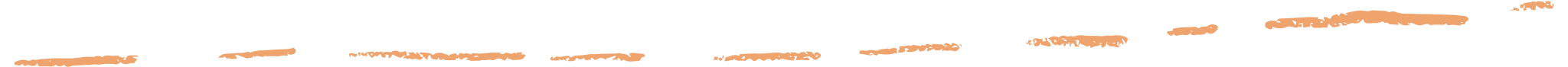 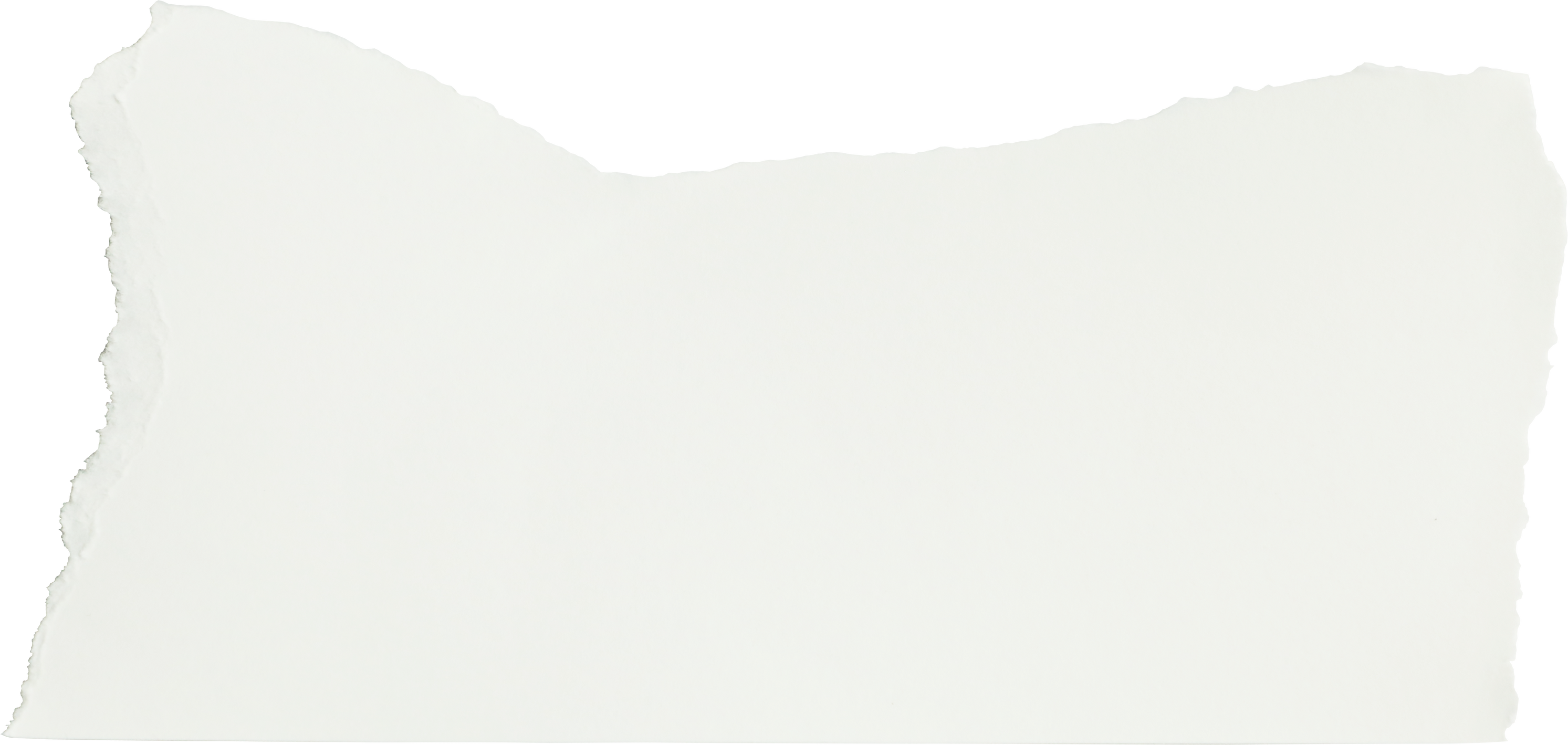 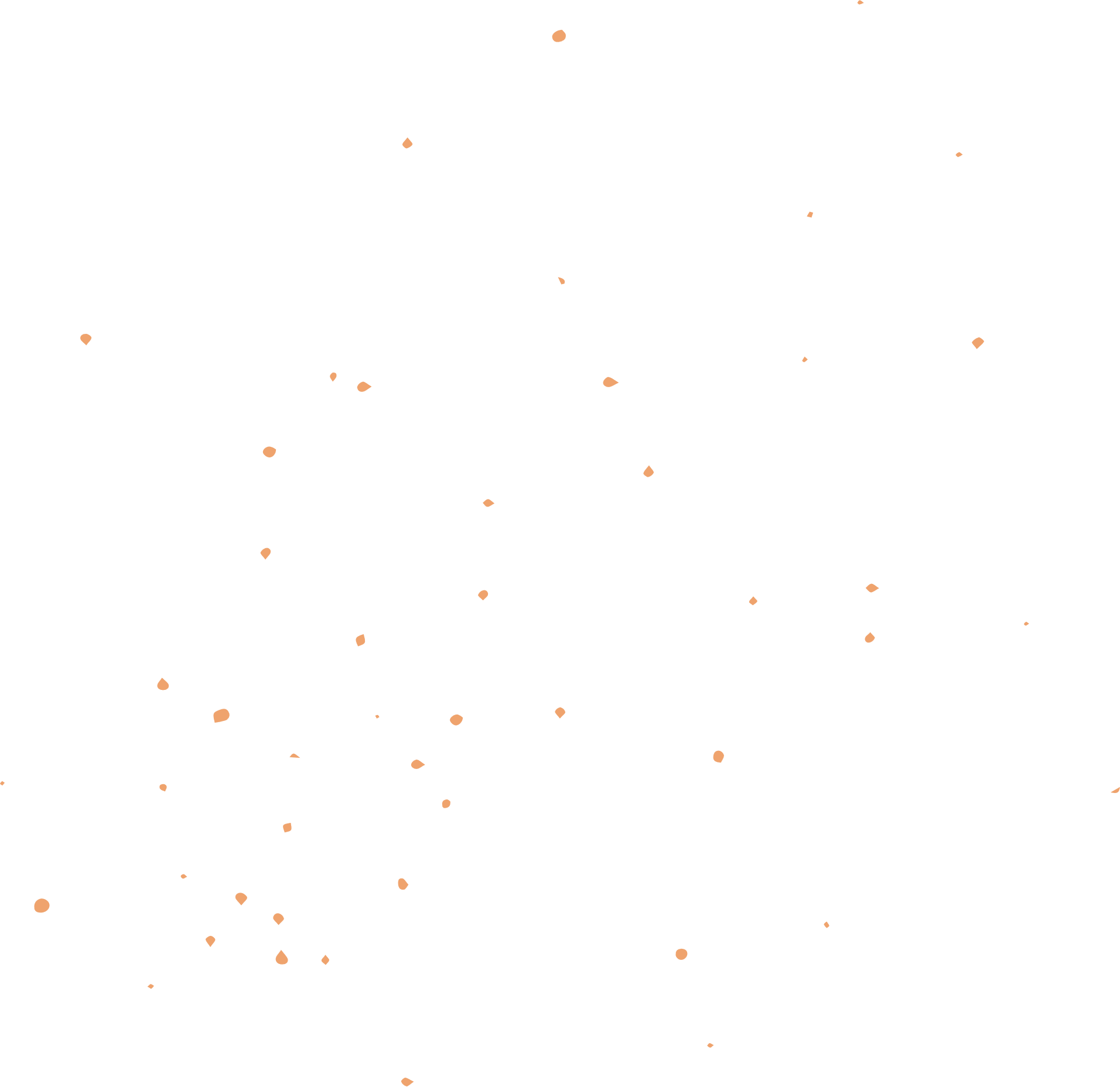 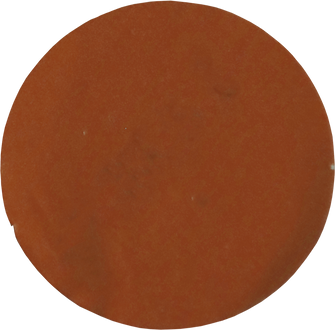 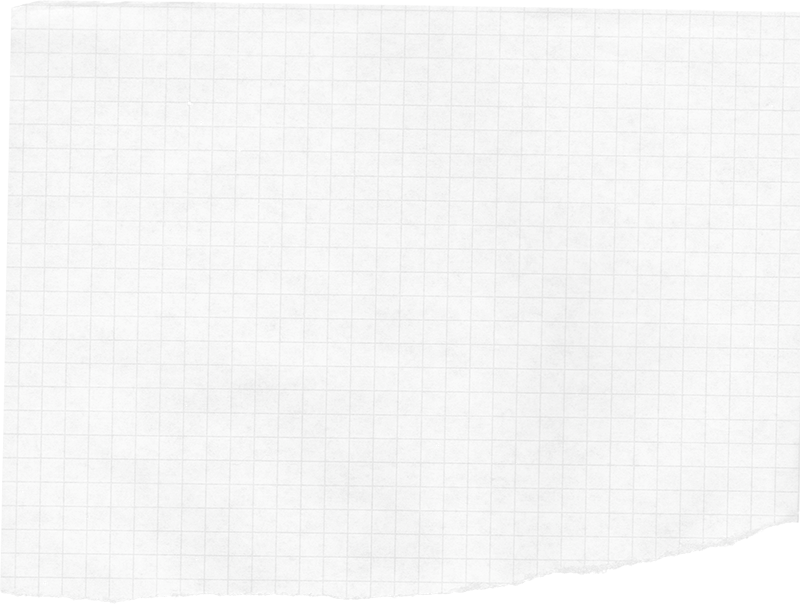 Giải
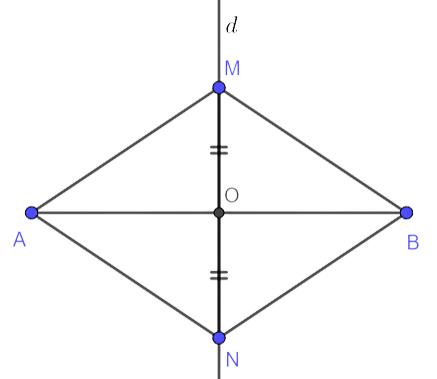 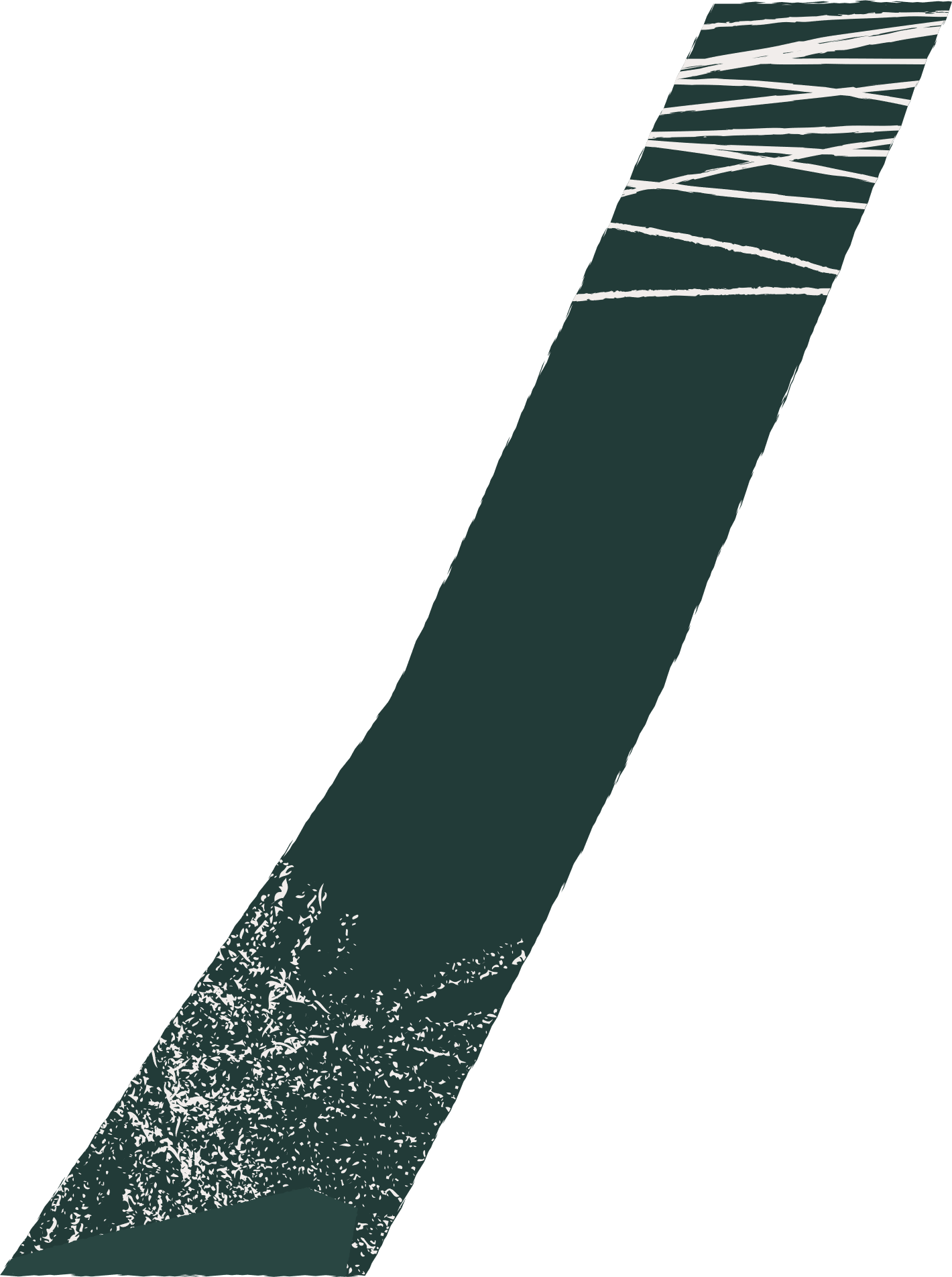 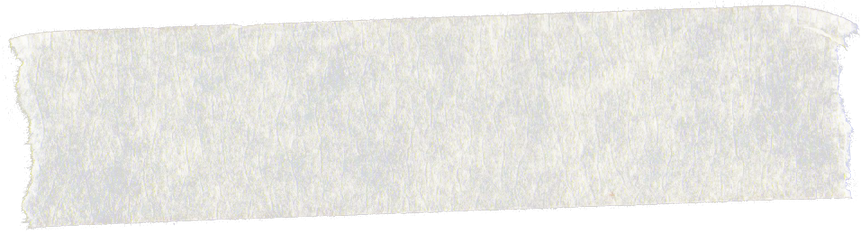 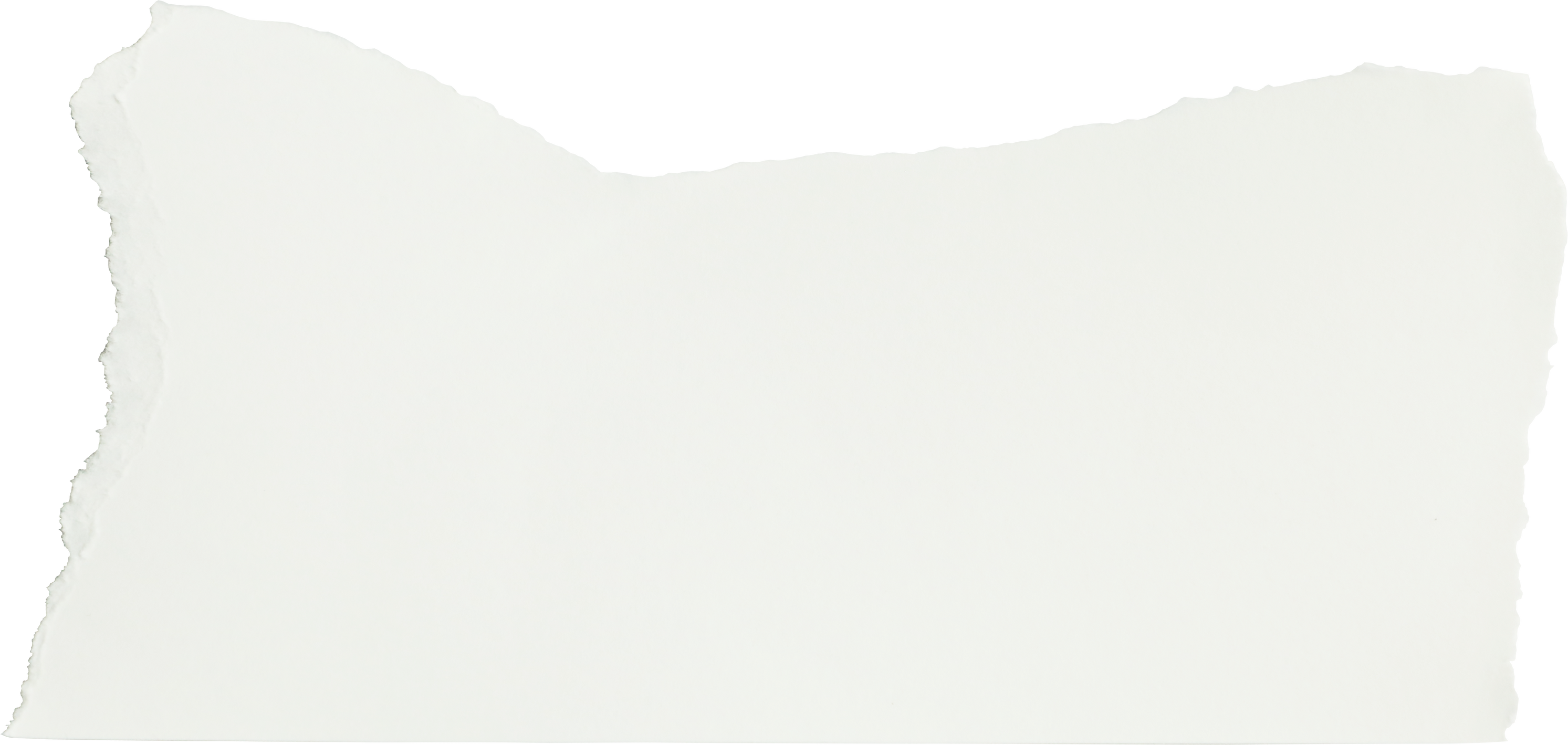 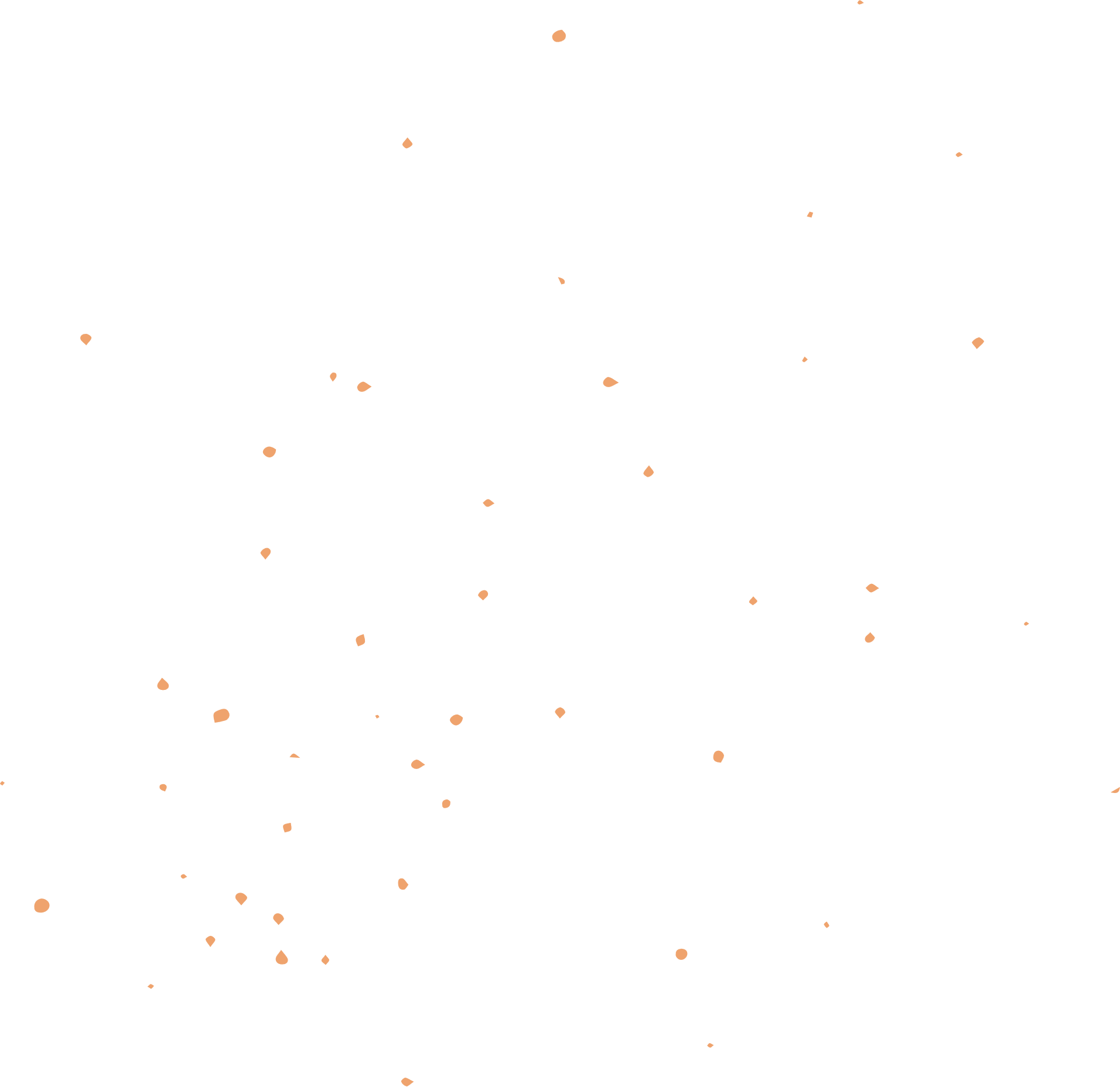 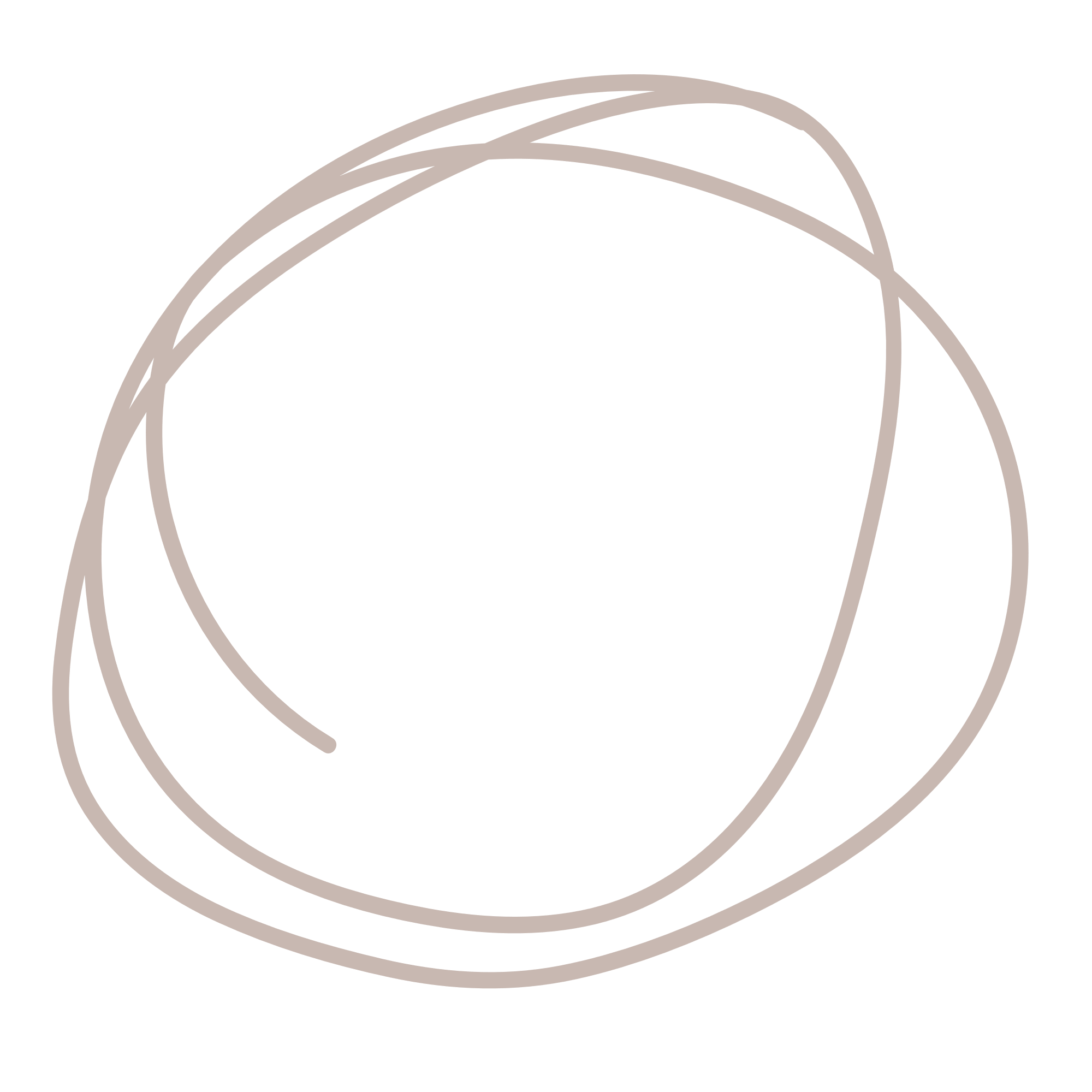 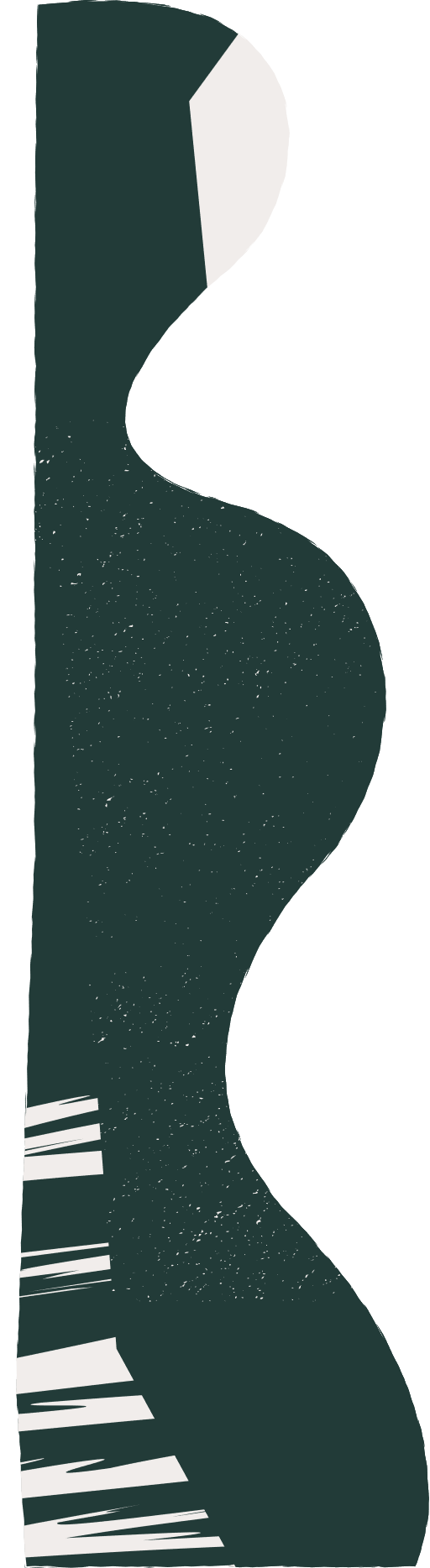 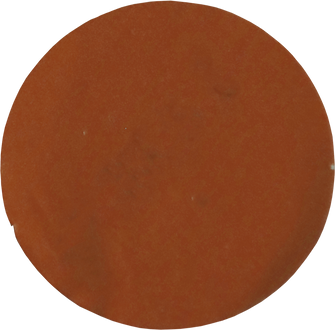 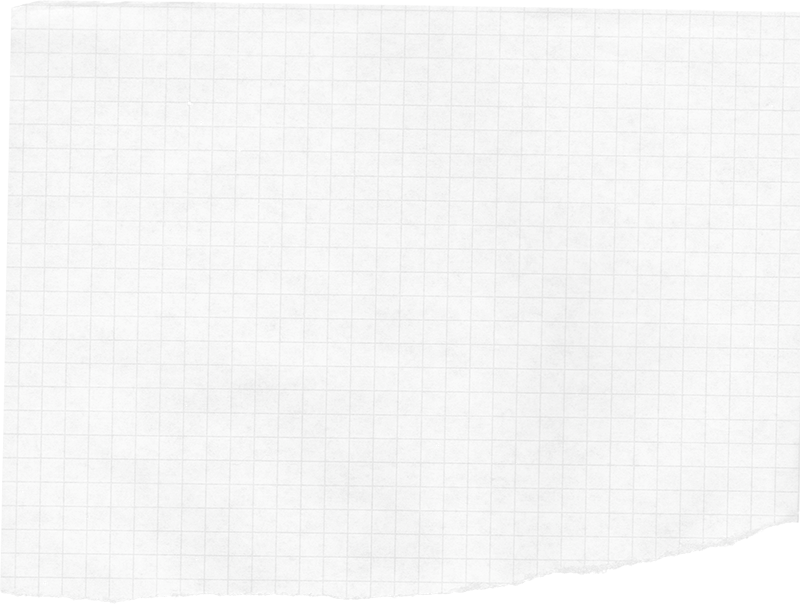 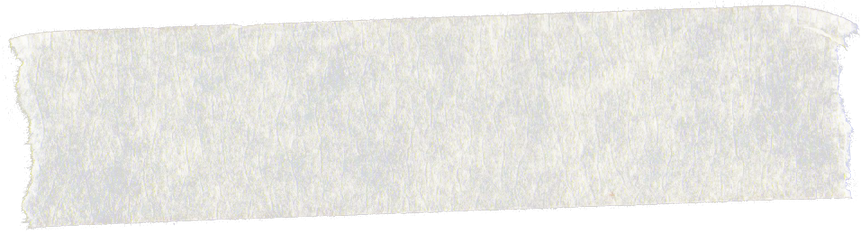 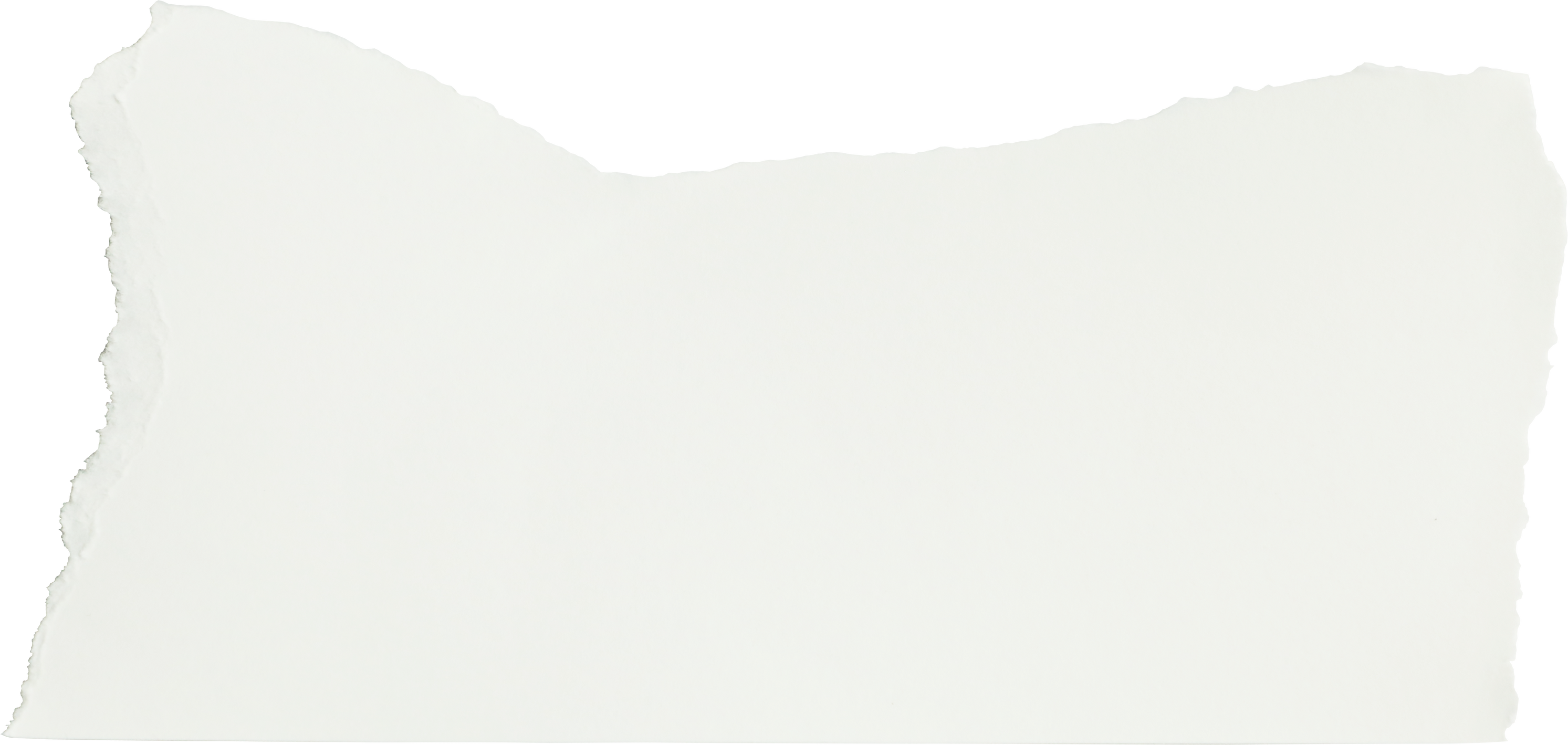 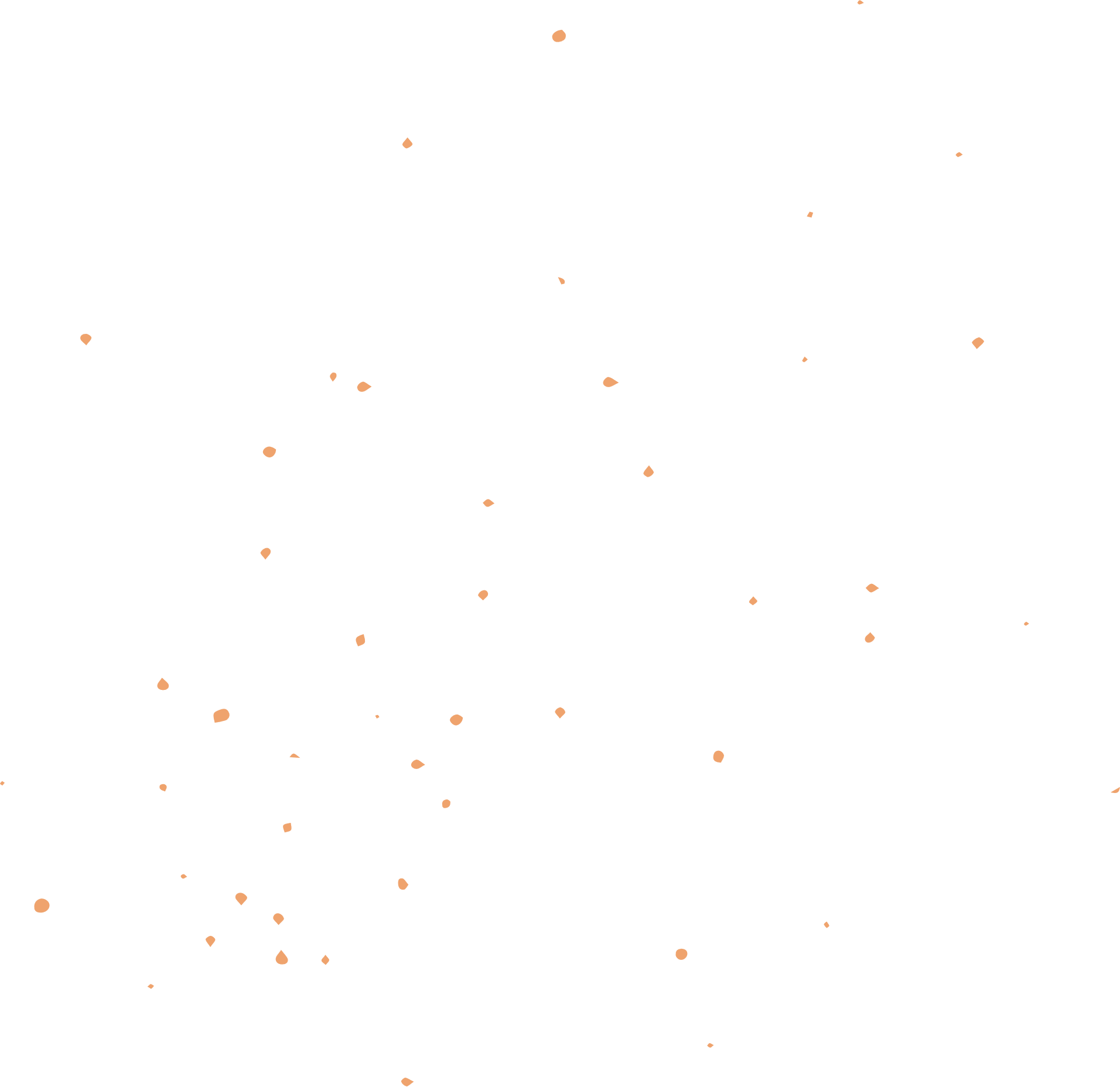 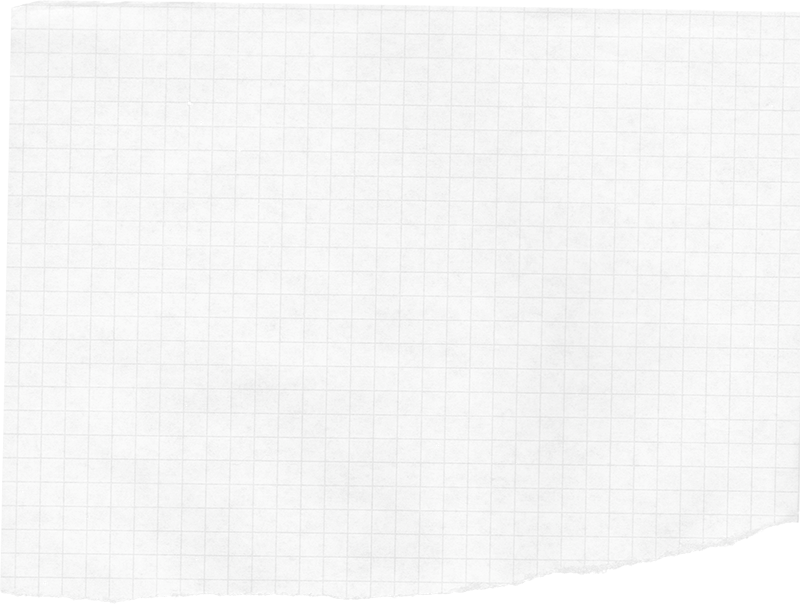 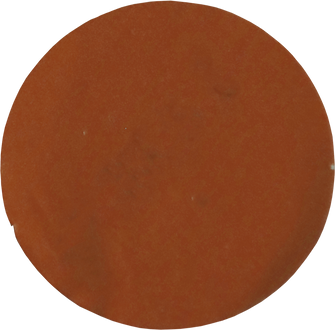 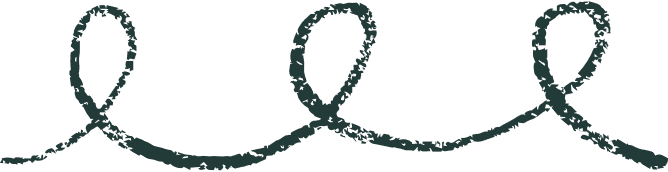 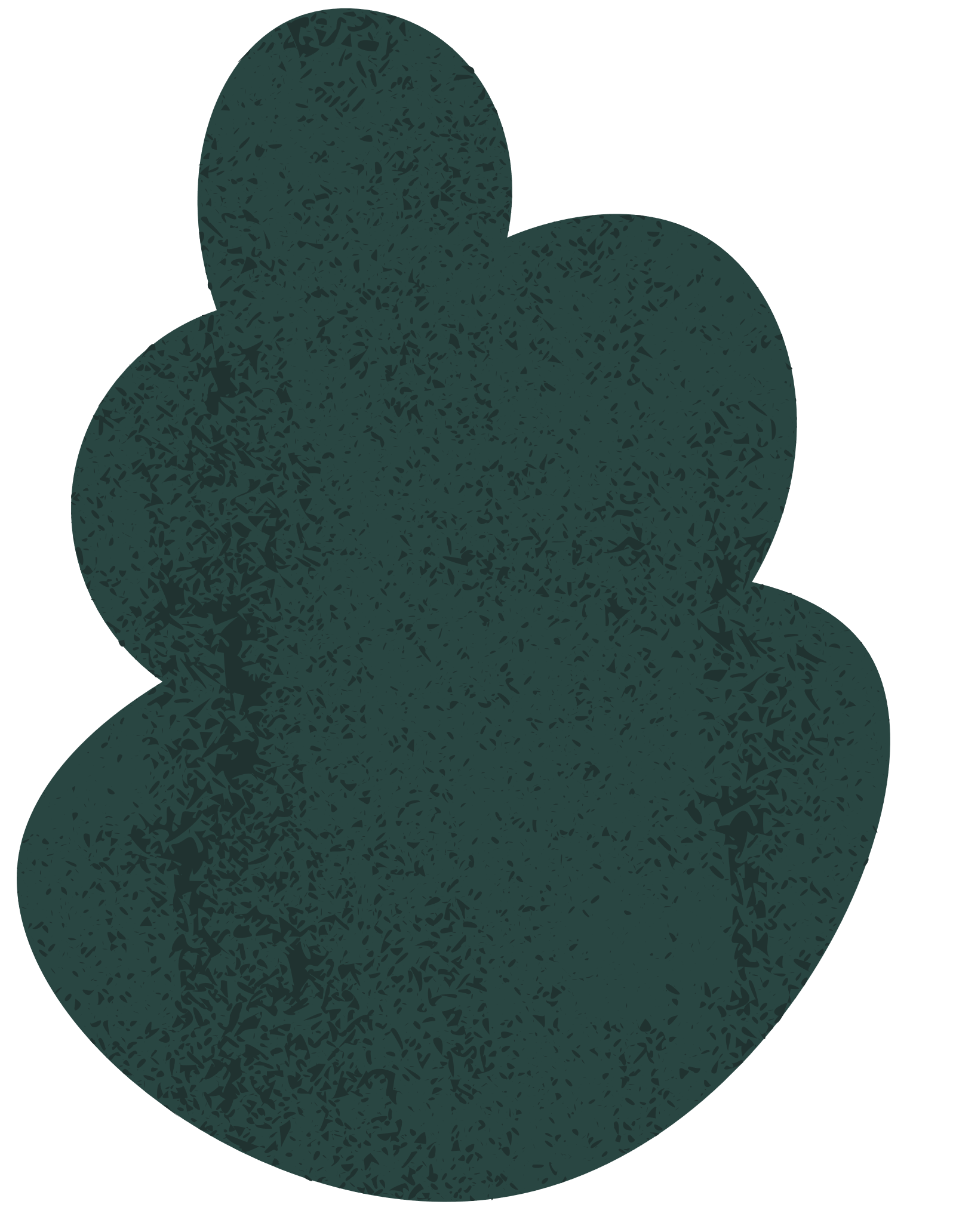 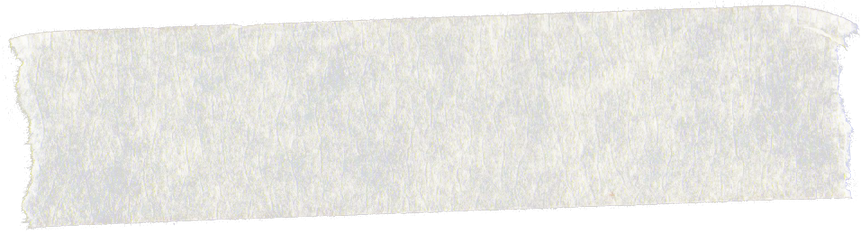 LUYỆN TẬP – VẬN DỤNG
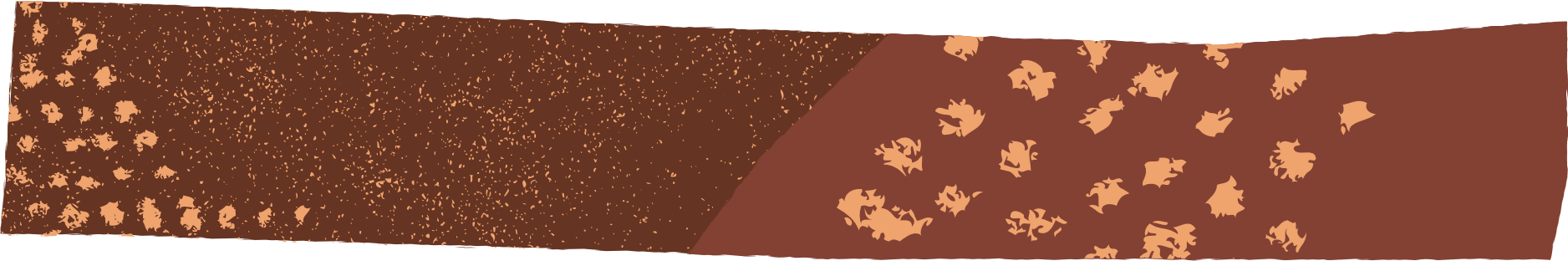 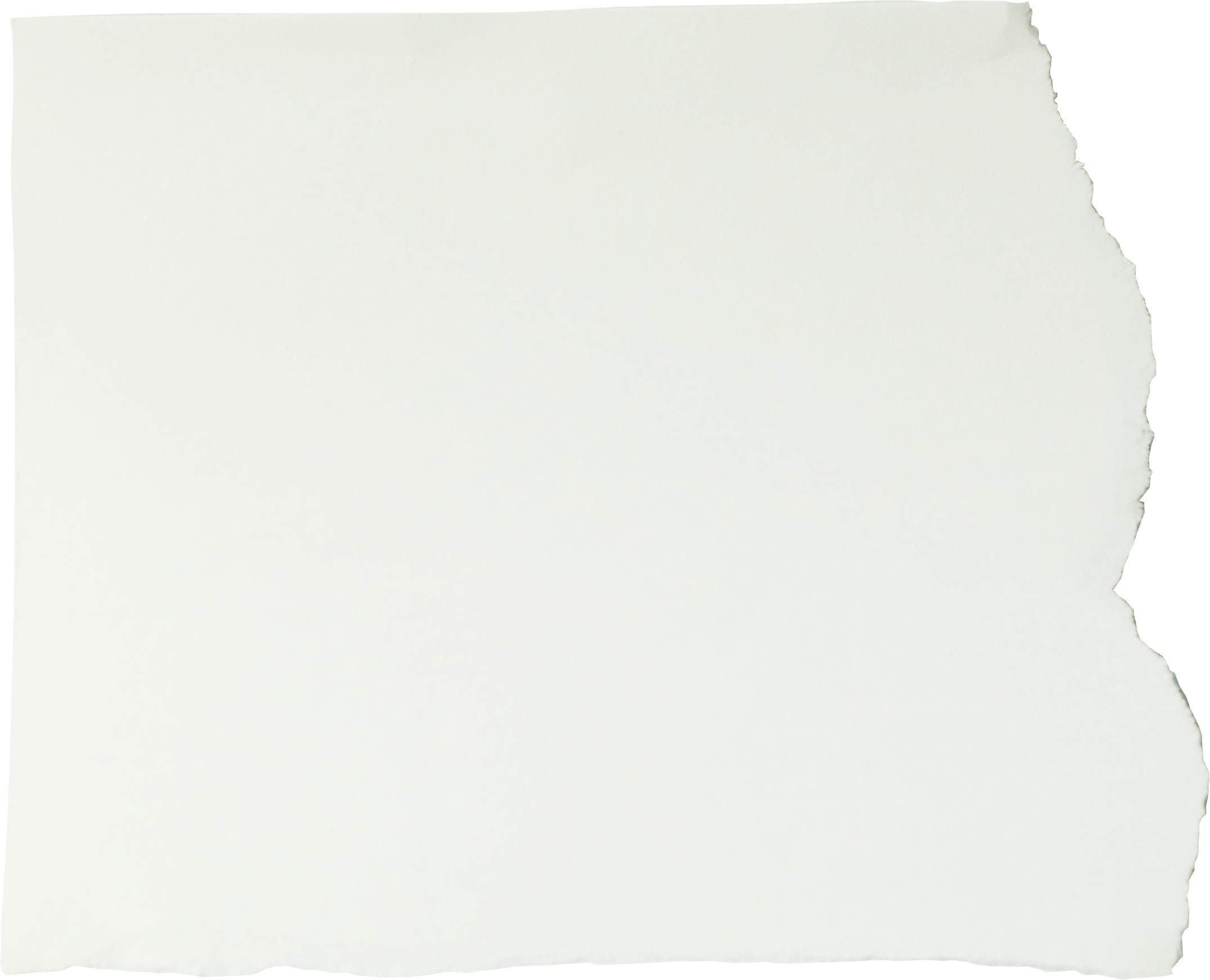 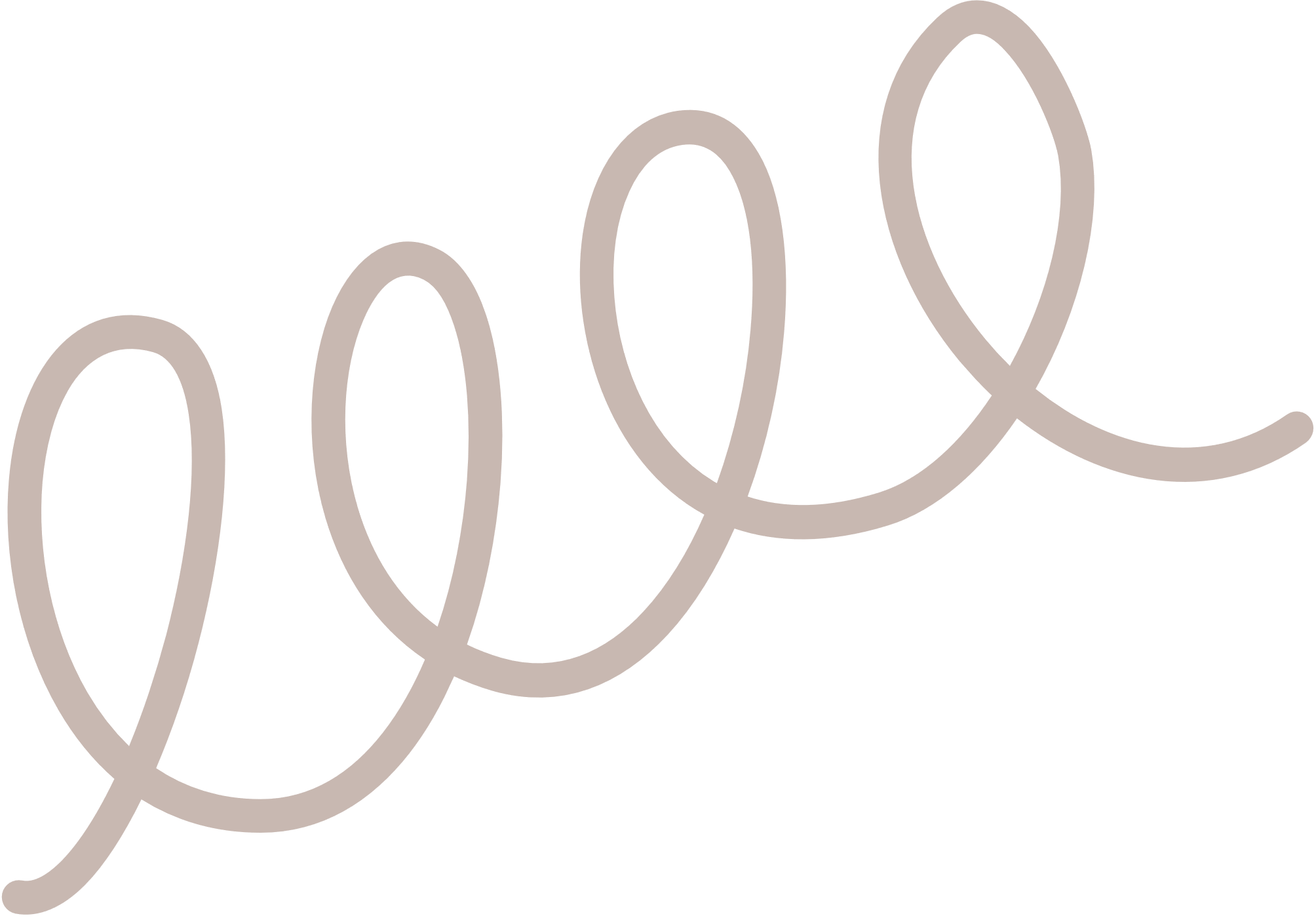 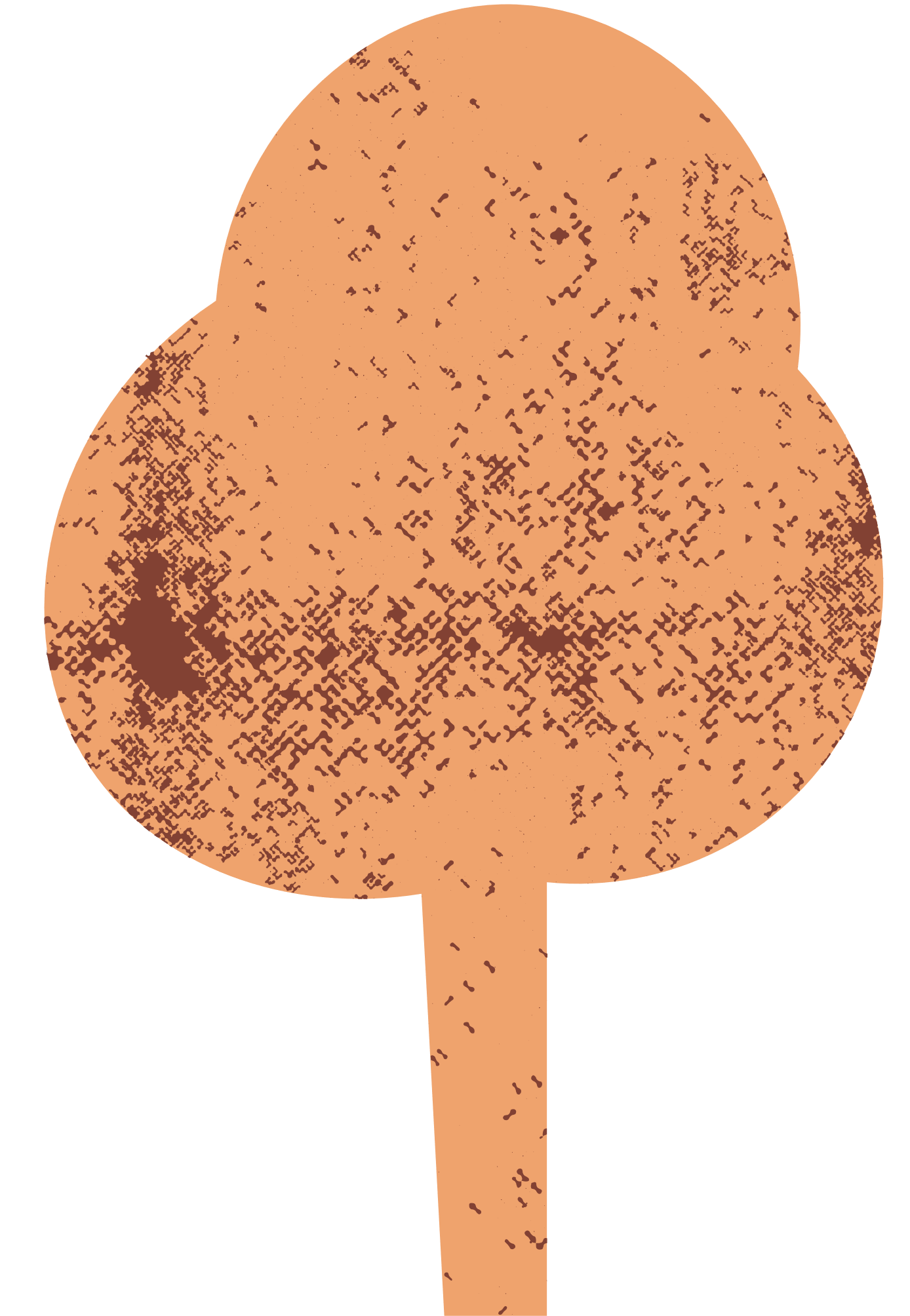 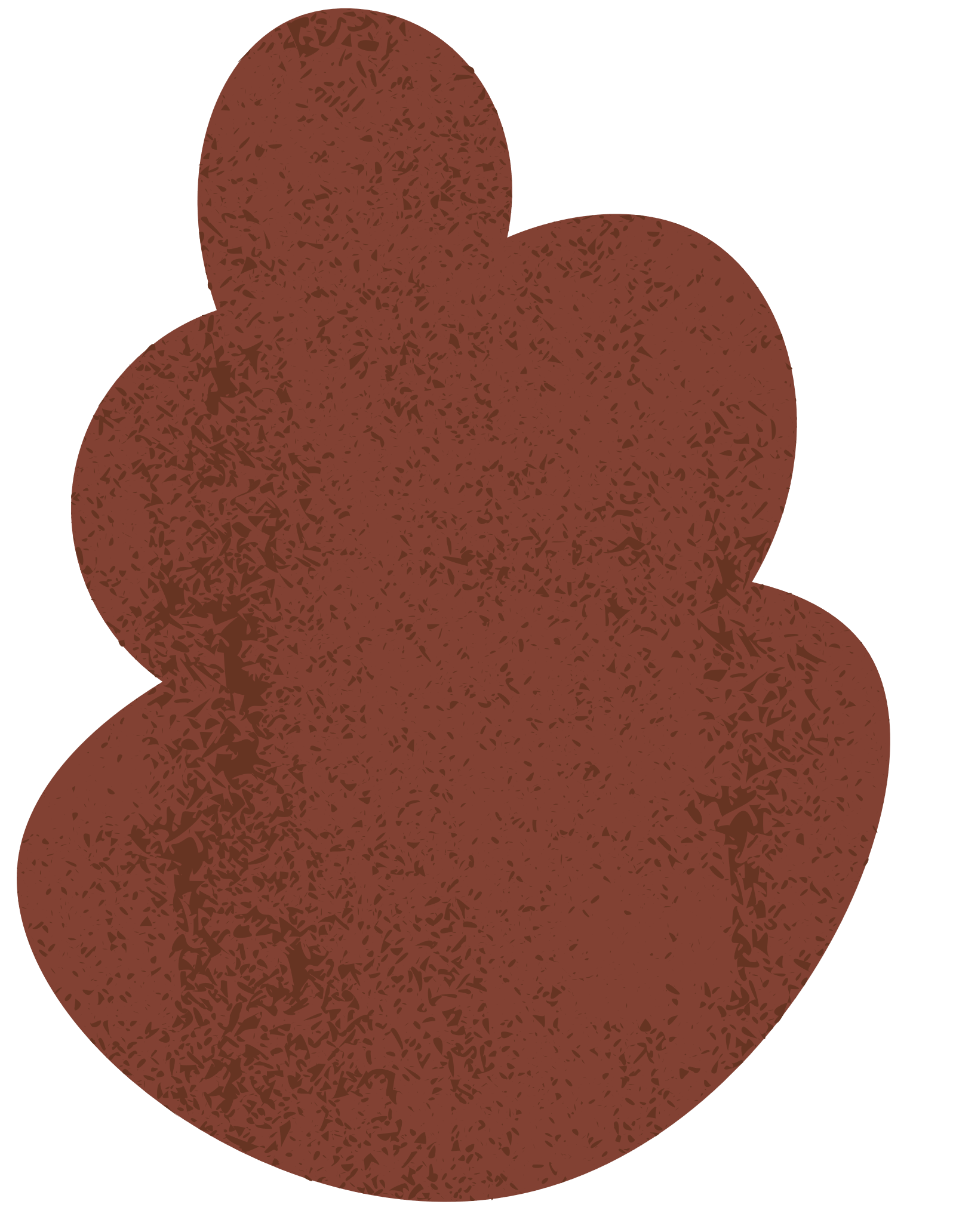 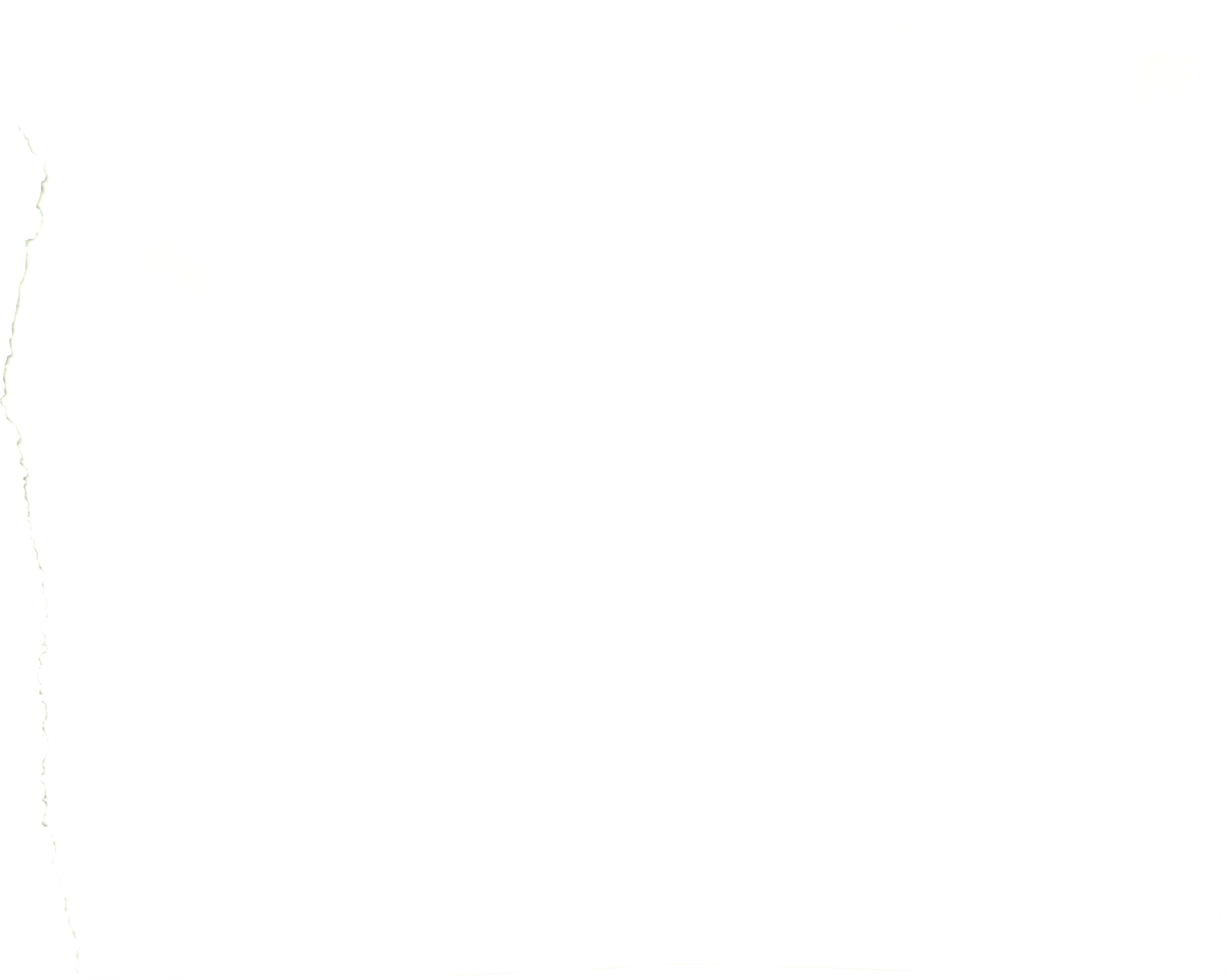 Giải
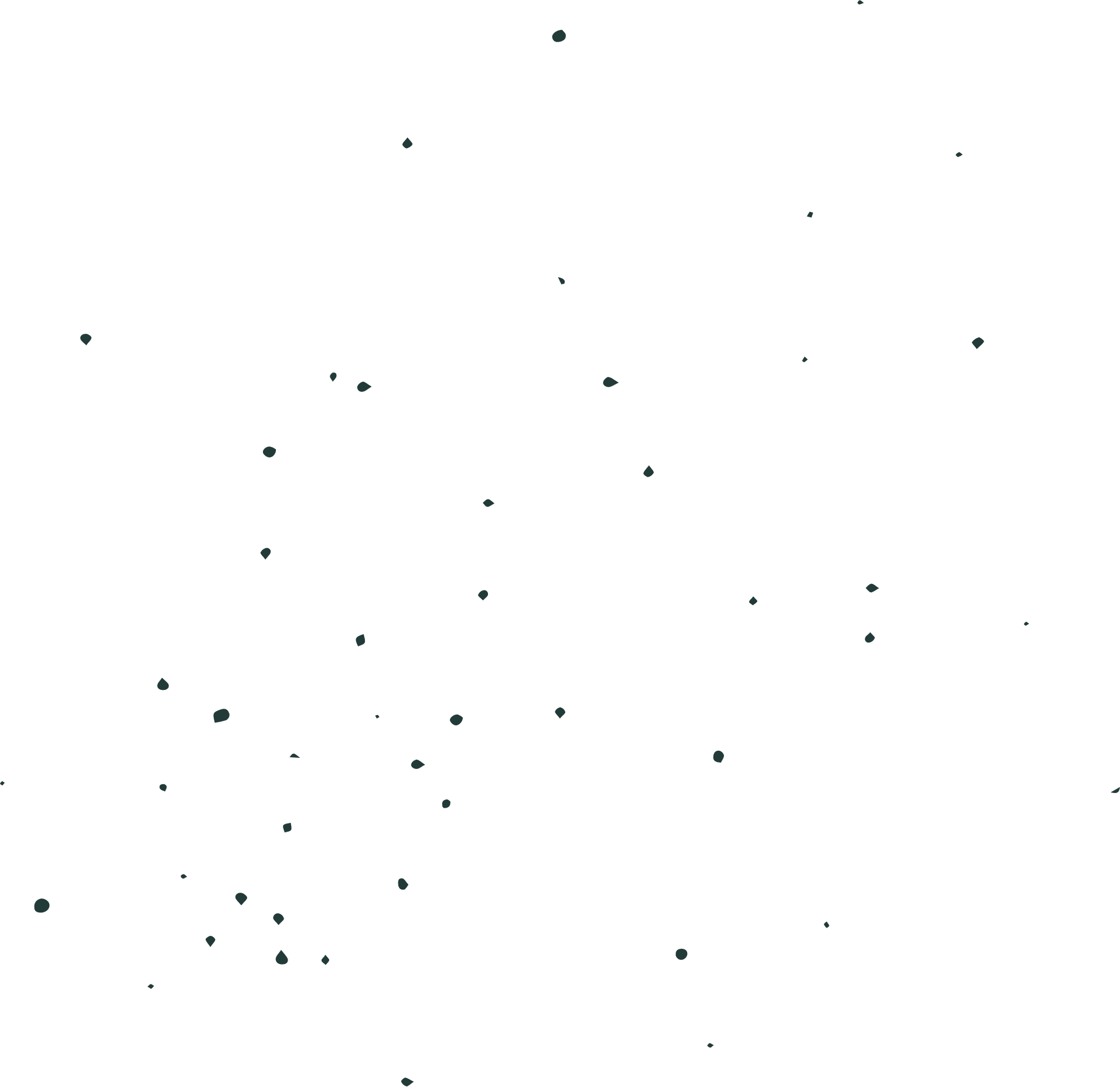 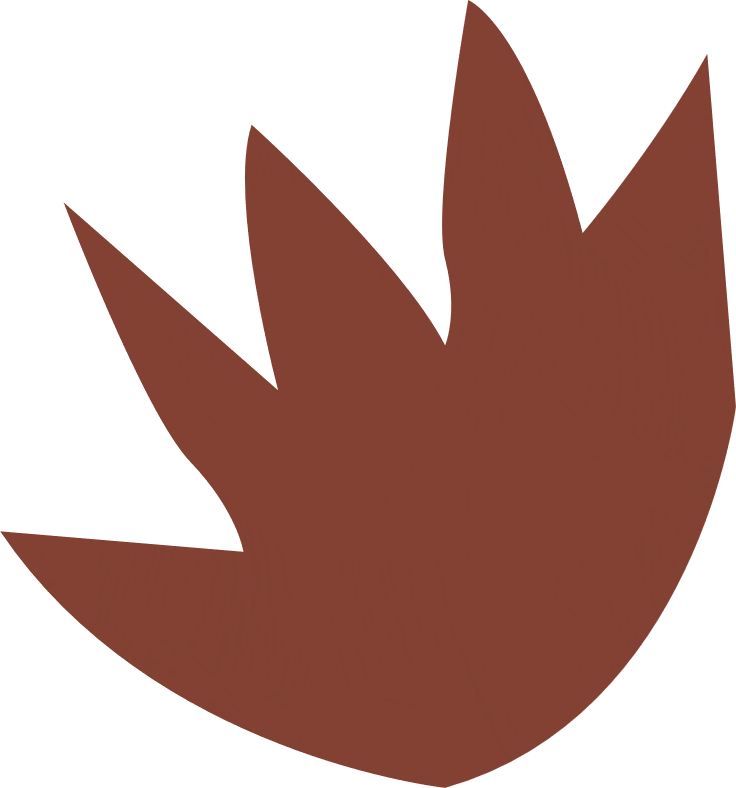 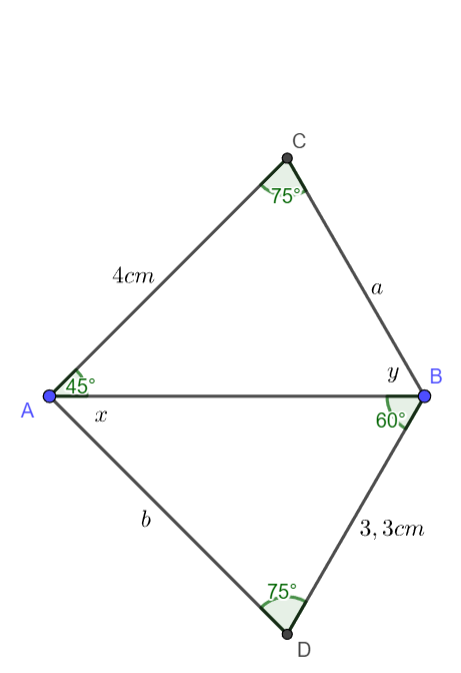 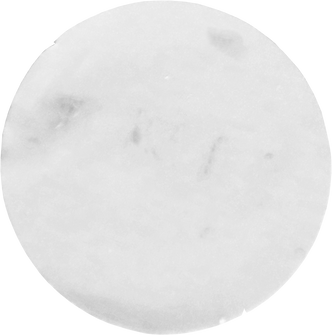 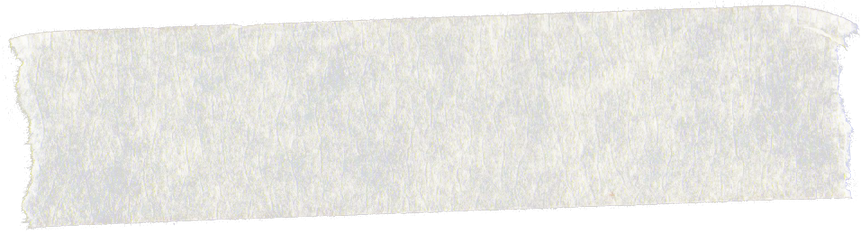 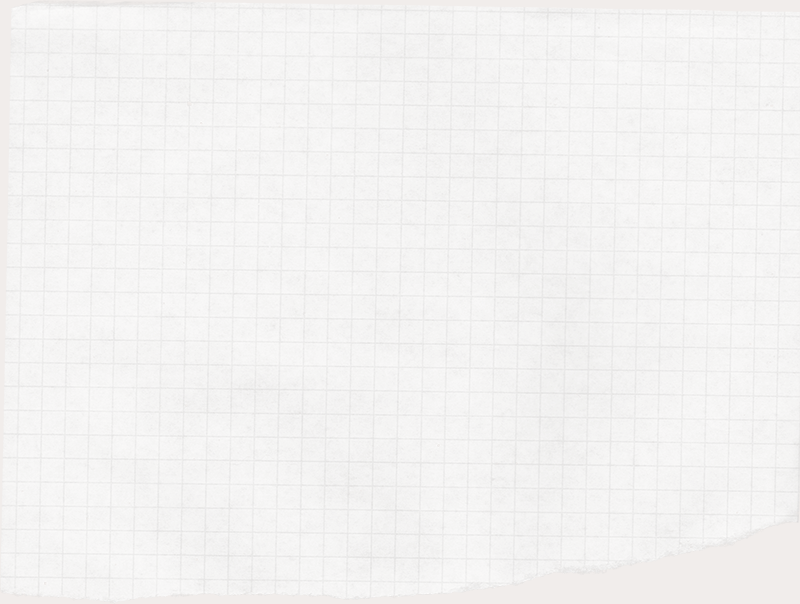 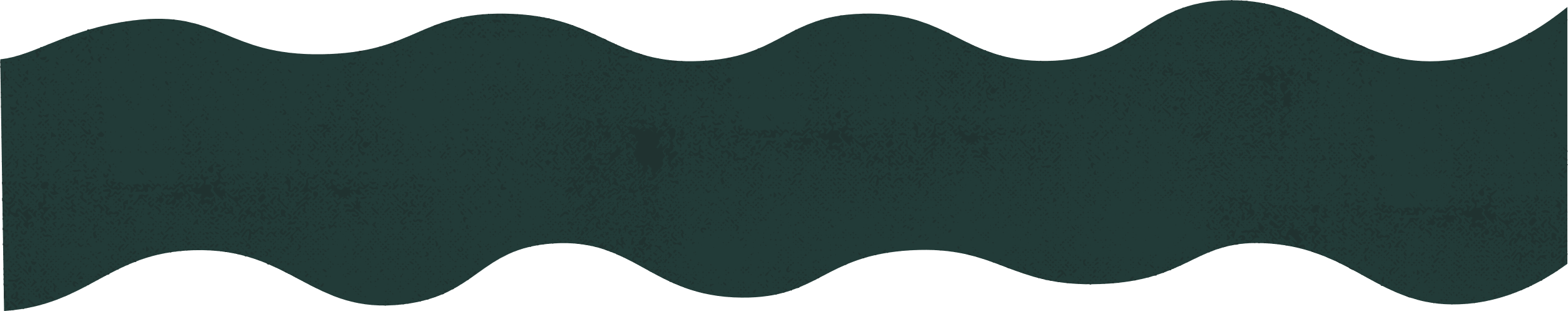 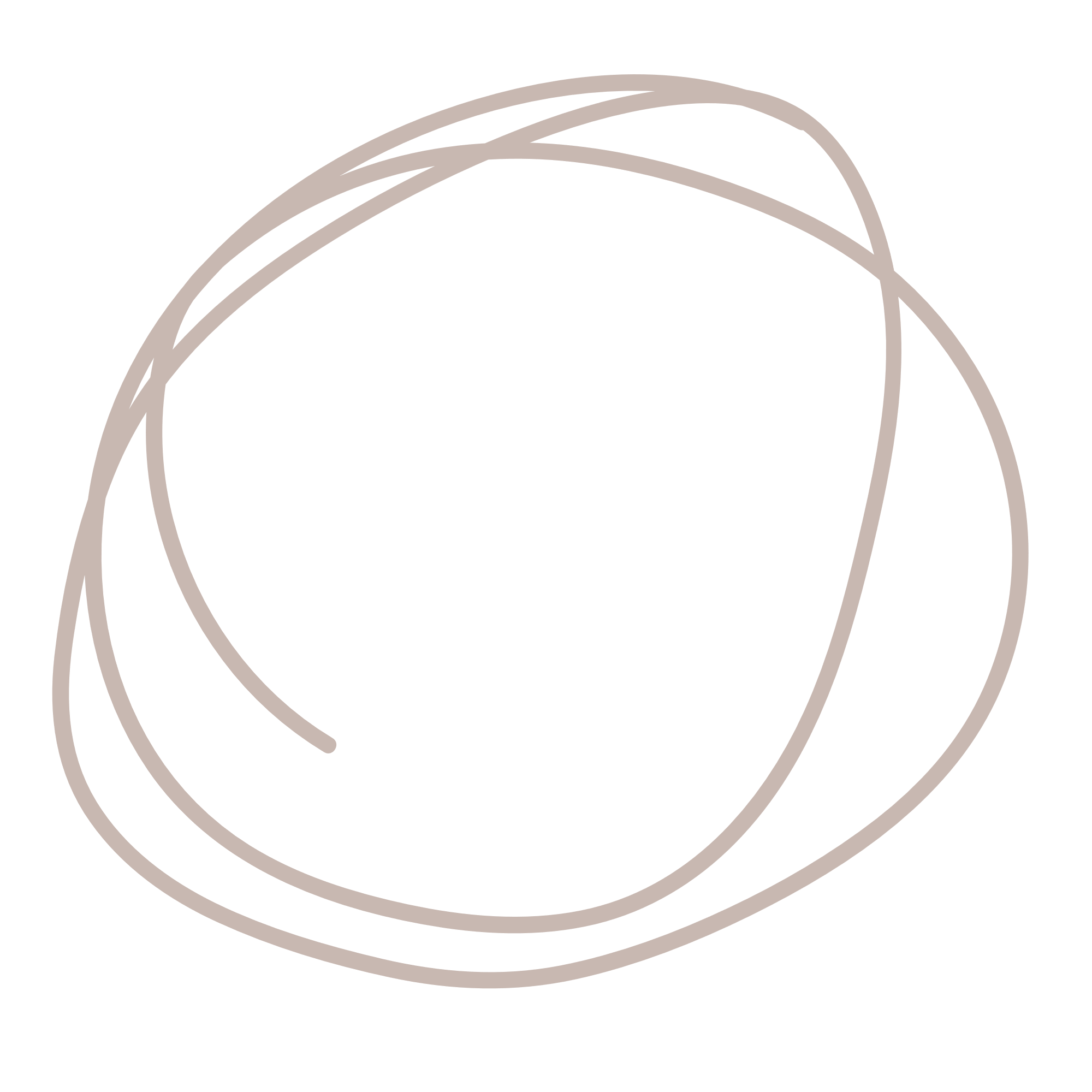 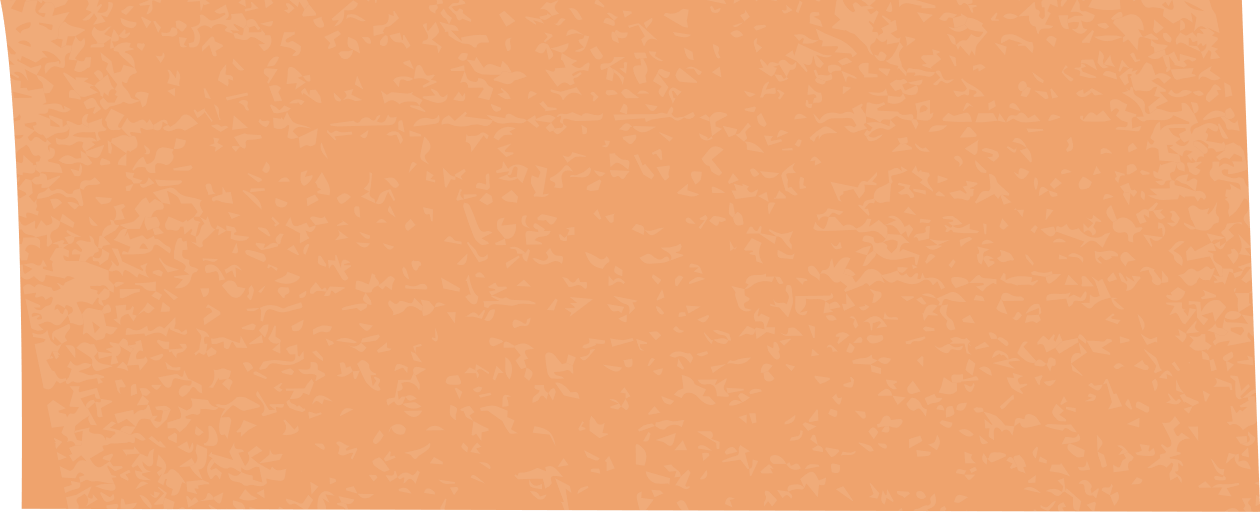 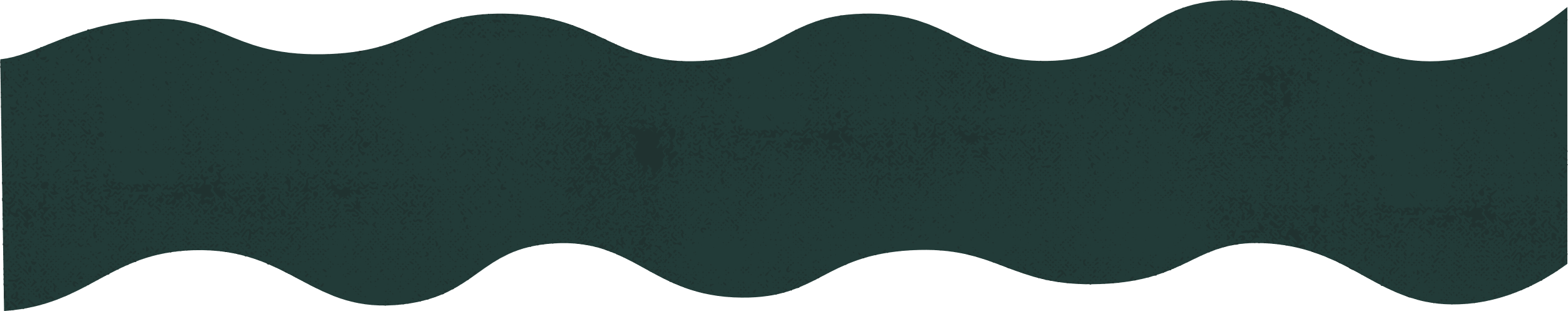 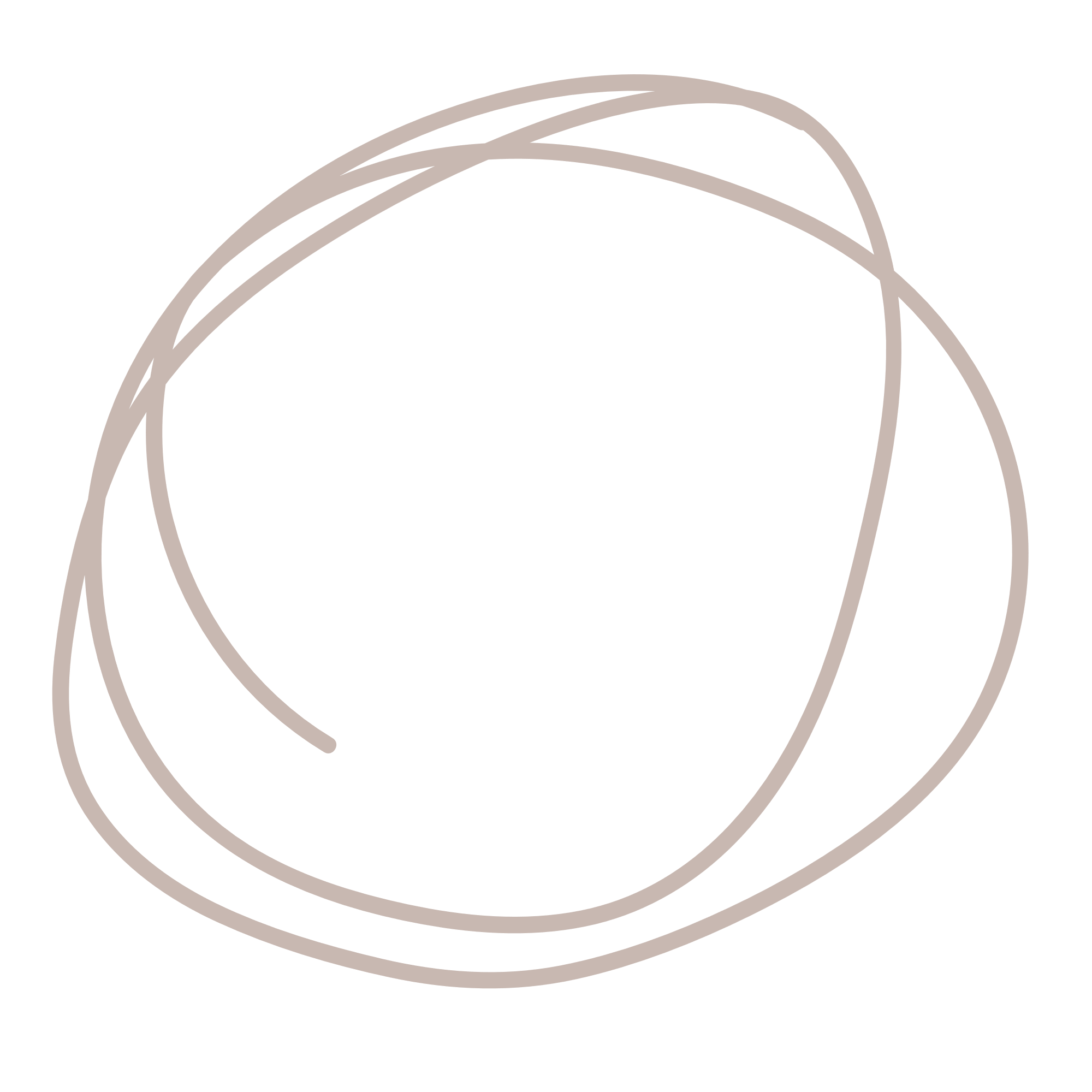 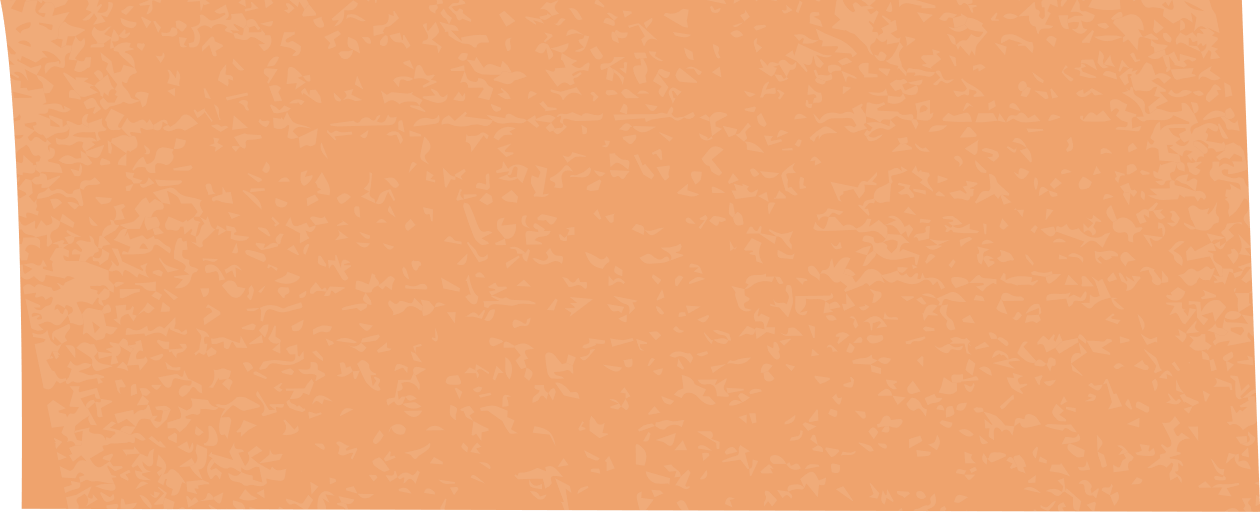 Giải
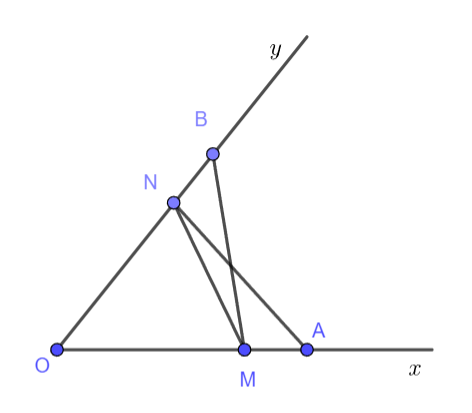 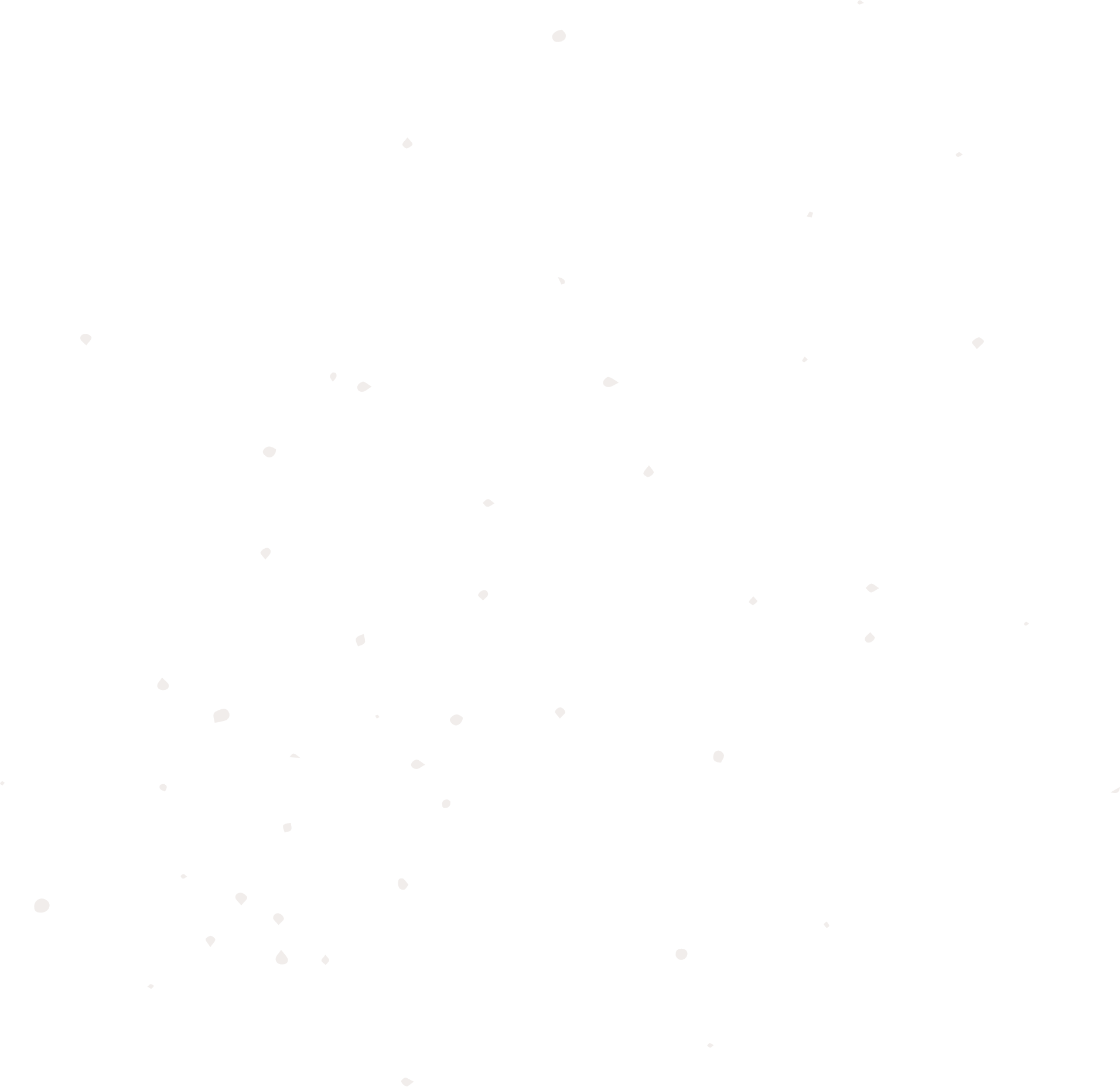 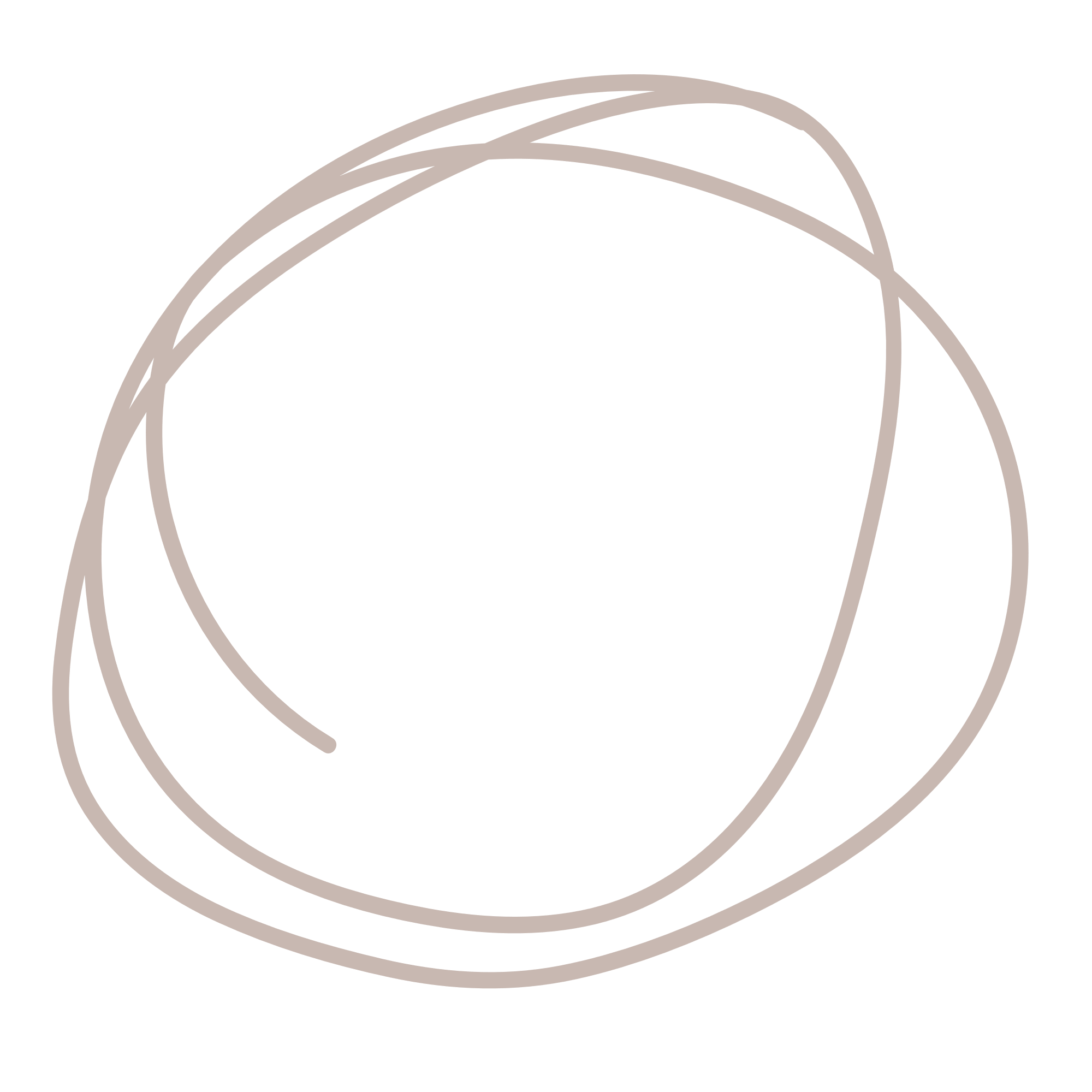 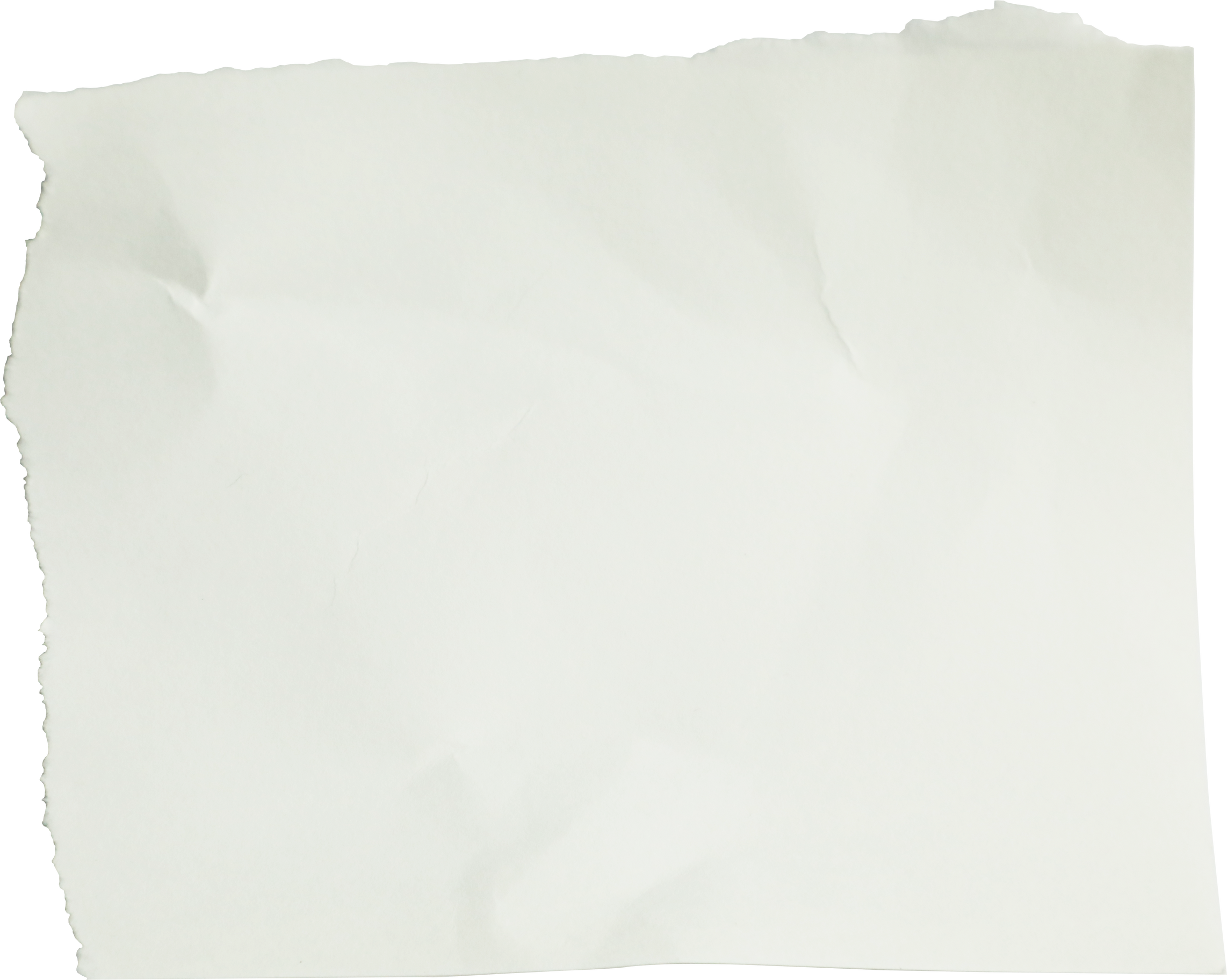 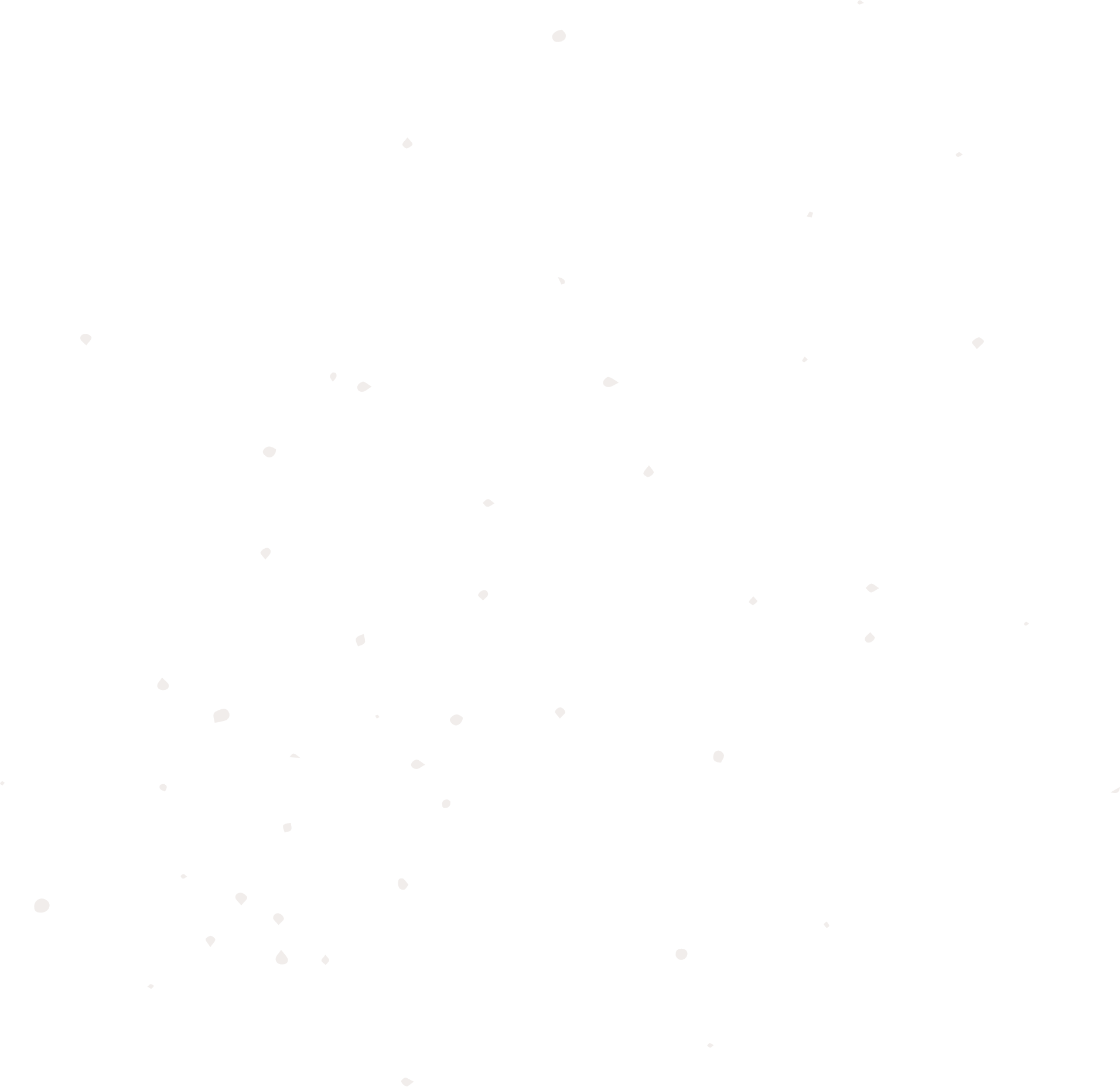 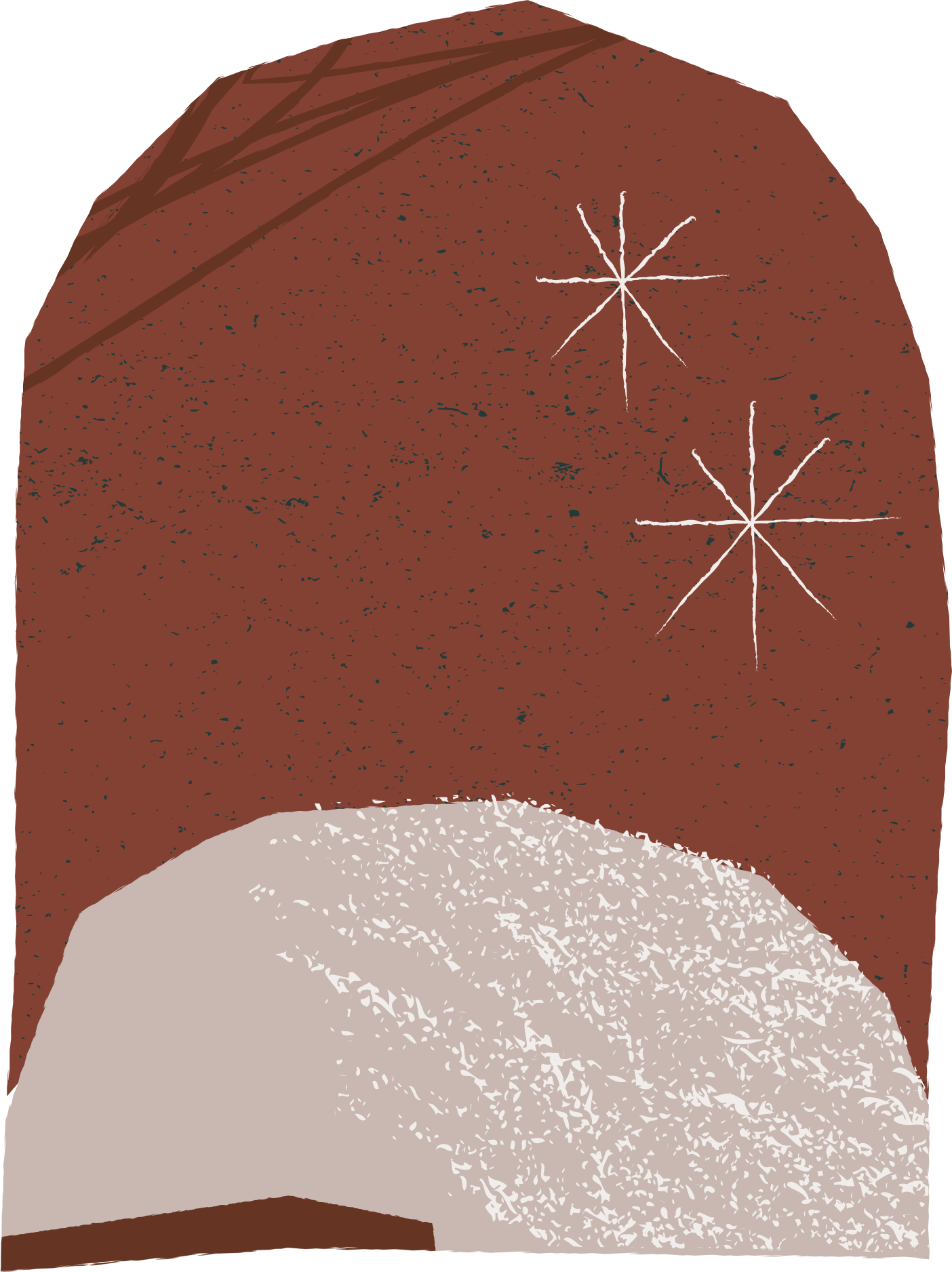 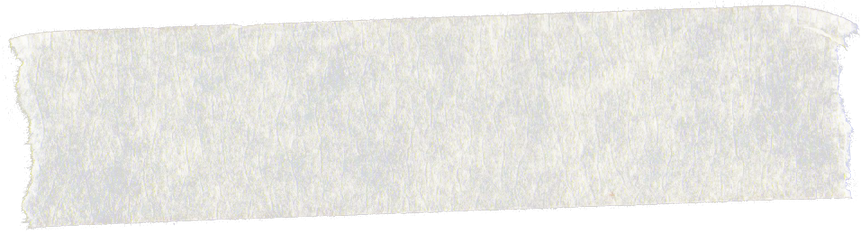 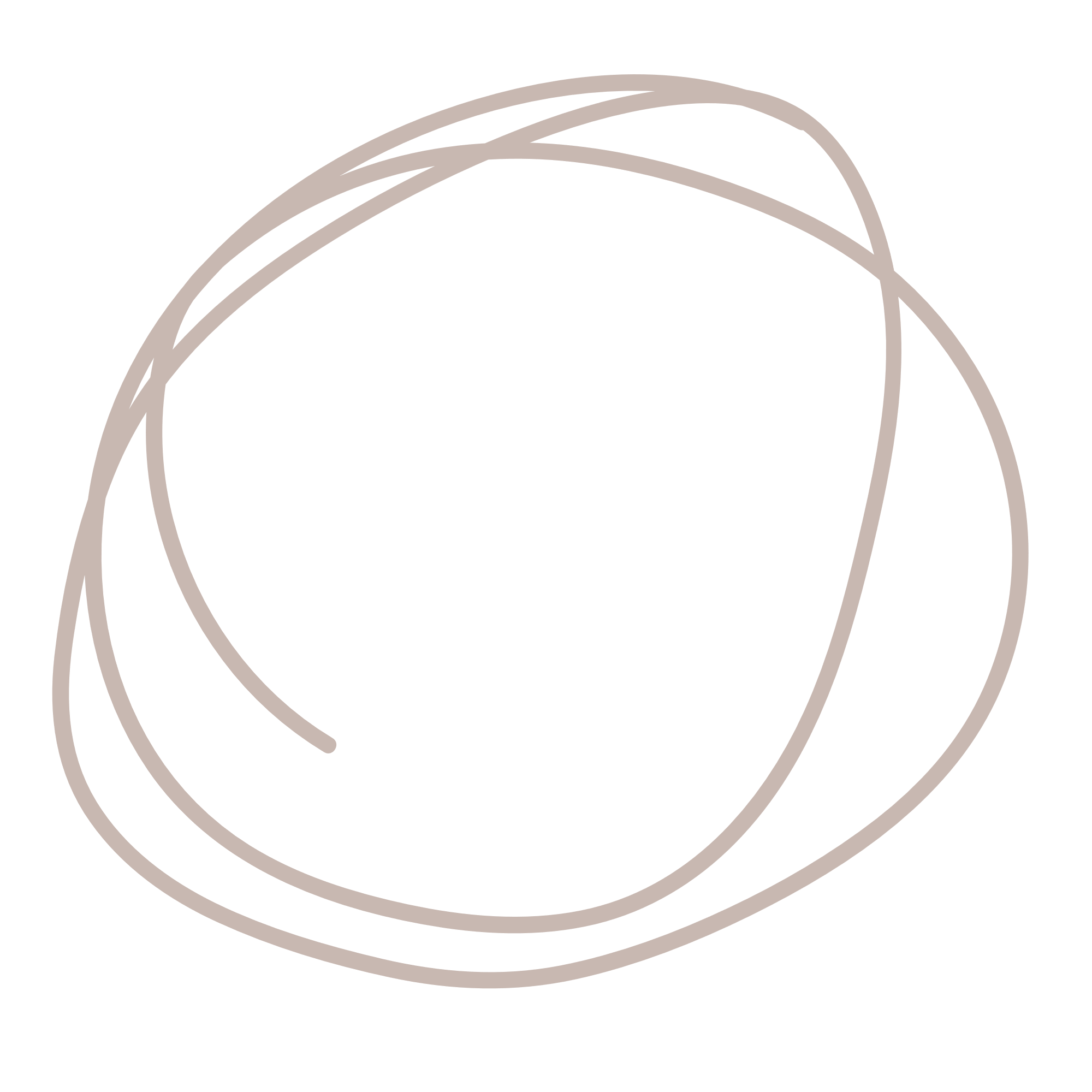 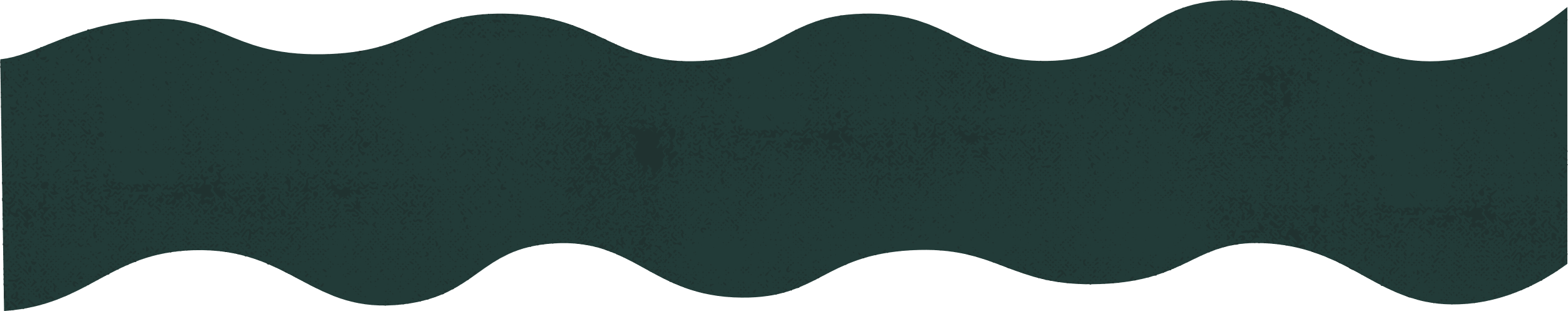 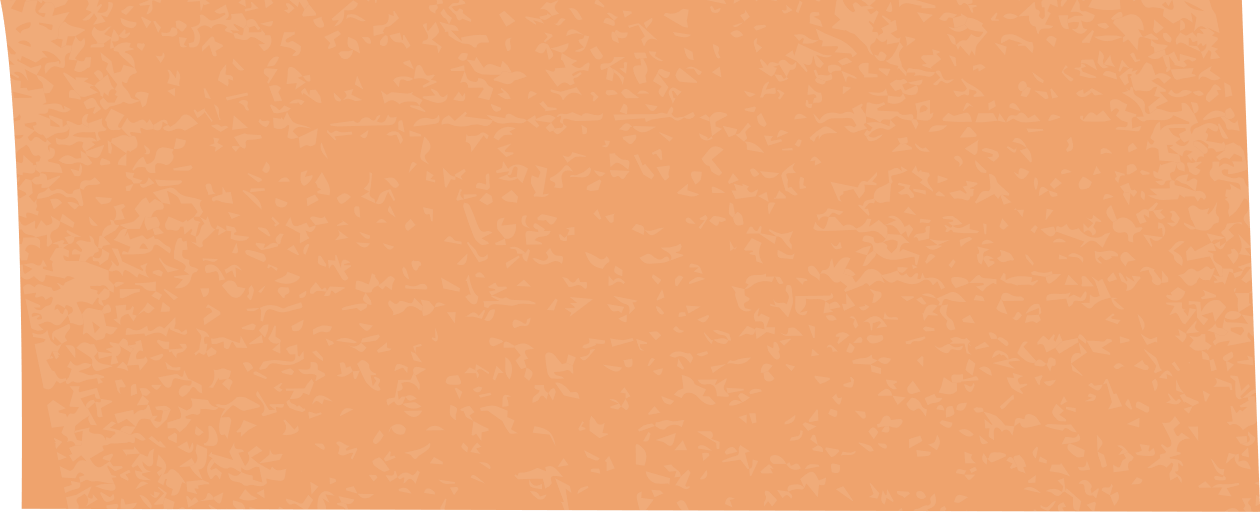 Giải
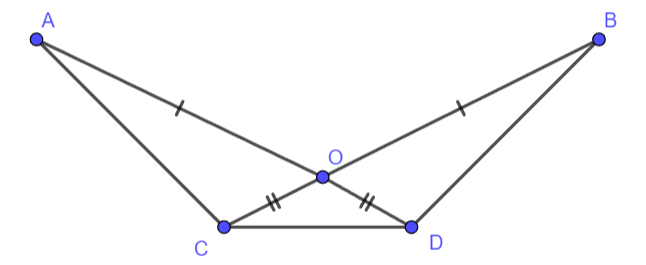 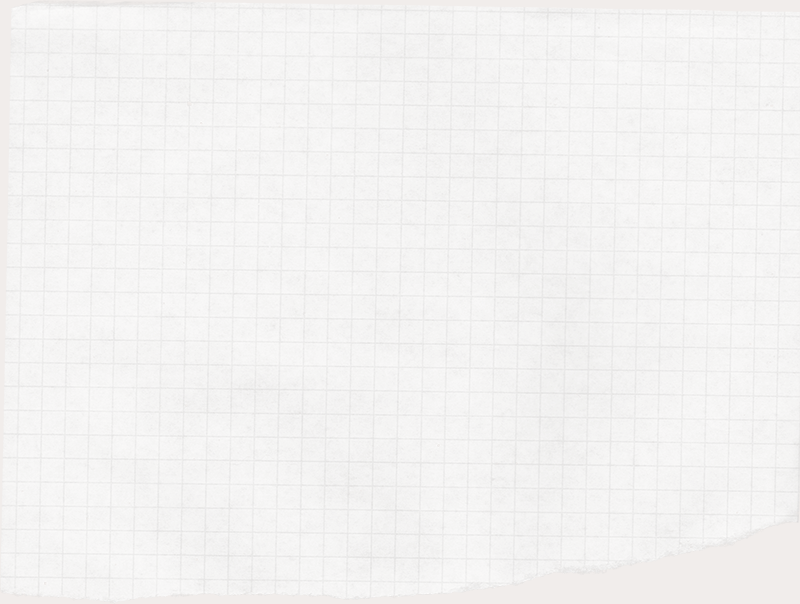 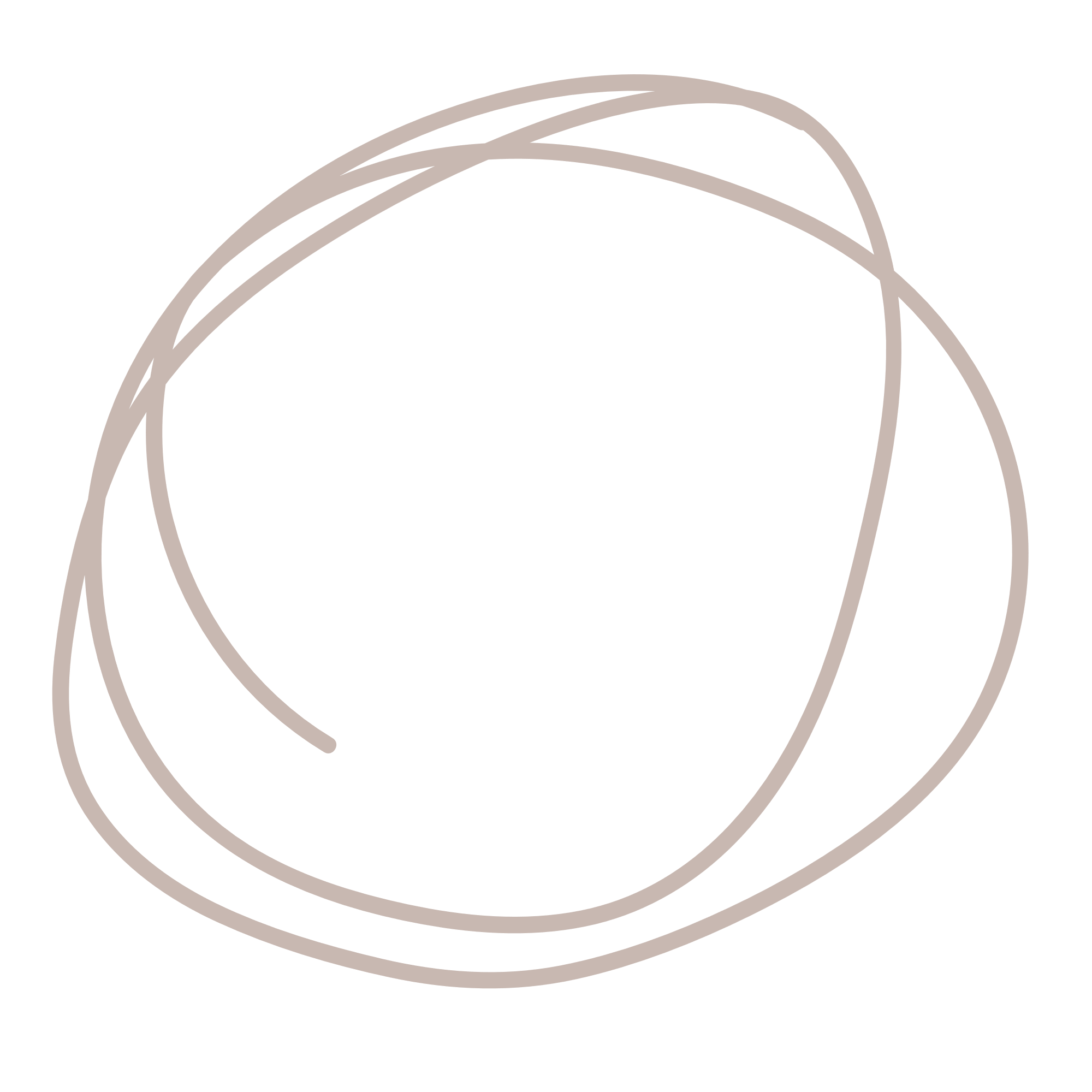 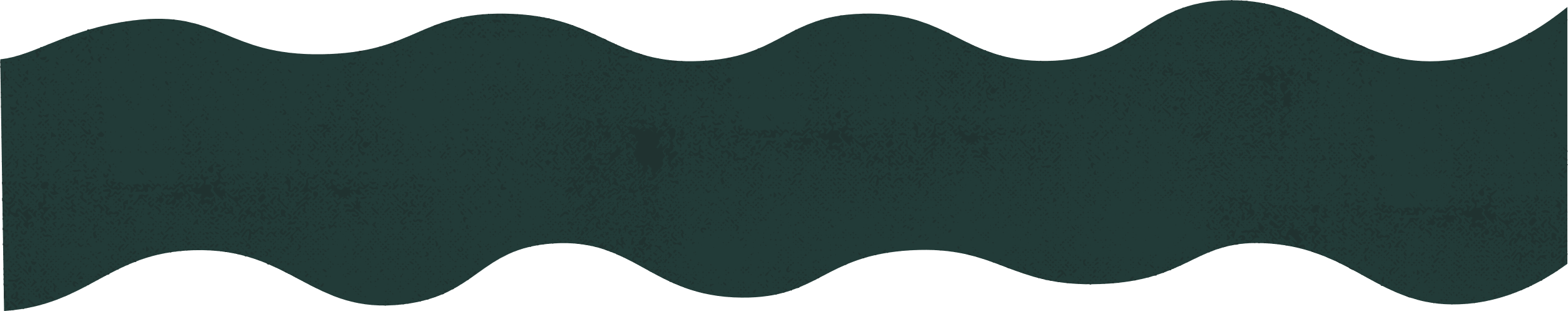 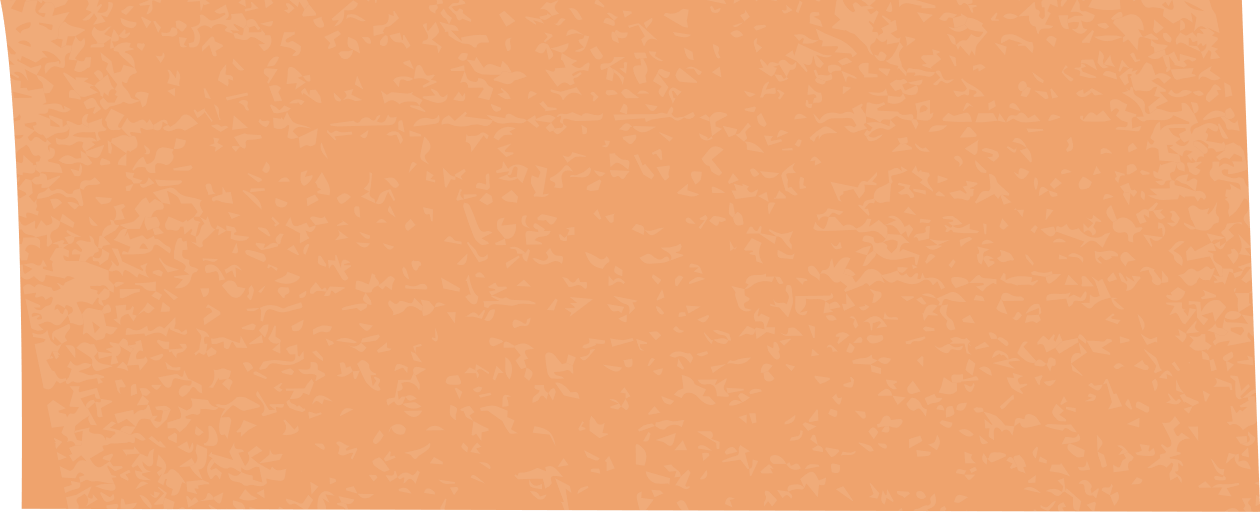 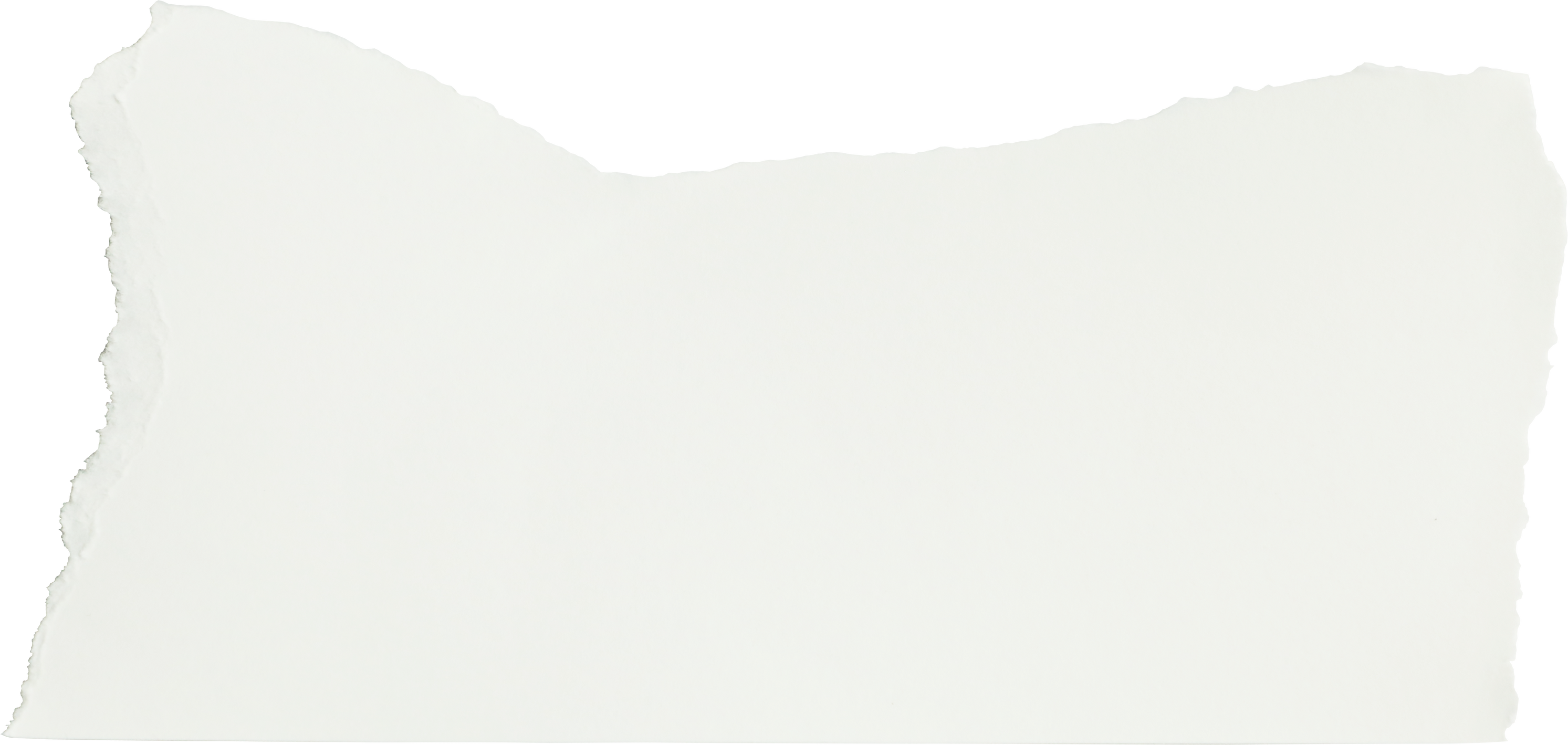 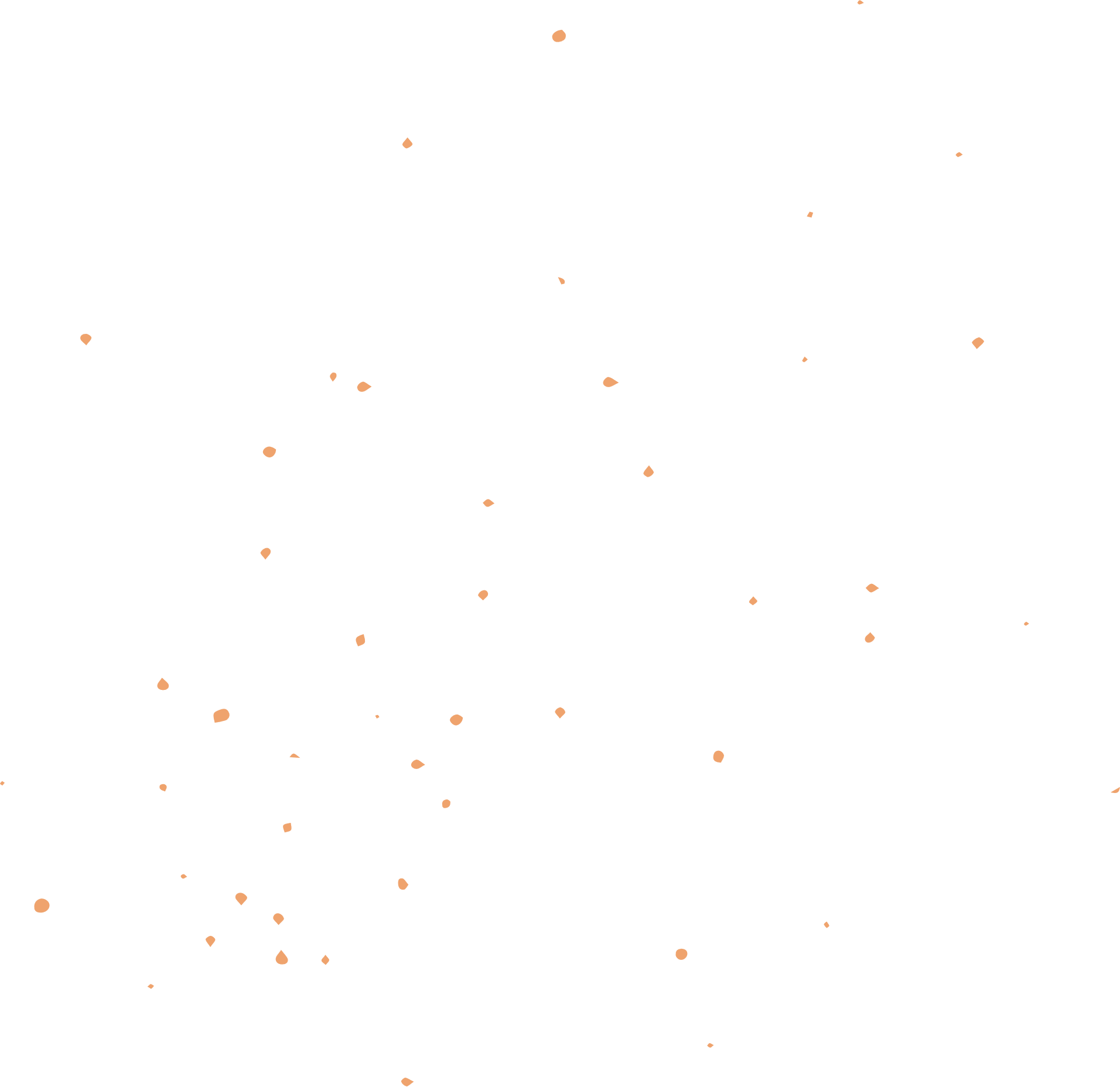 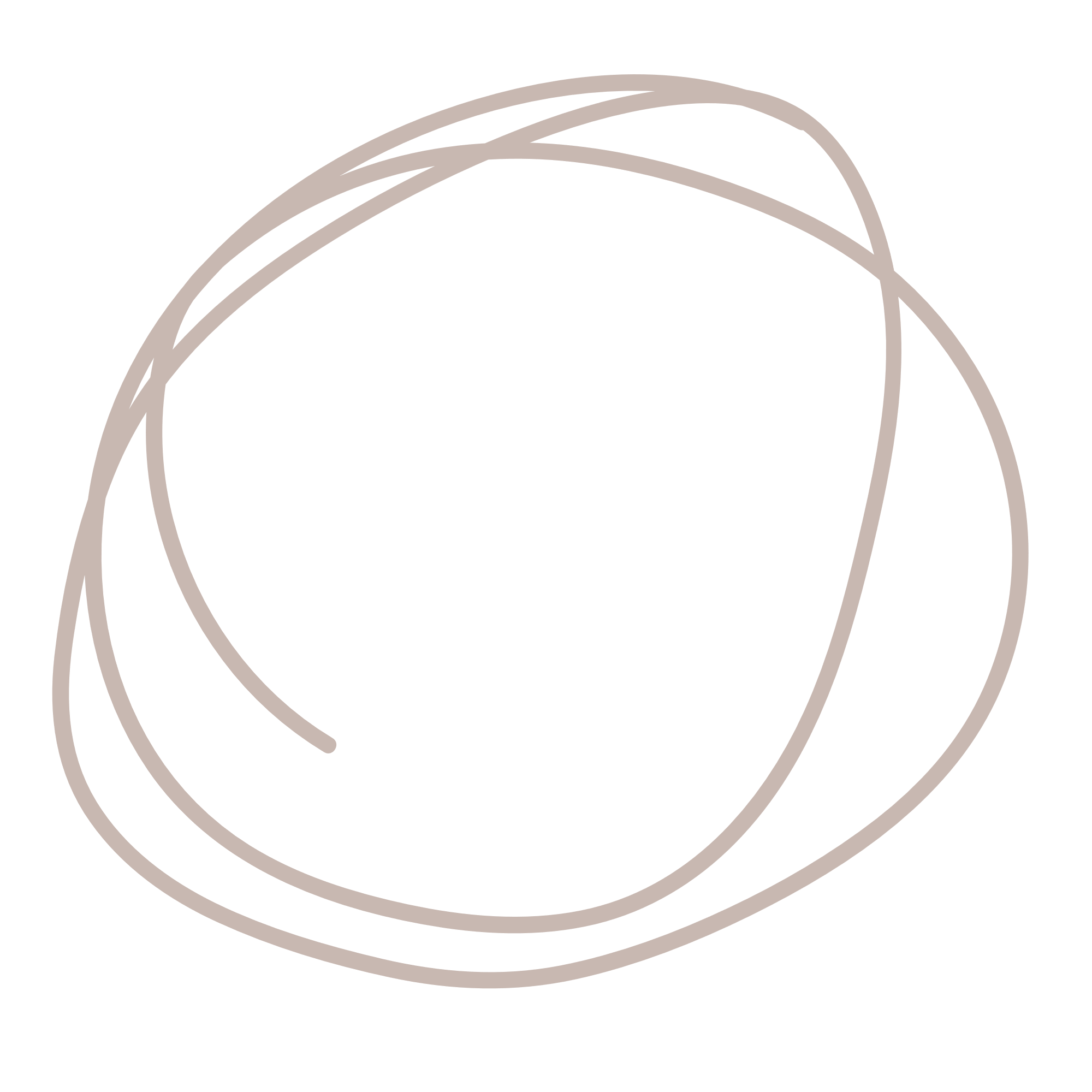 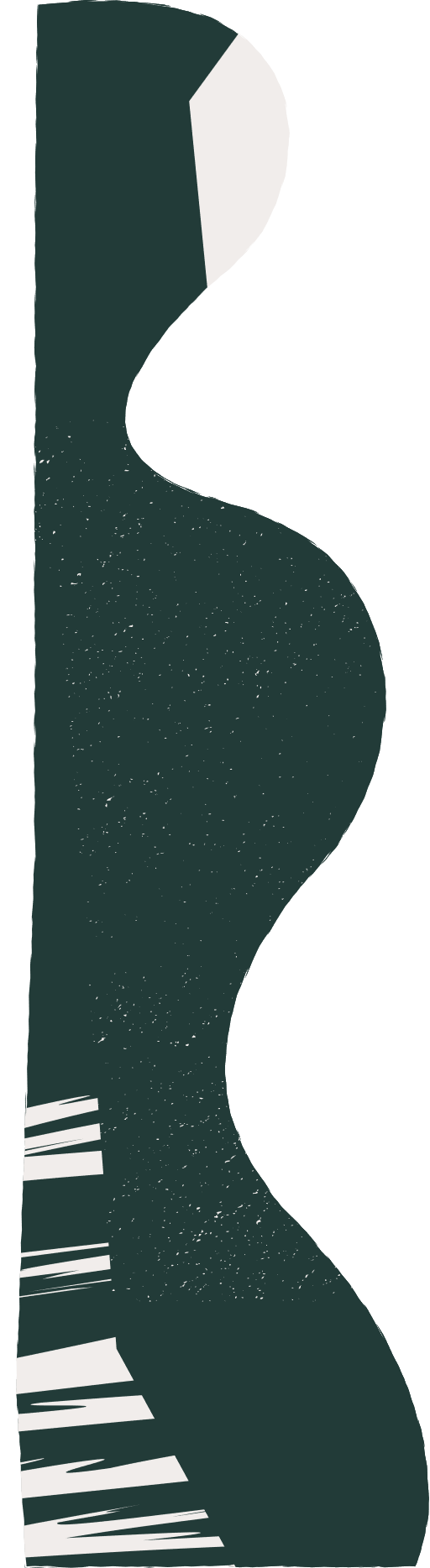 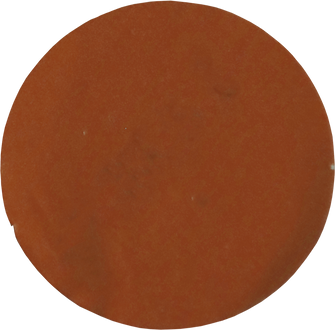 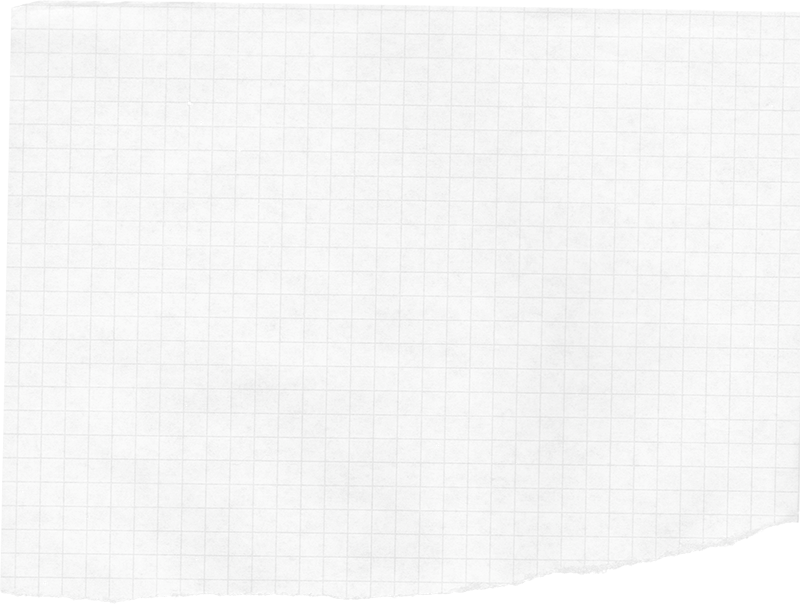 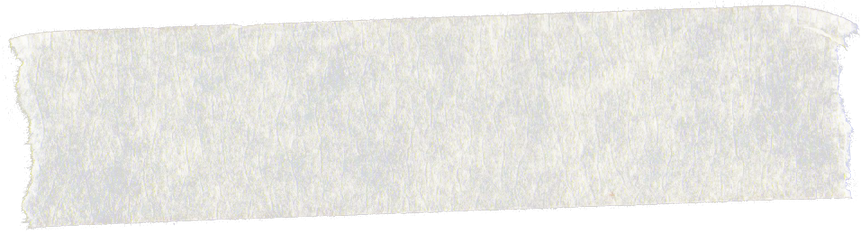 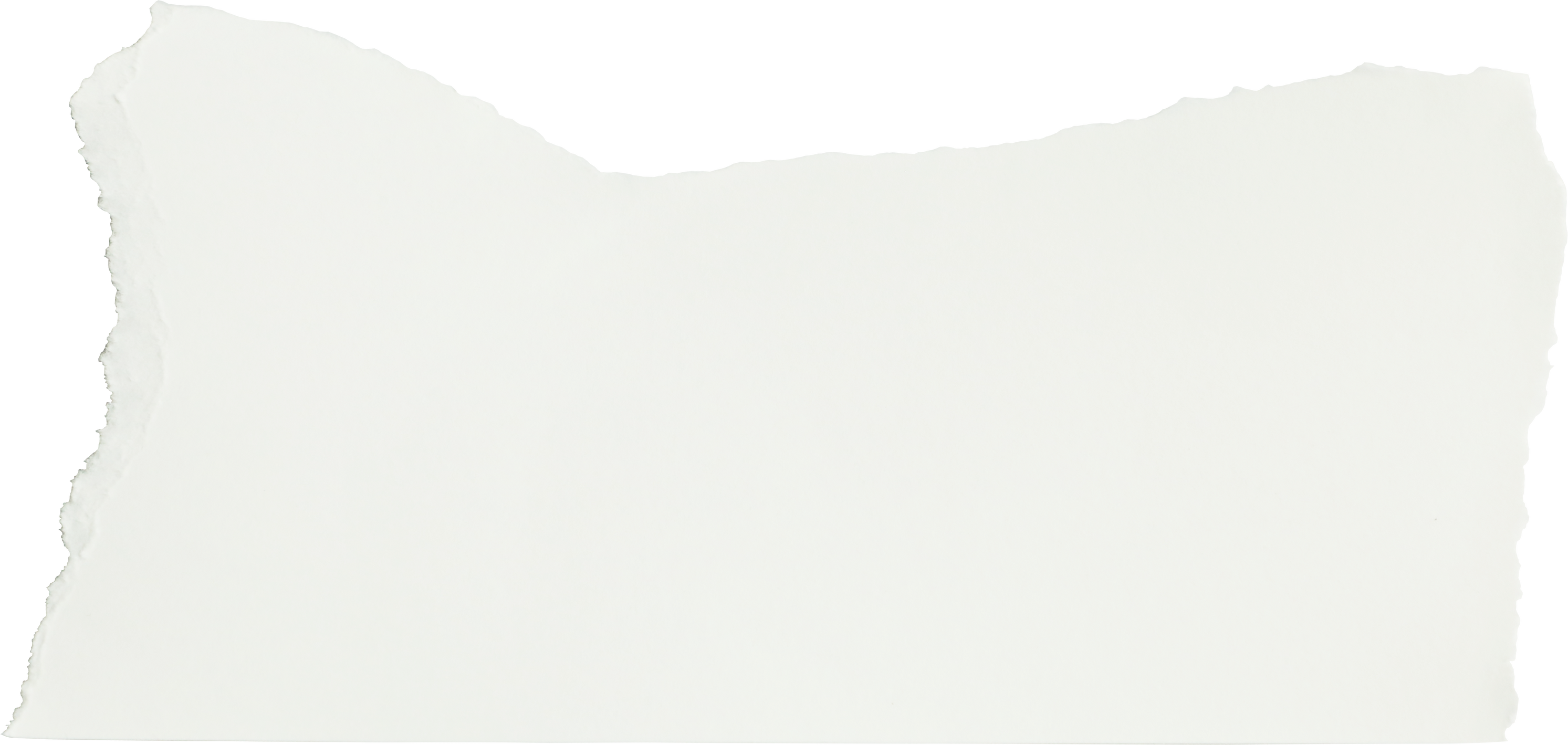 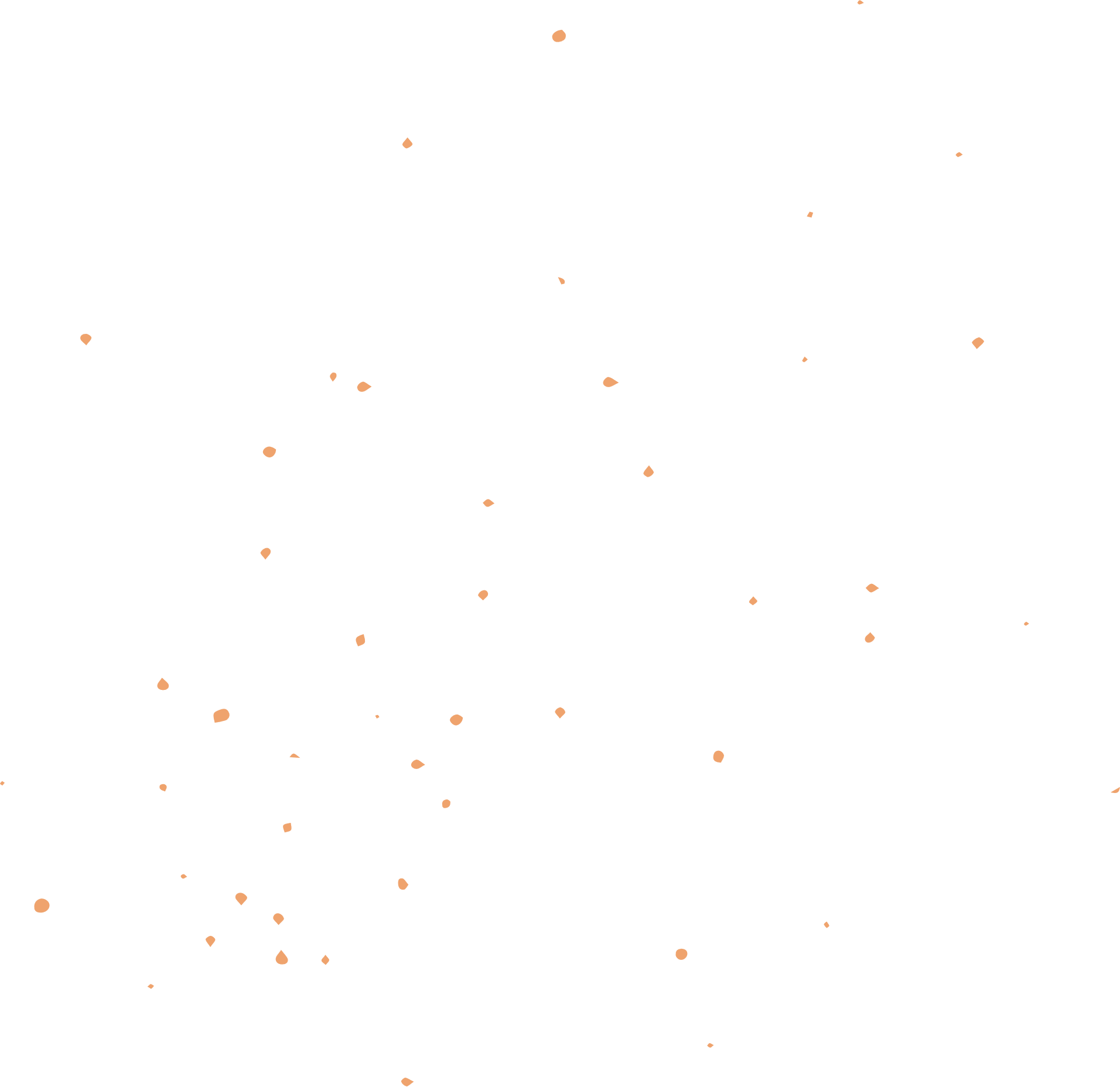 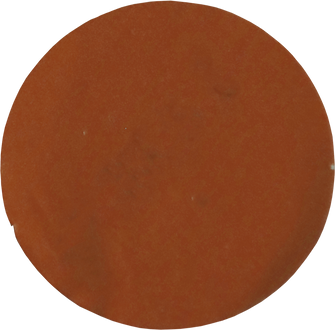 Giải
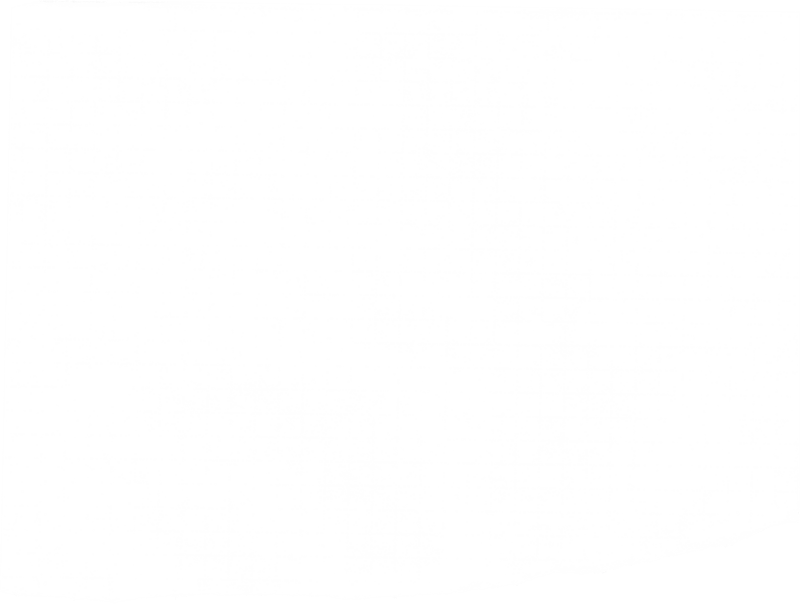 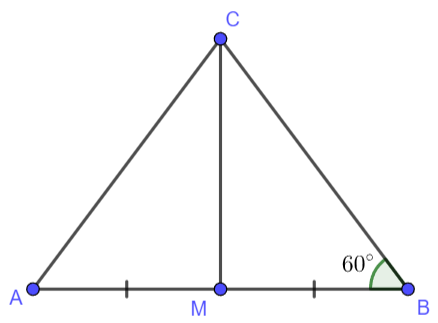 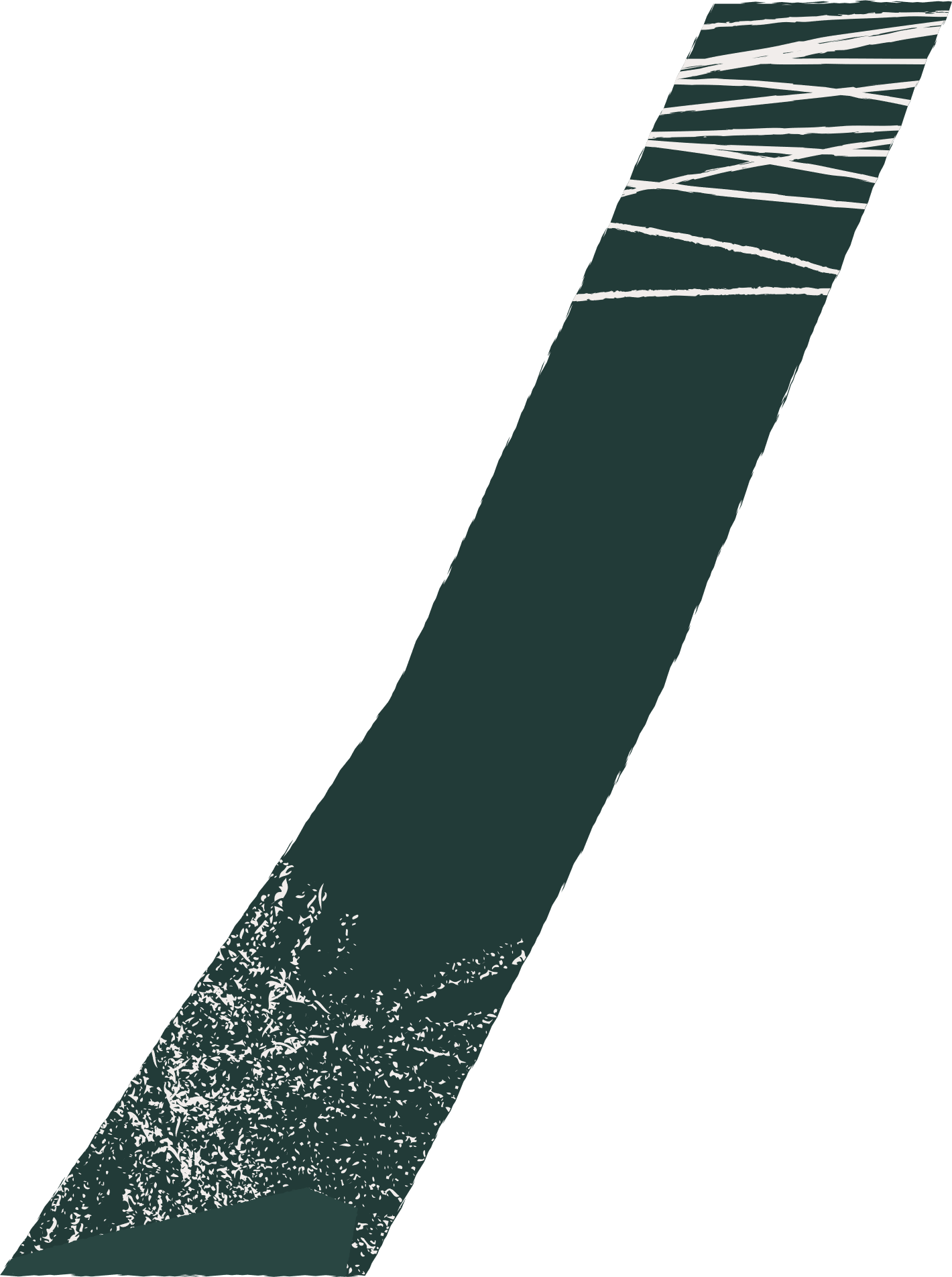 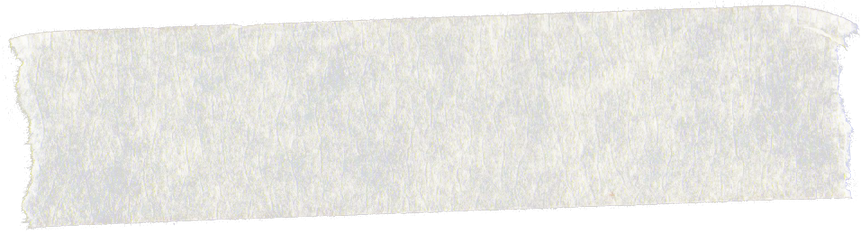 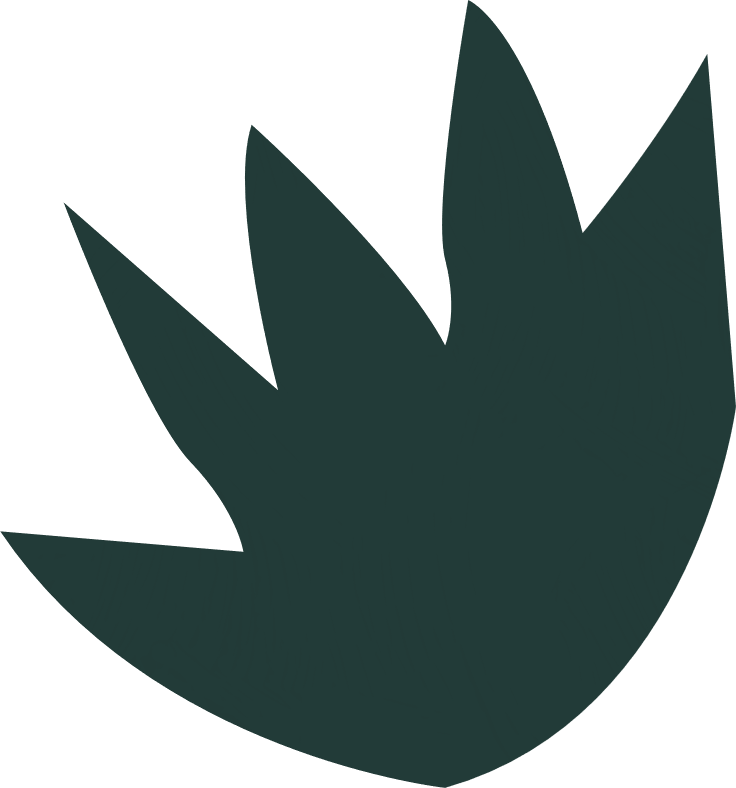 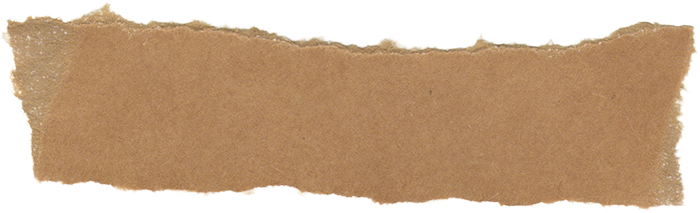 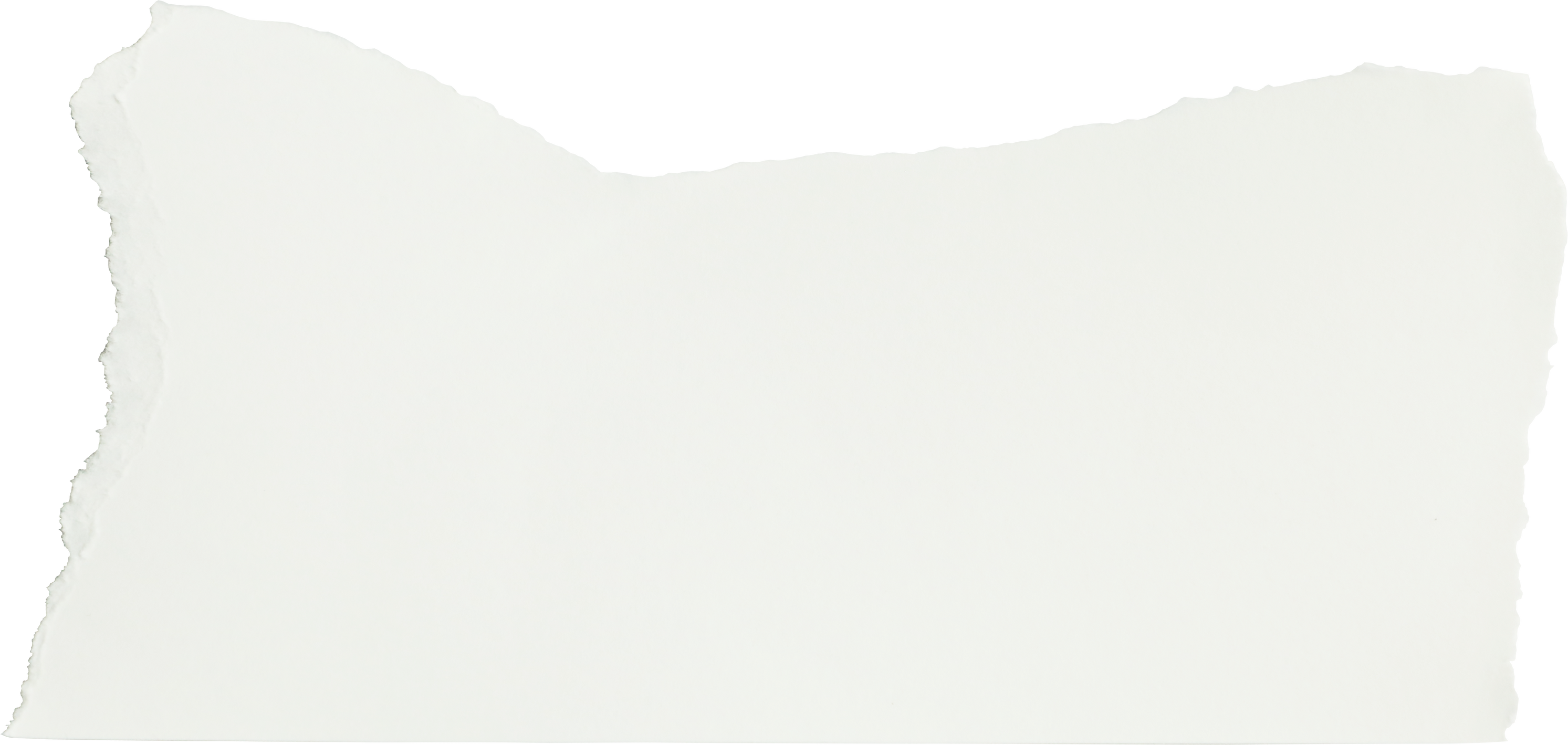 Bài tập
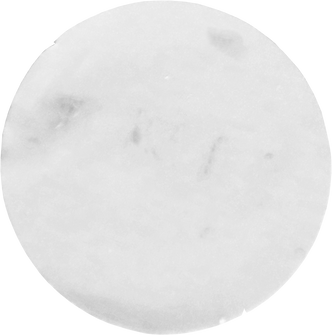 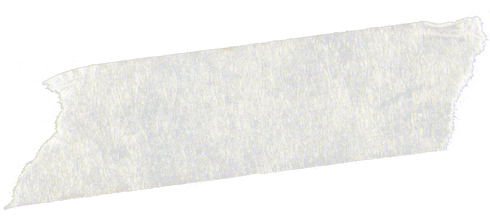 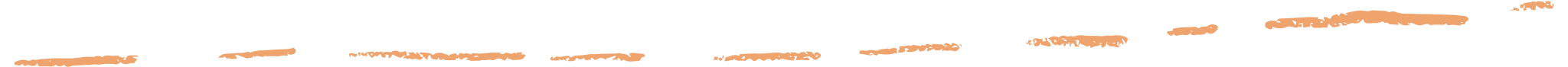 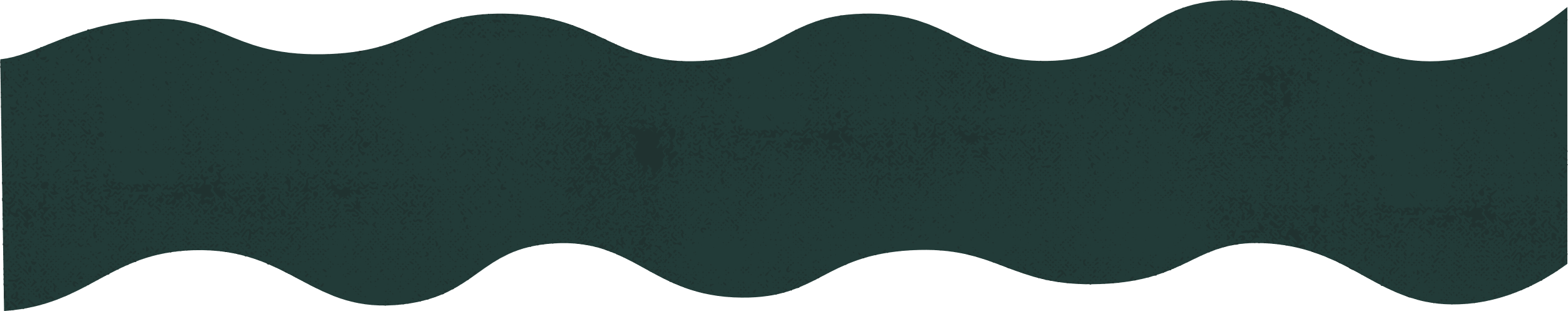 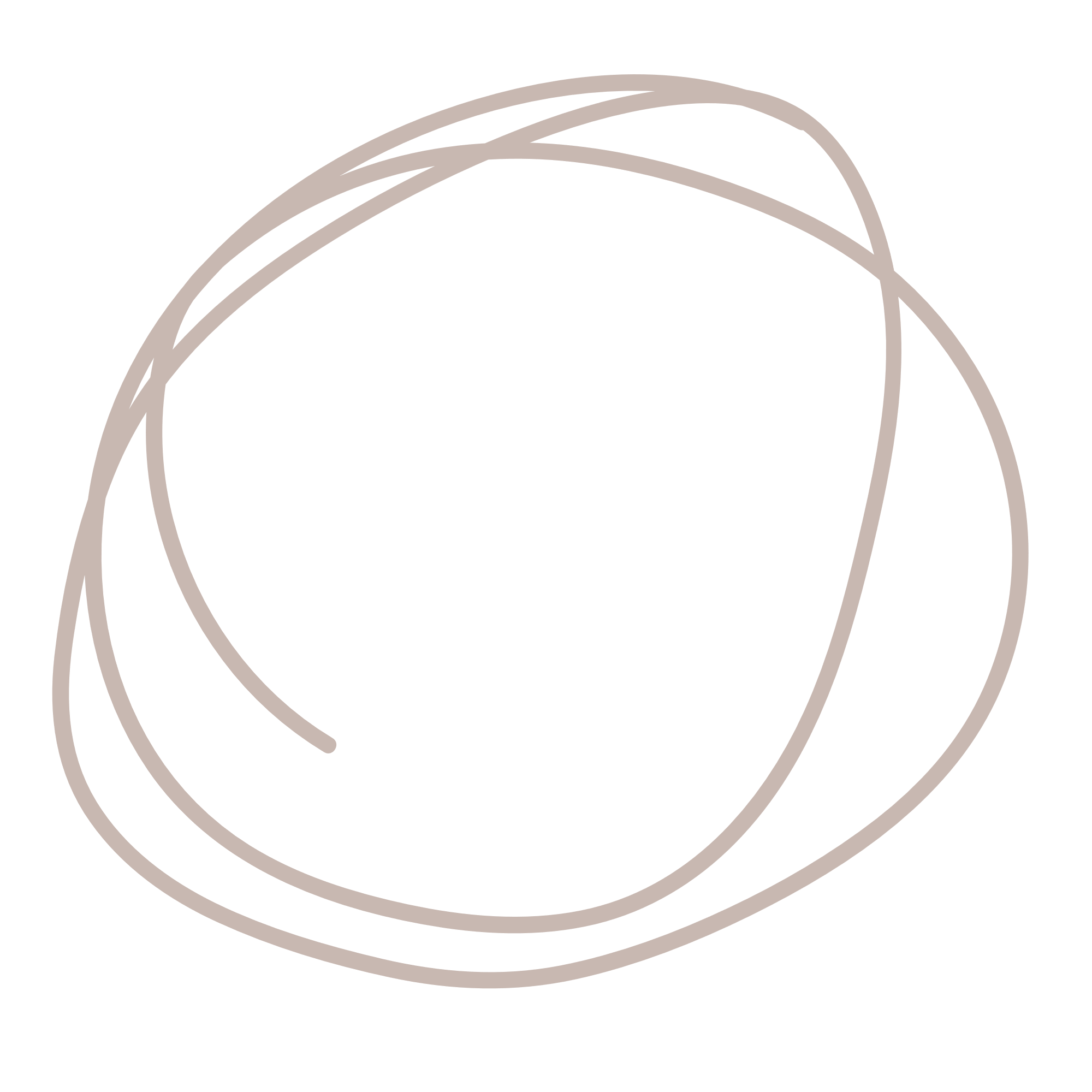 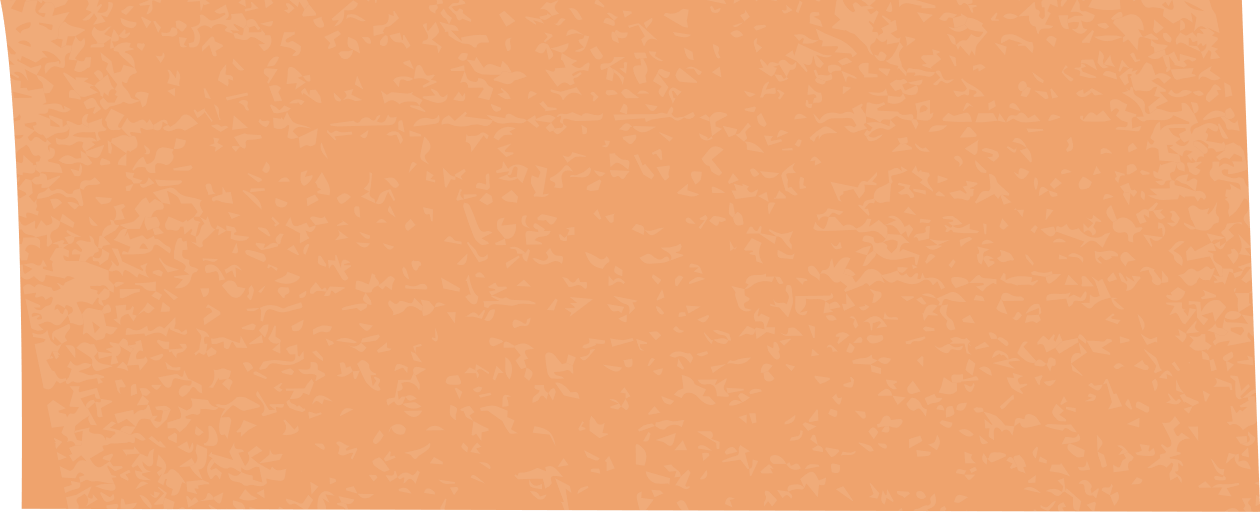 Giải
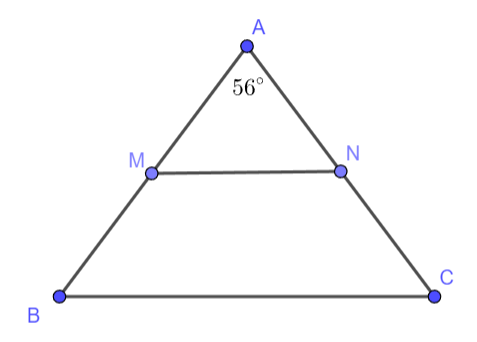 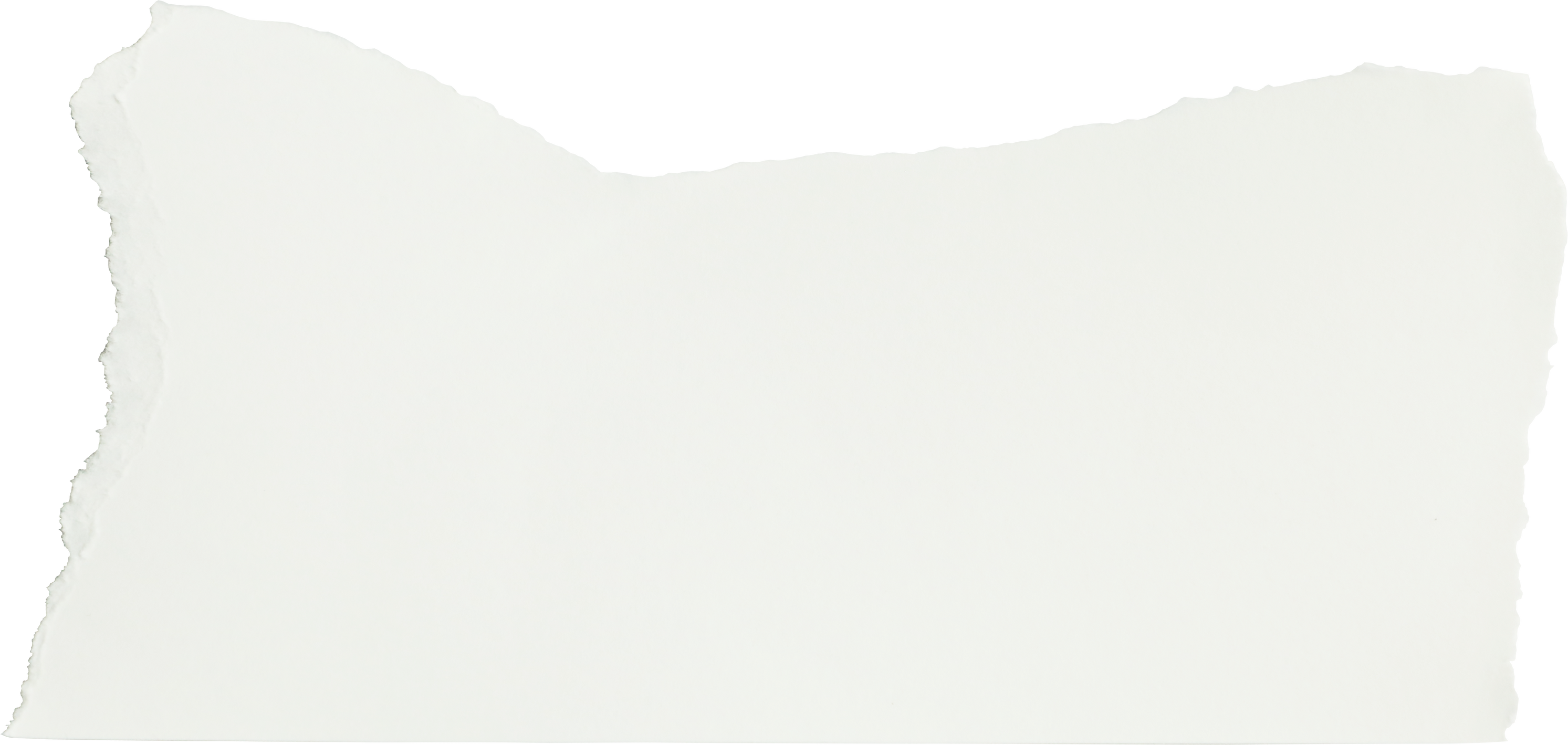 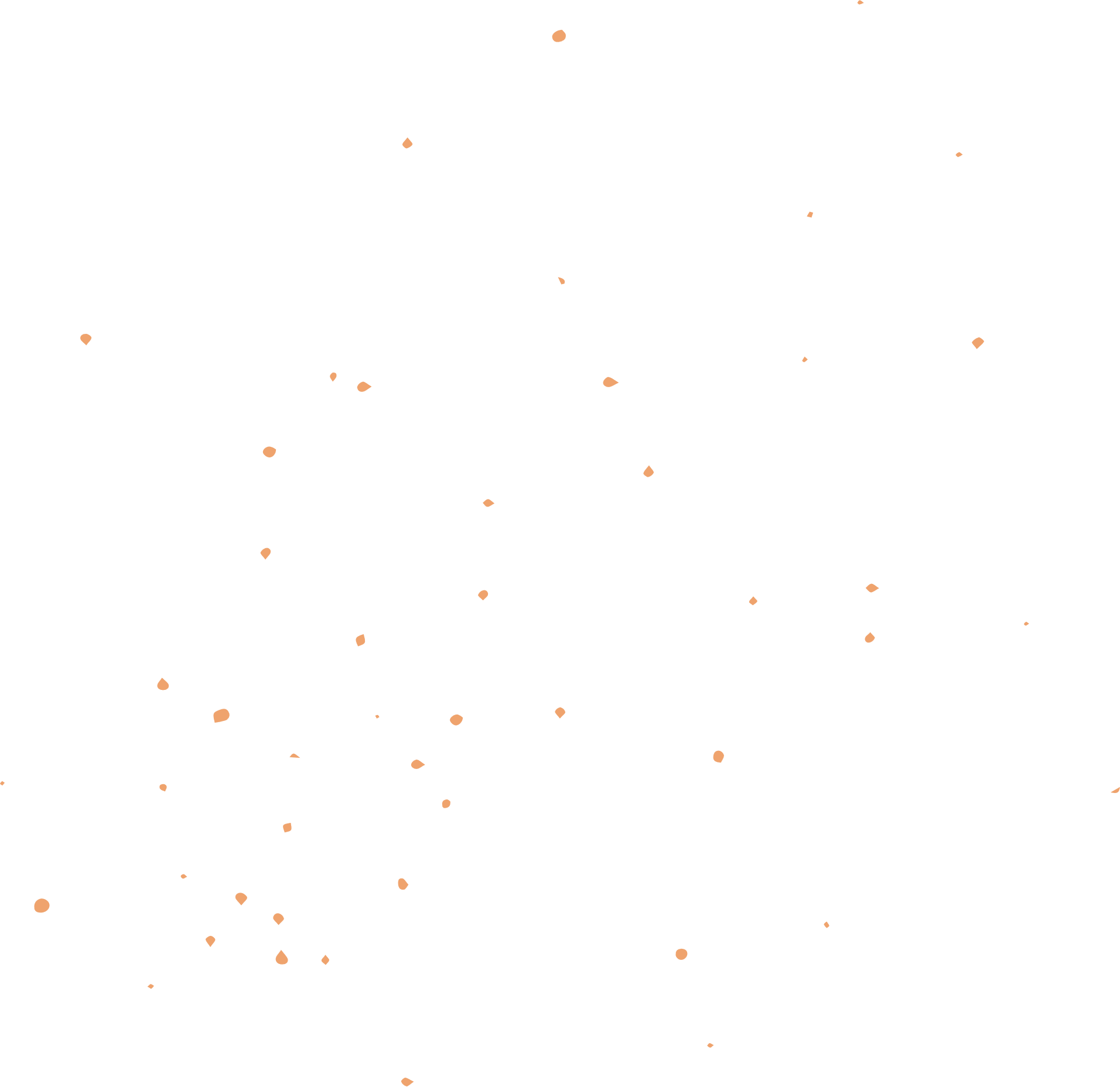 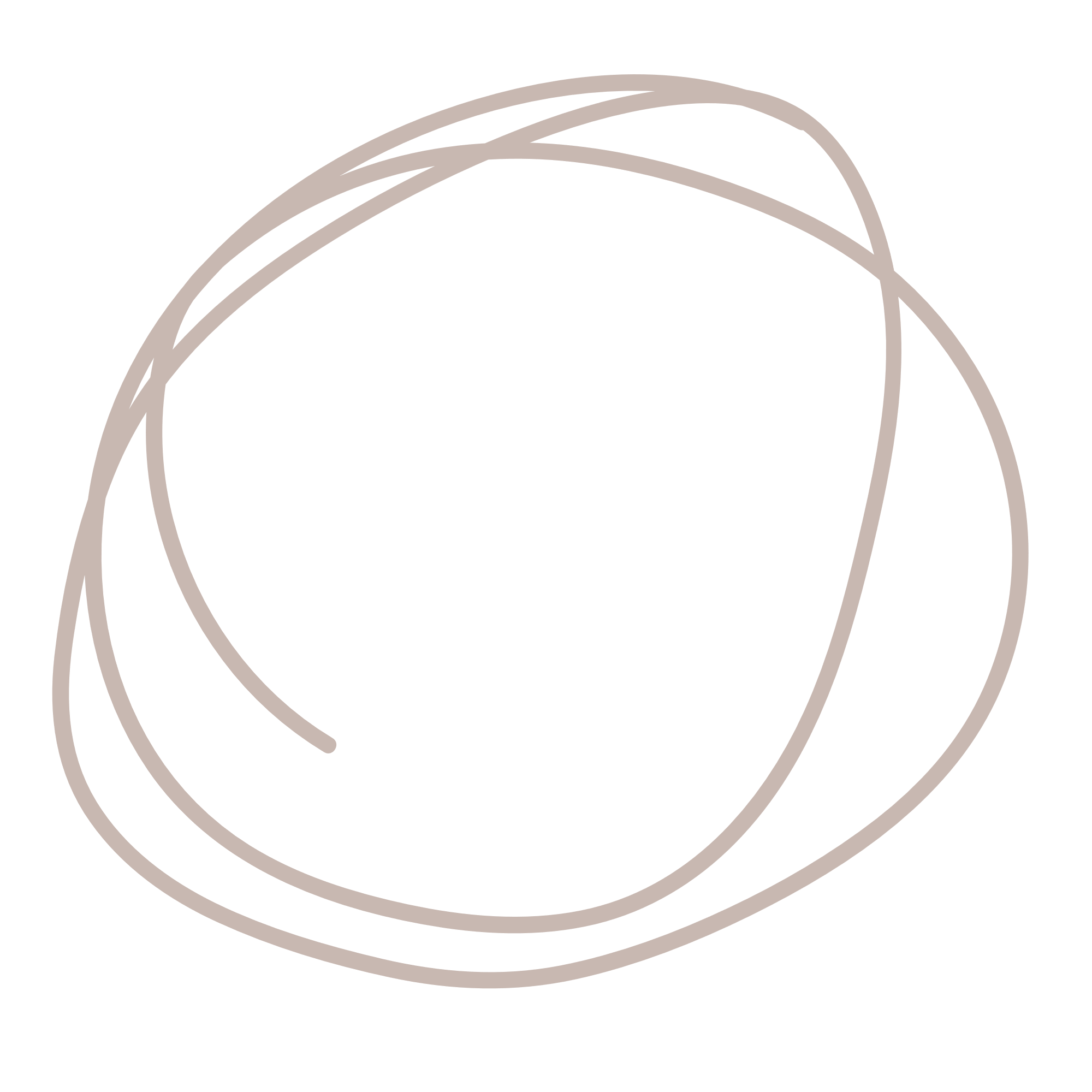 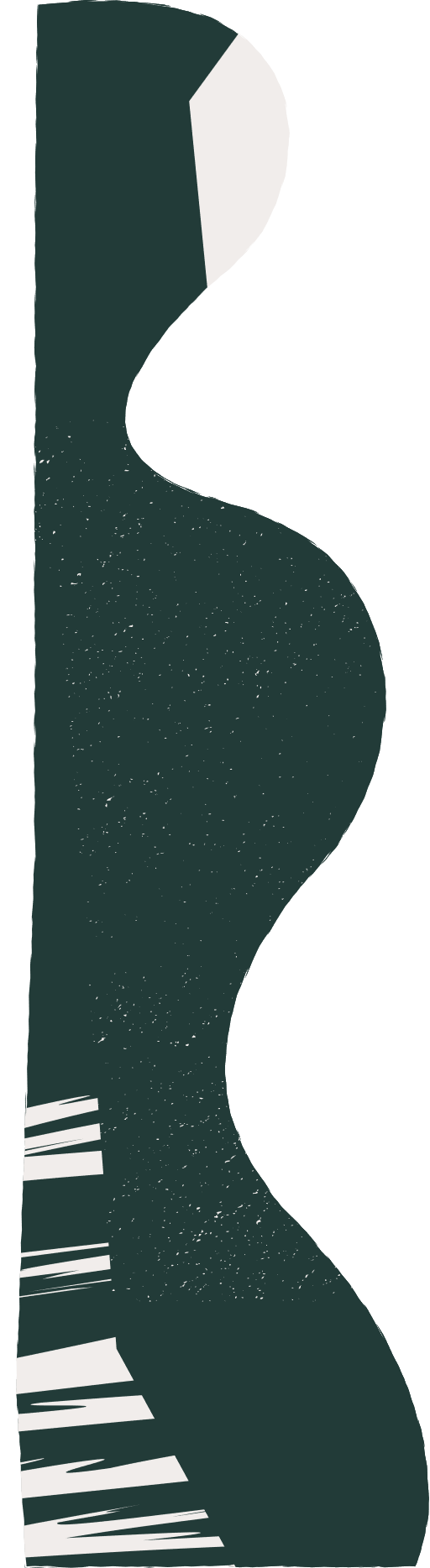 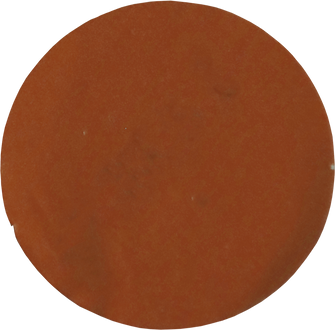 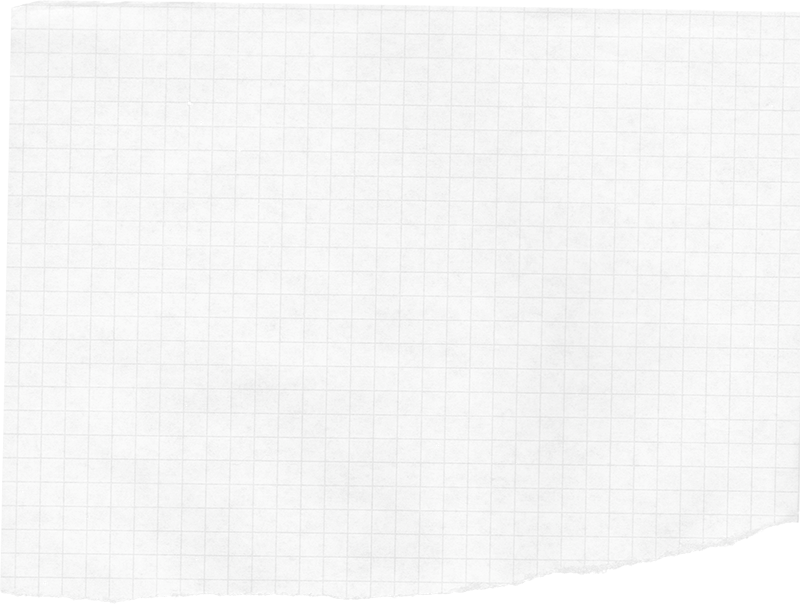 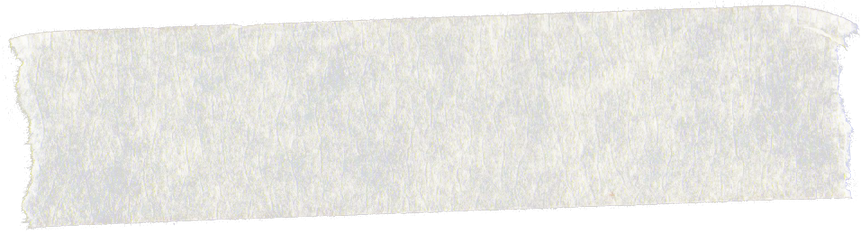 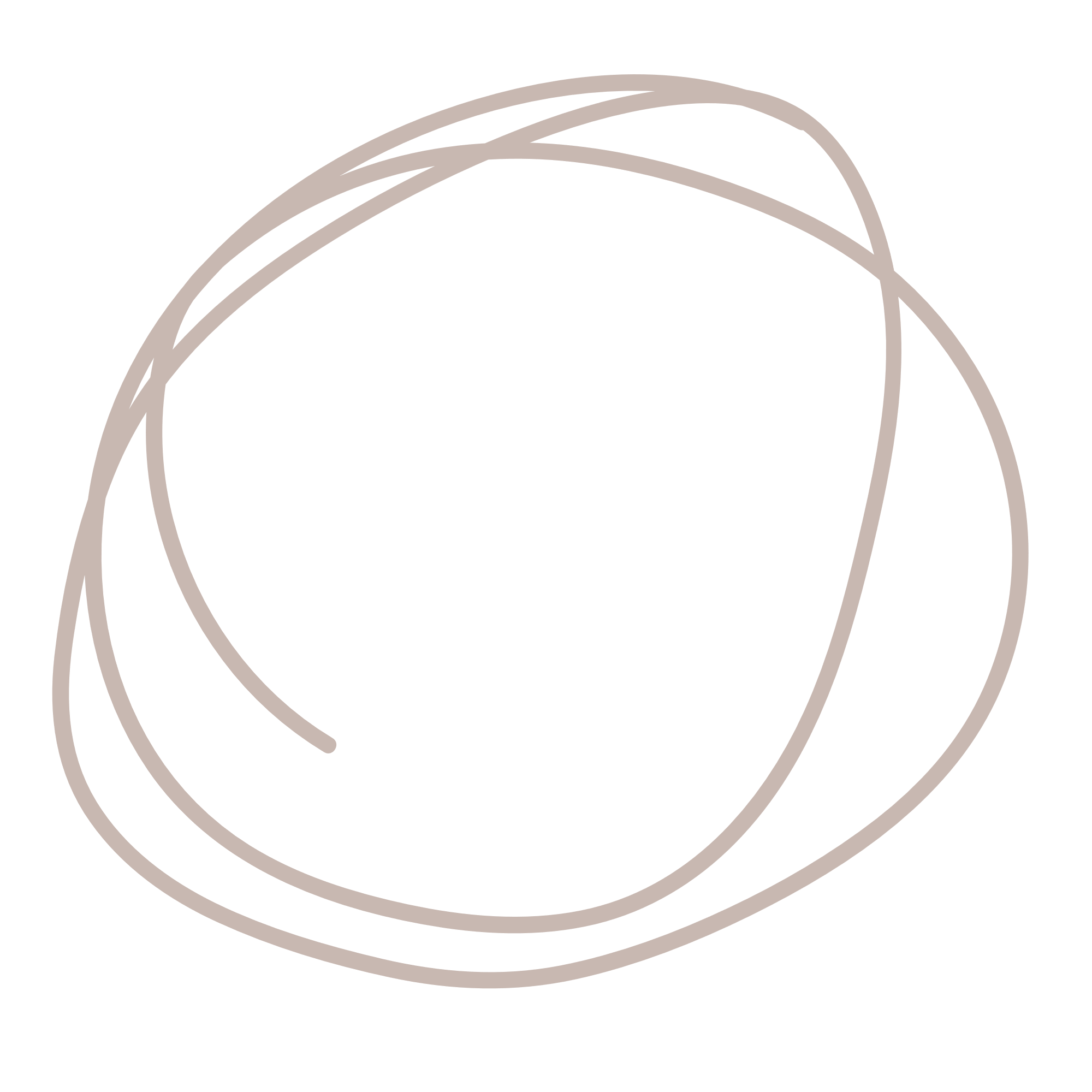 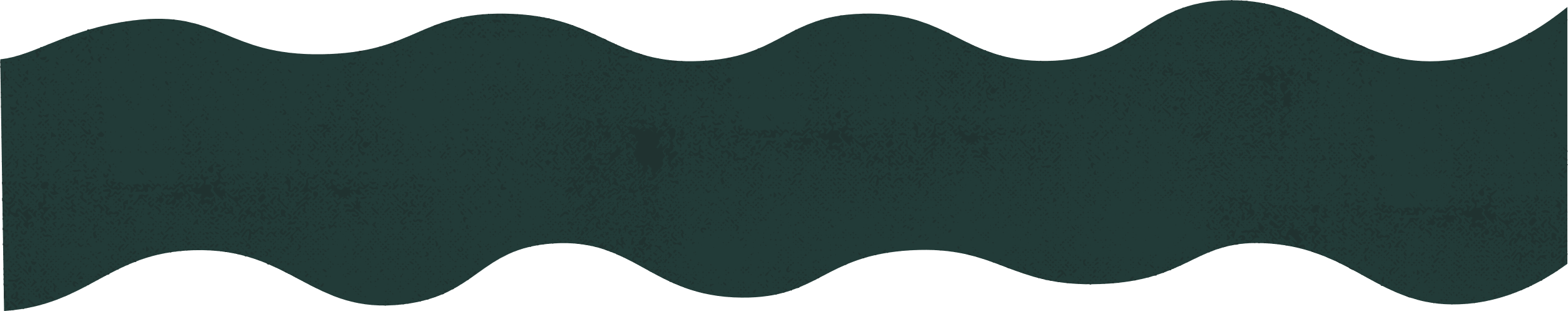 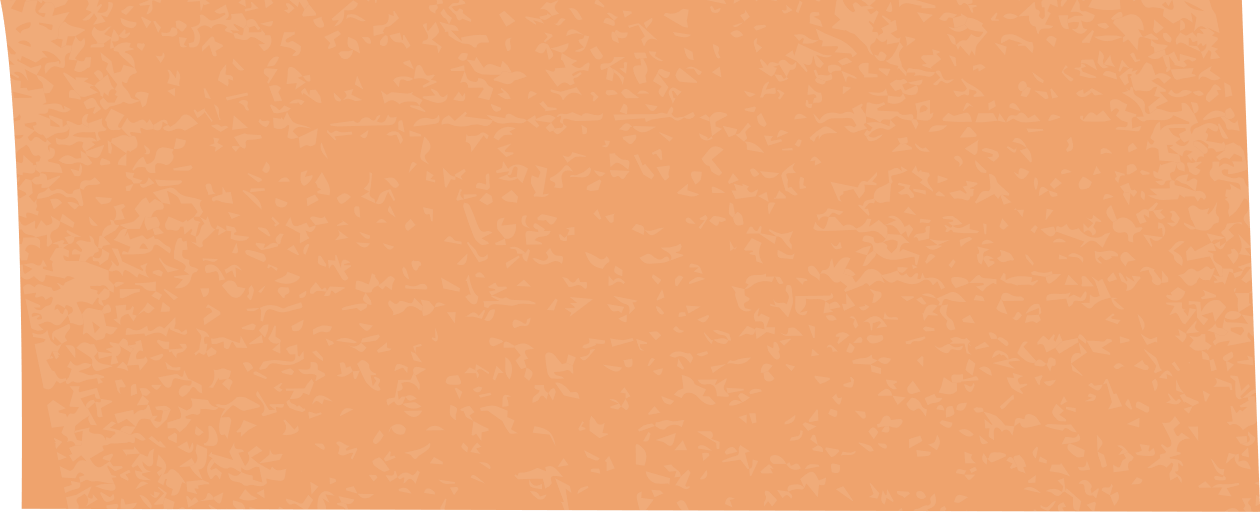 HƯỚNG DẪN VỀ NHÀ
Ghi nhớ kiến thức trong bài. 
Hoàn thành các bài tập trong SBT.
Các nhóm về vẽ sơ đồ hệ thống lại kiến thức của chương.
Chuẩn bị các bài tập: Bài 4.33, 4.37, 4.38, 4.39 ôn tập chương SGK trang 87.
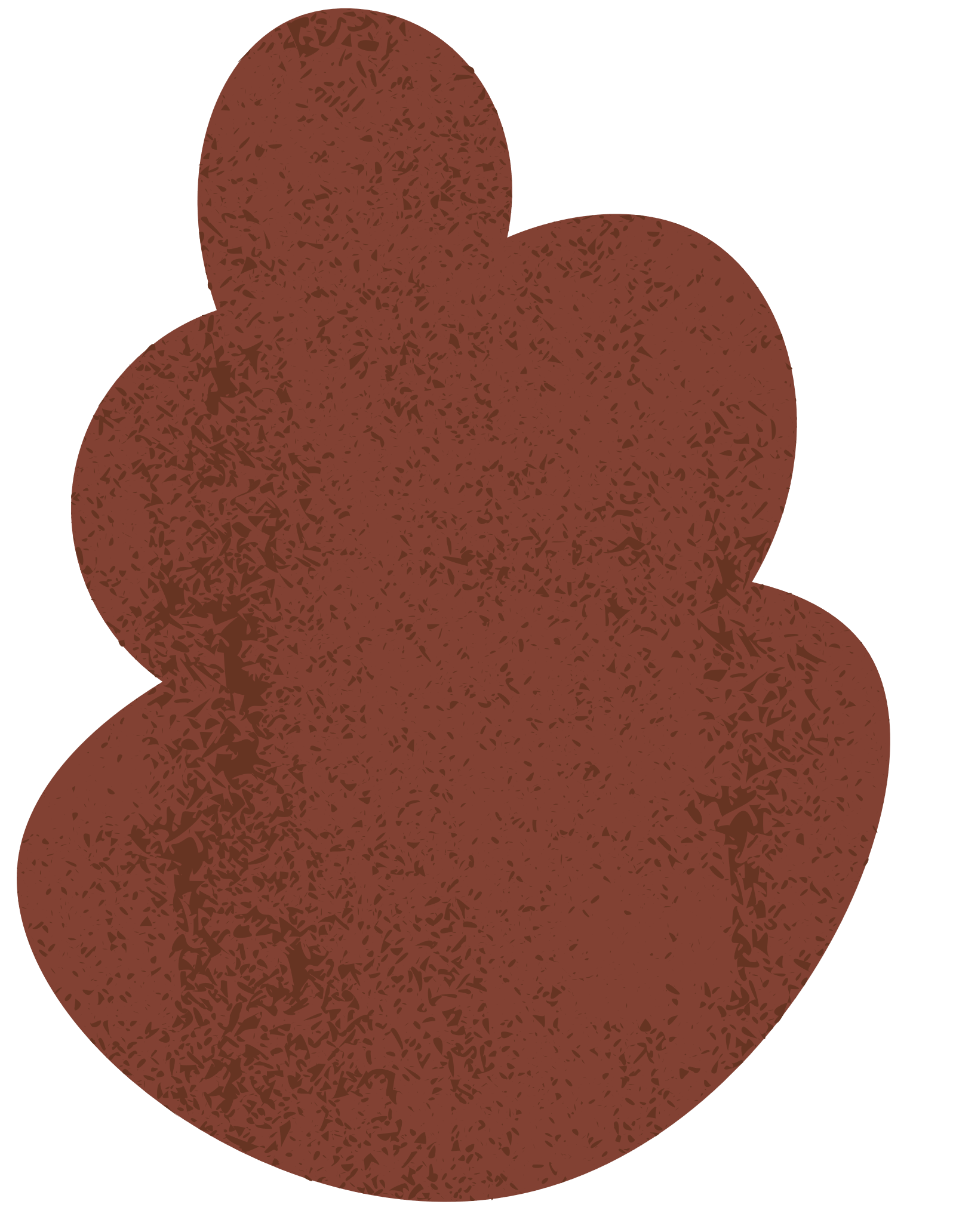 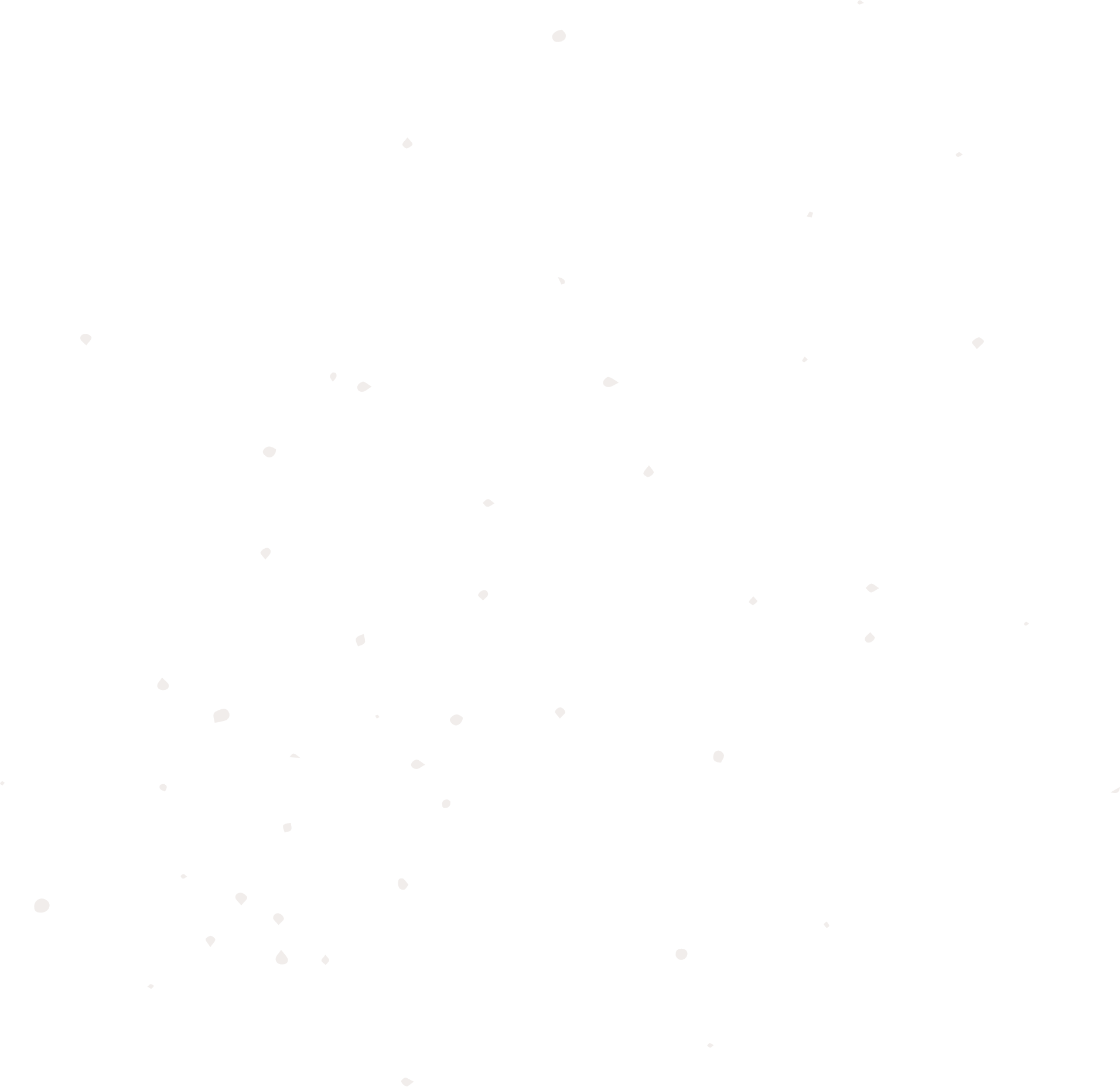 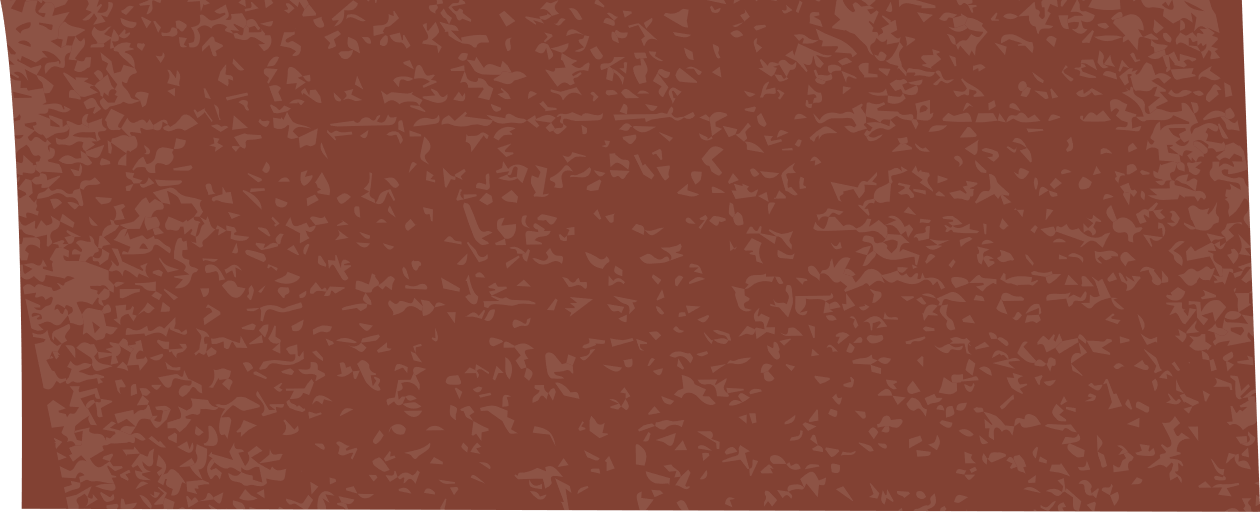 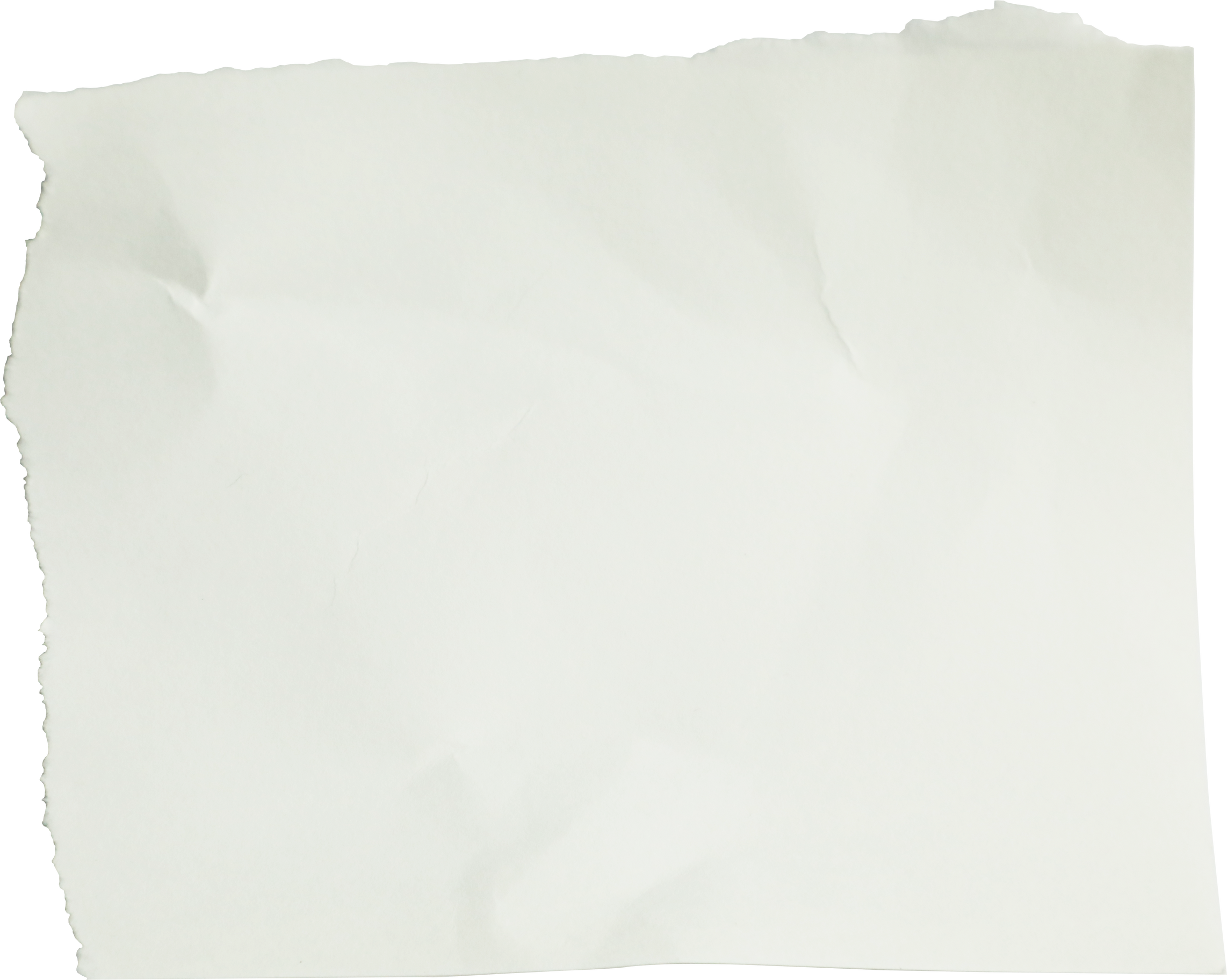 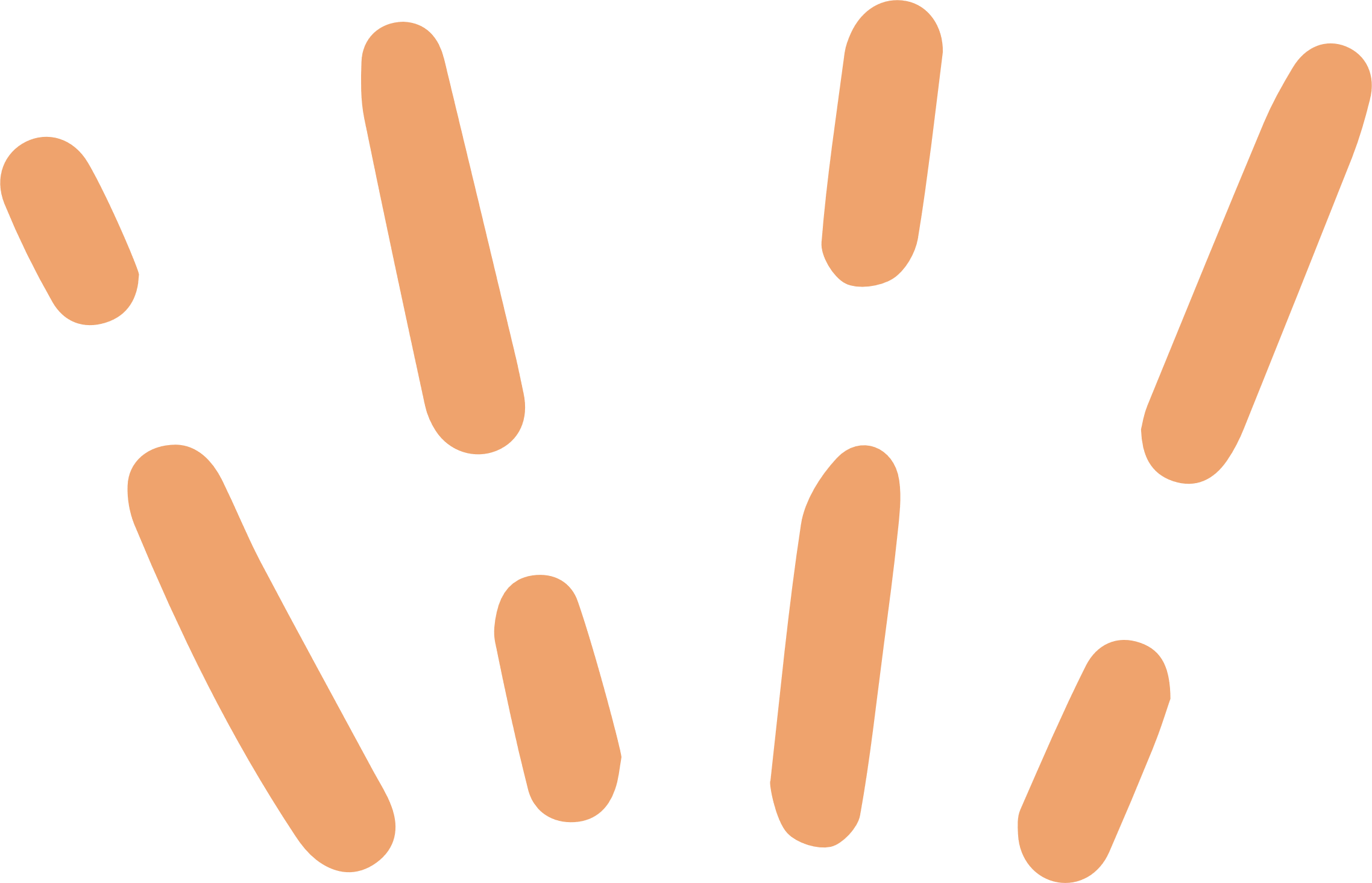 HẸN GẶP LẠI CÁC EM TRONG BUỔI HỌC TỚI
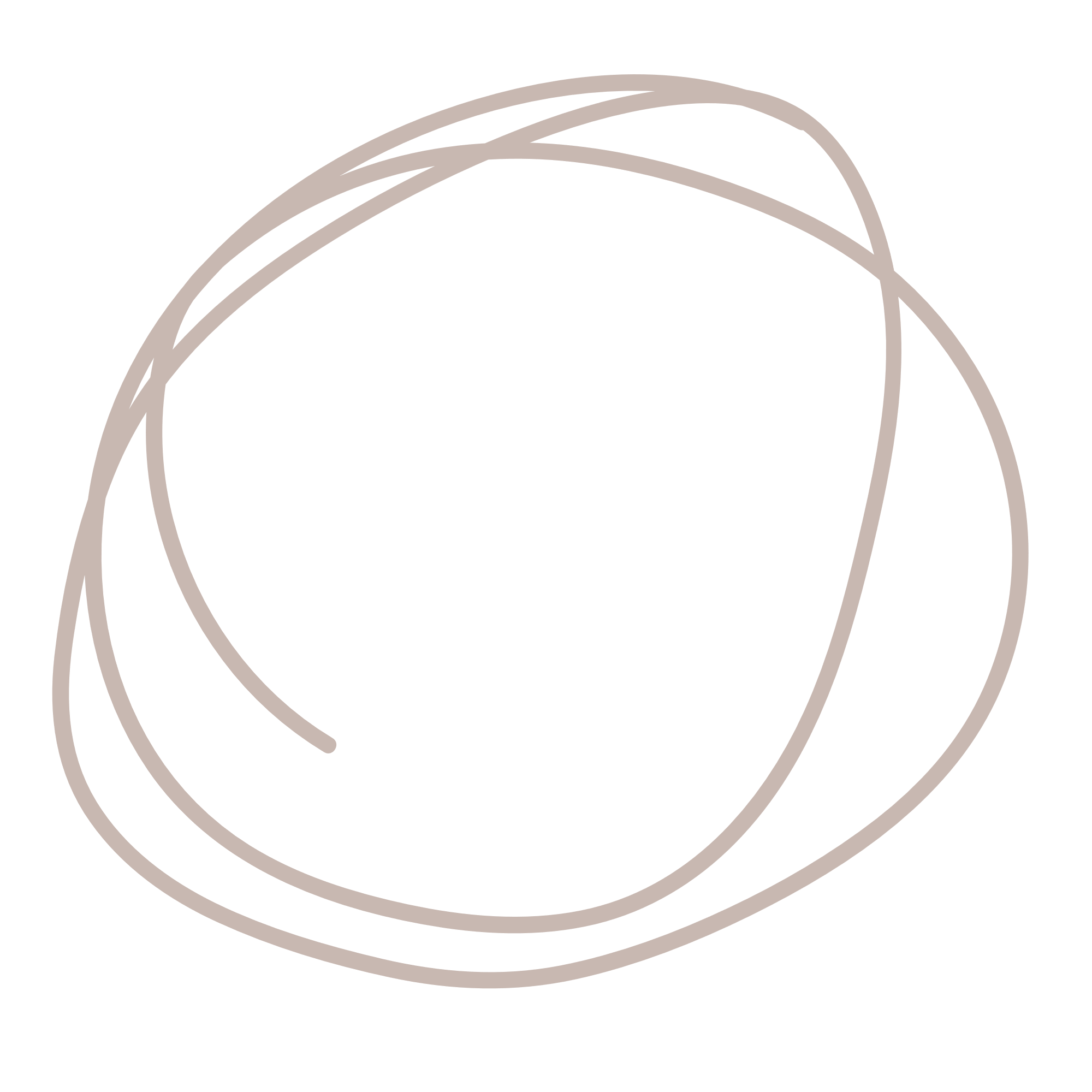 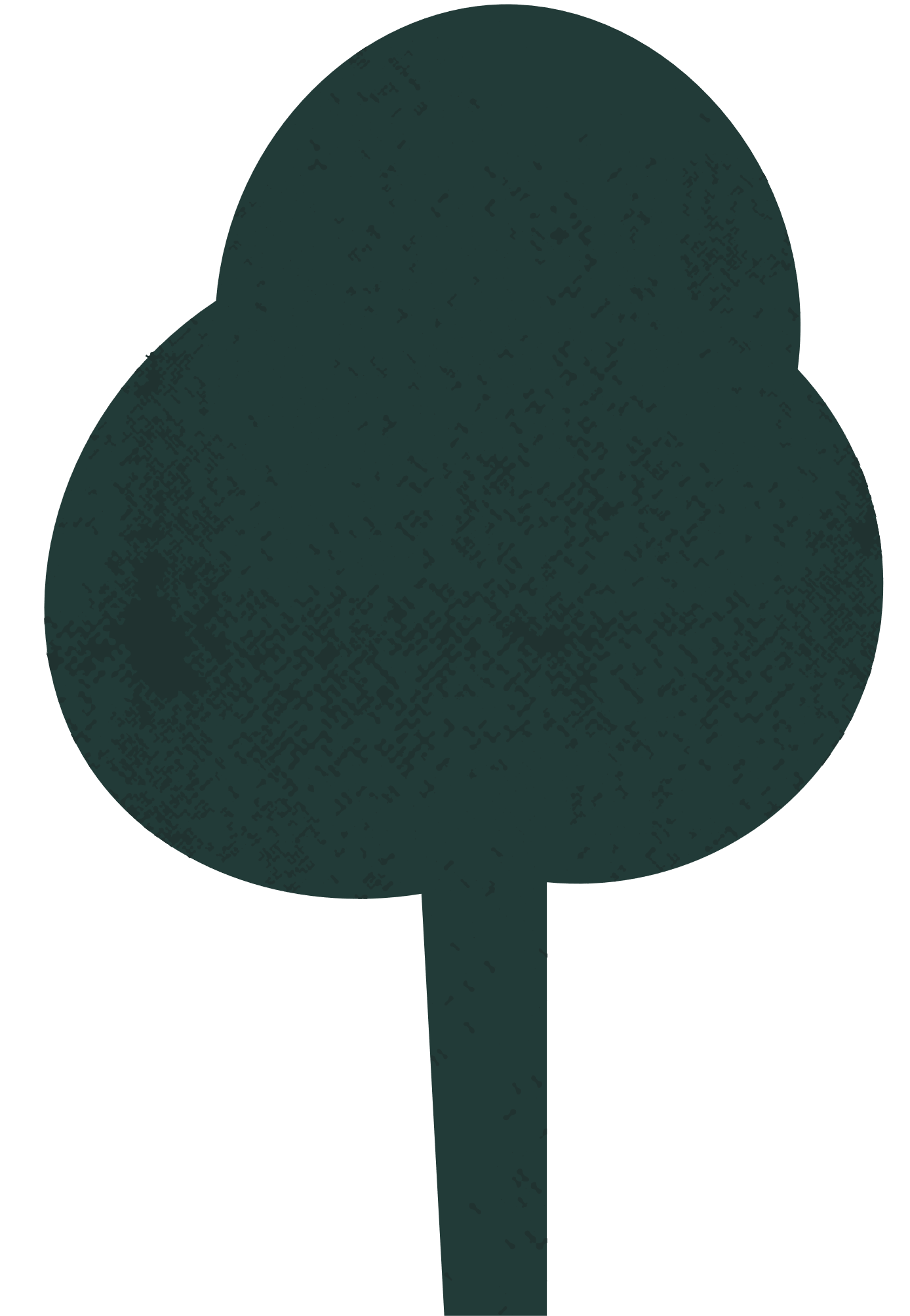 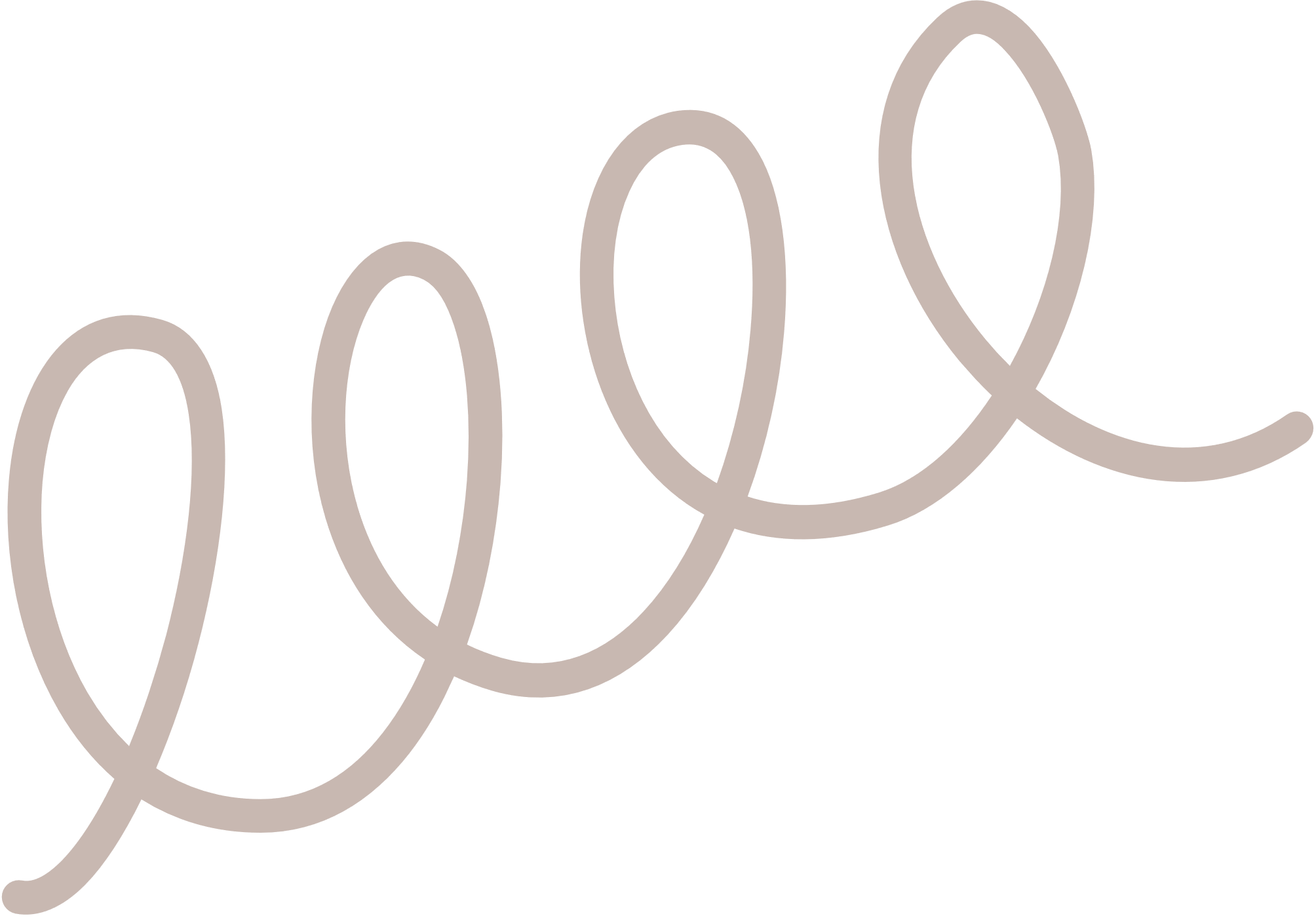 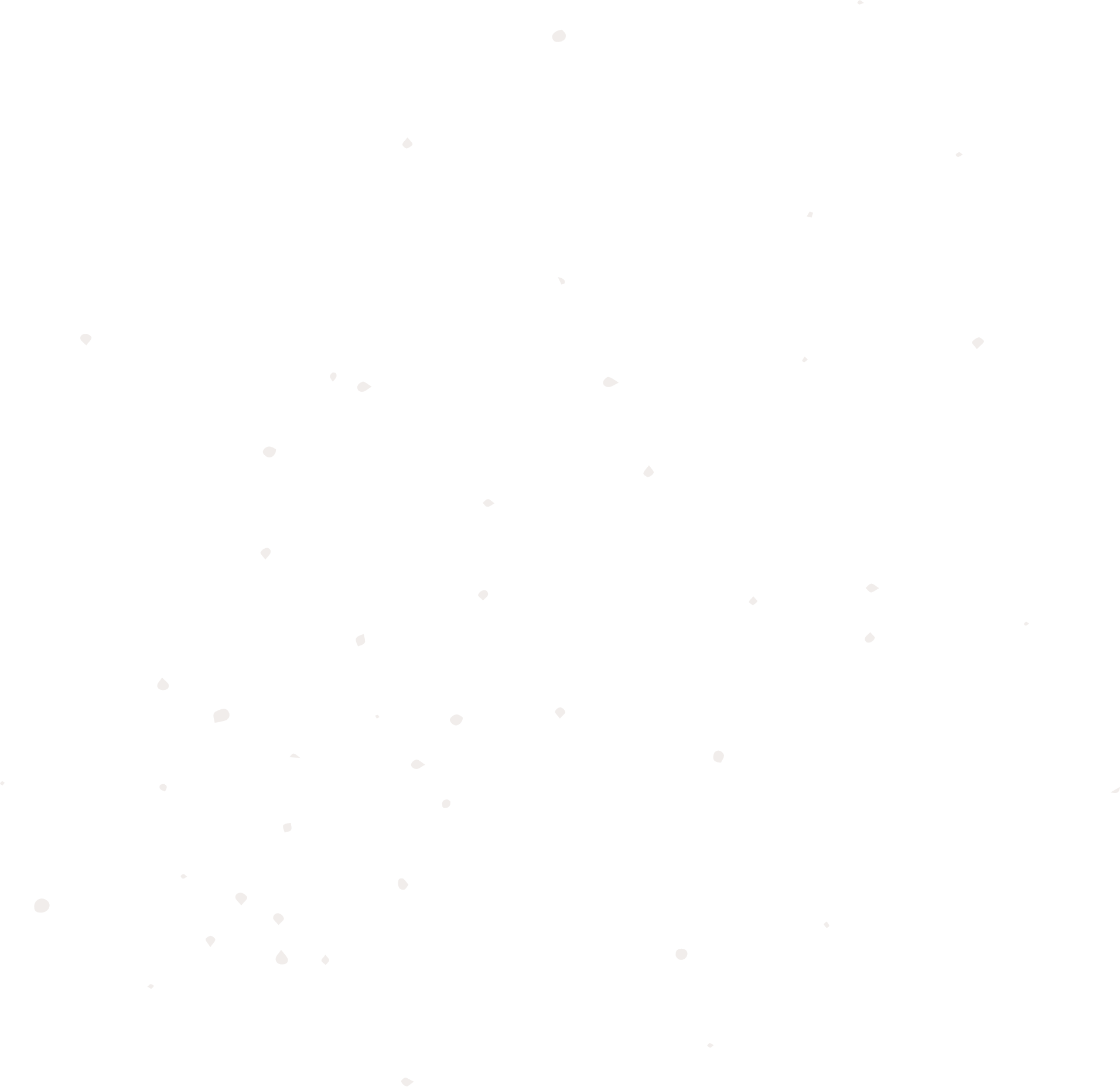 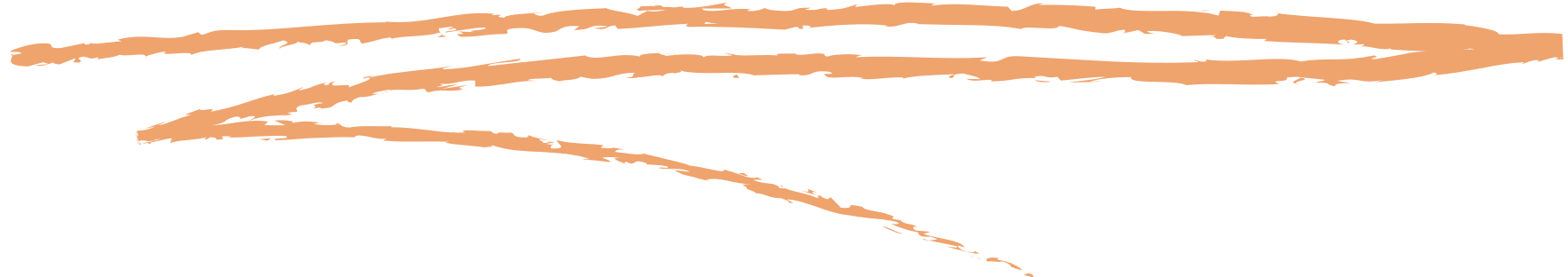 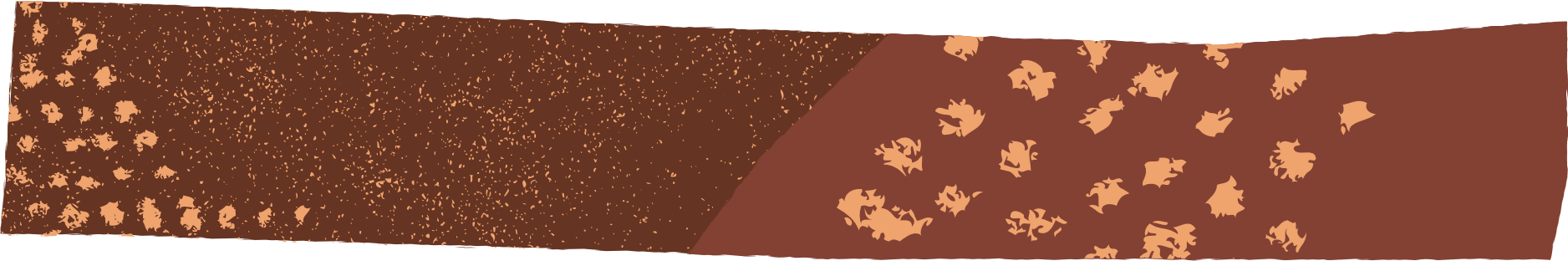